Talking about activities and events
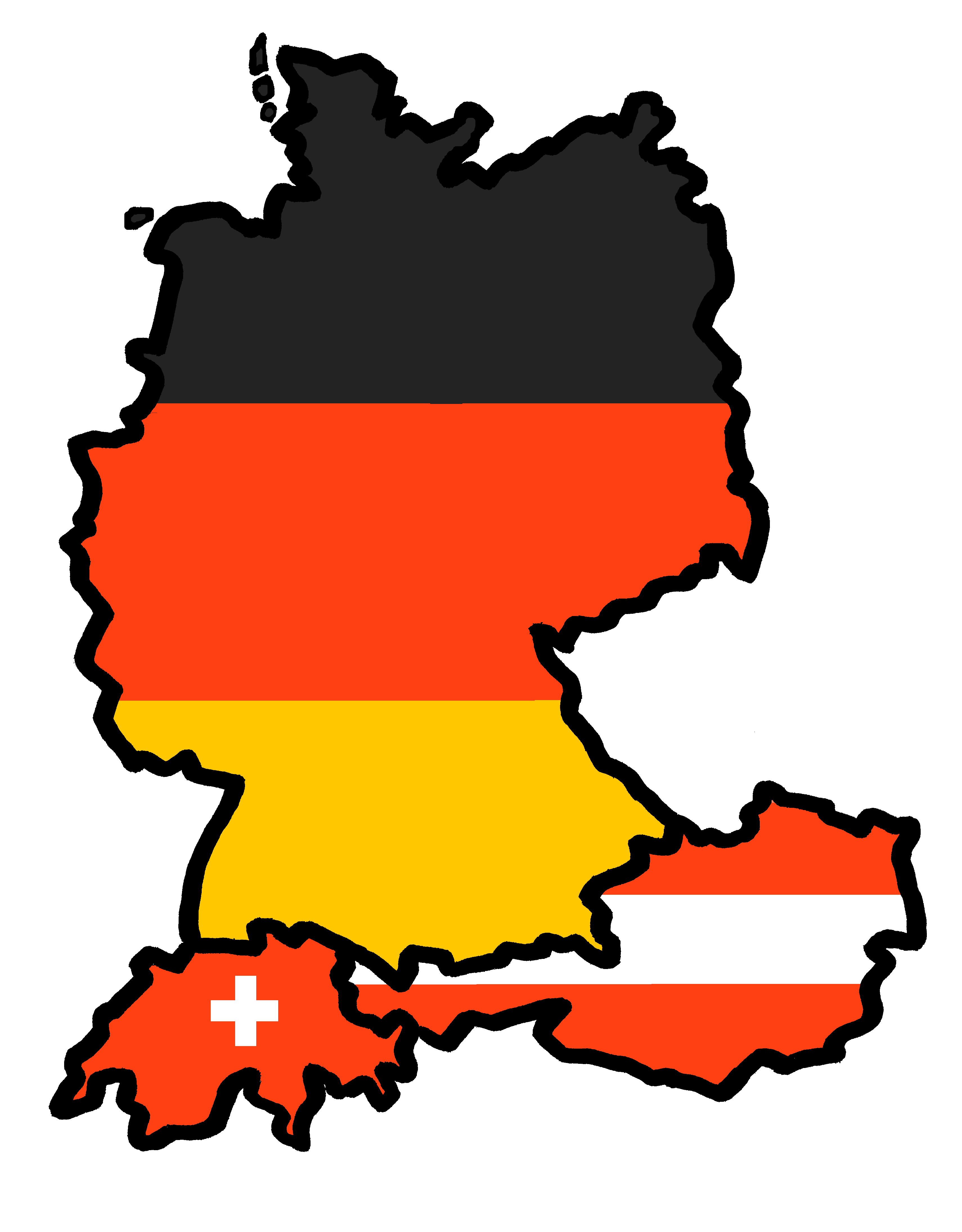 Wie alt bist du ?
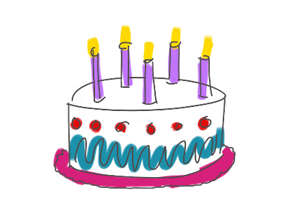 Ich bin fünf Jahre alt.
rot
Using verbs
SSC [th]
Term 3 Week 8
[Speaker Notes: Artwork by Steve Clarke. Pronoun pictures from NCELP (www.ncelp.org). All additional pictures selected from Pixabay and are available under a Creative Commons license, no
attribution required.

Phonics:  [th] Theater [1086] Bibliothek [2366] Mathematik [1636]

Vocabulary: heißen [126] wohnen [560] Jahr [53] alt [138] jung [199]
Revisit 1: können, ich kann, du kannst [23] etwas [100] Instrument [1572]
Revisit 2: revisit language from Term 2
kein, keine, kein [46] Handy [1693] Hund [825] Wasser [245] Wort [194] 
Frau [99] Herr [154] Lehrer, Lehrerin [695] Mann [121] sehr [81]
Wer? [149]  haben, ich habe, er, sie, es hat [6] Blume [2463] Geschenk [2595] Spiel [328] Kuchen [4381] 
du hast [7] 
Film [505] Lieblings- [n/a] Lied [1733] Musik [509] 
denken [128] lernen [288] singen [1063] spielen [205] verstehen [211] viel [56] oft [223]  ich weiß (es) nicht [n/a] wie sagt man…? [n/a] 
gewinnen [372] hören [146] machen [58]  zu Hause [n/a]
Nummer [806] null [1680] eins [774] zwei [70] drei [106] vier [200] fünf [274] sechs [428] sieben [611] acht [645] neun [1053] zehn [333] elf [1507] zwölf [1080] es gibt [n/a]
Jones, R.L & Tschirner, E. (2019). A frequency dictionary of German: Core vocabulary for learners. London: Routledge.

The frequency rankings for words that occur in this PowerPoint which have been previously introduced in these resources are given in the SOW and in the resources that first
introduced and formally re-visited those words. 
For any other words that occur incidentally in this PowerPoint, frequency rankings will be provided in the notes field wherever possible.

Note that the first three lessons of the year teach language that can be continuously recycled as lesson routine every lesson in Y3/4.
The idea would be that the class teacher (whether or not s/he teaches the class German can re-use the language as part of the daily routine with the class.]
[th]
…
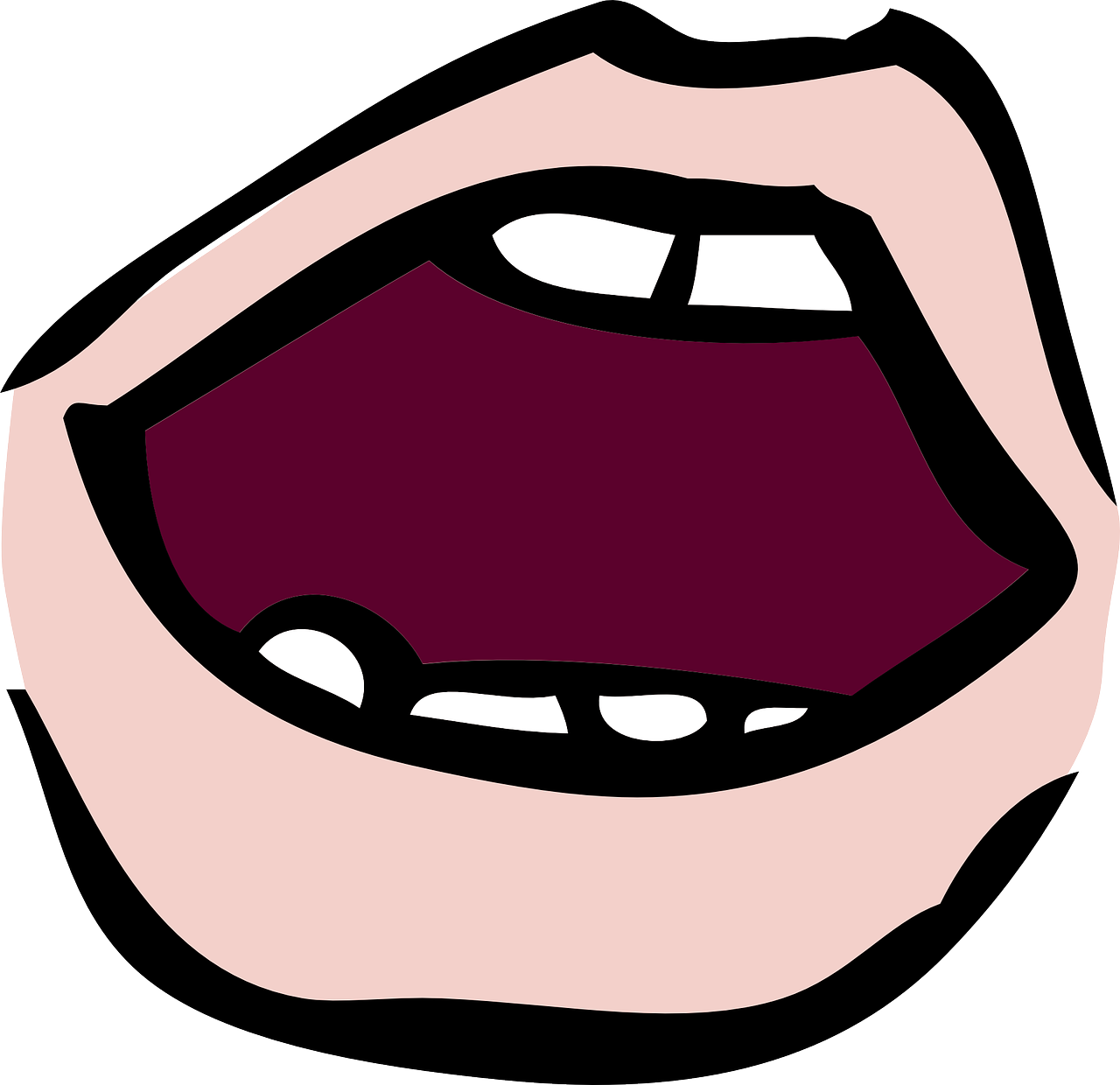 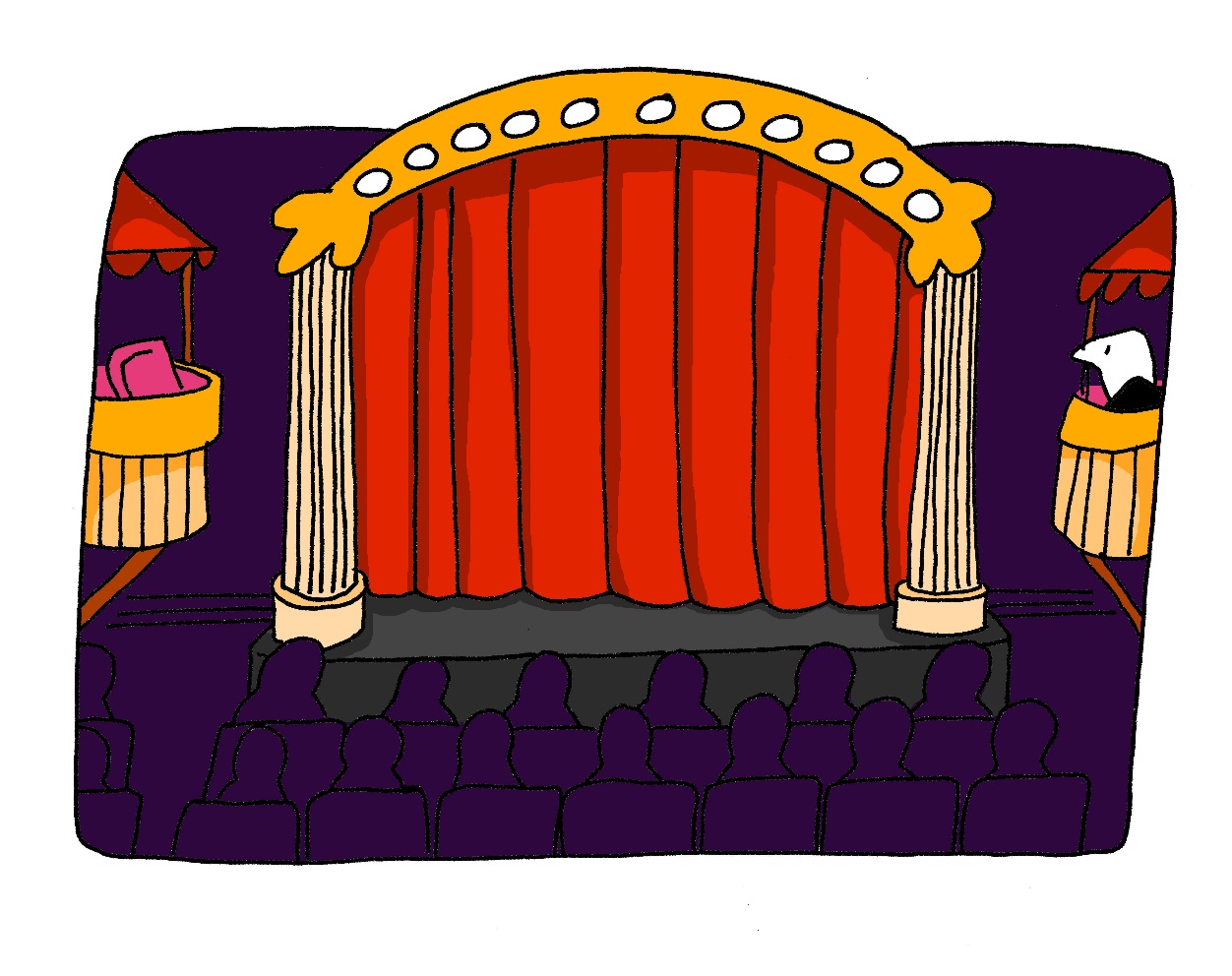 aussprechen
Theater
[Speaker Notes: Timing: 1 minute

Aim: to present the SSC [th].

Procedure:
1. Present the letter and say the [th] sound first, on its own. Pupils repeat it with you.2. Bring up the word ”Theater” on its own, say it, pupils repeat it, so that they have the opportunity to focus all of their attention on the connection between the written word and its sound.
3. Click to bring up the picture and introduce the gesture, if using. Pupils repeat the word again.
4. Roll back the animations and work through 1-3 again, but this time, dropping your voice completely to listen carefully to the Pupils saying the [th] sound, pronouncing ”Theater” and, if using, doing the gesture.

Note: A possible gesture for this would be to mime the opening of a theatre’s curtains, by drawing your hands away from each other quickly, in front of your body.  This is very much like the gesture for ‘play’ in charades.
Frequency: Theater [1086]
Jones, R.L & Tschirner, E. (2019). A frequency dictionary of German: Core vocabulary for learners. London: Routledge.]
[th]
…
Mathematik is often shortened to Mathe.
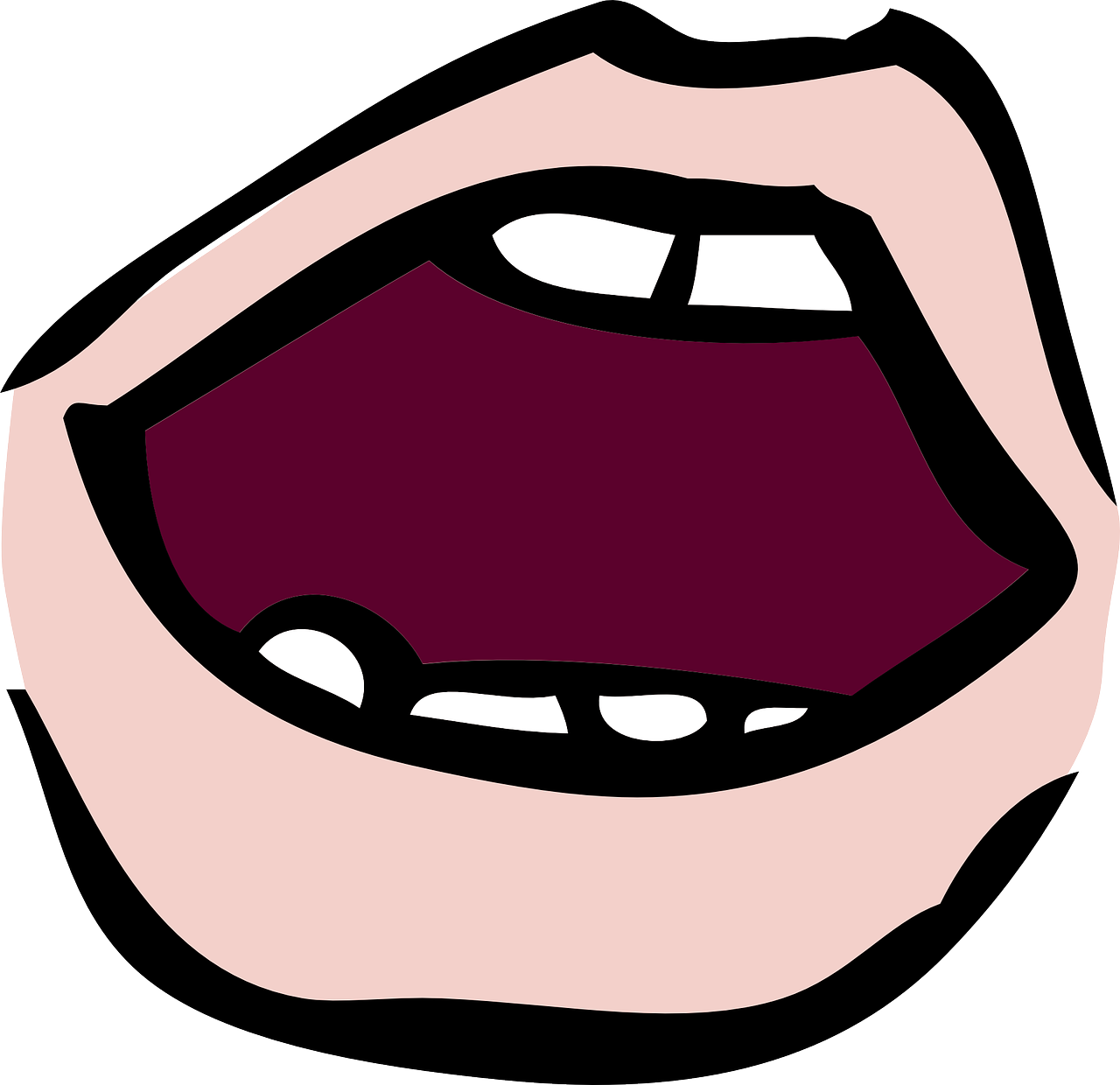 aussprechen
Theater
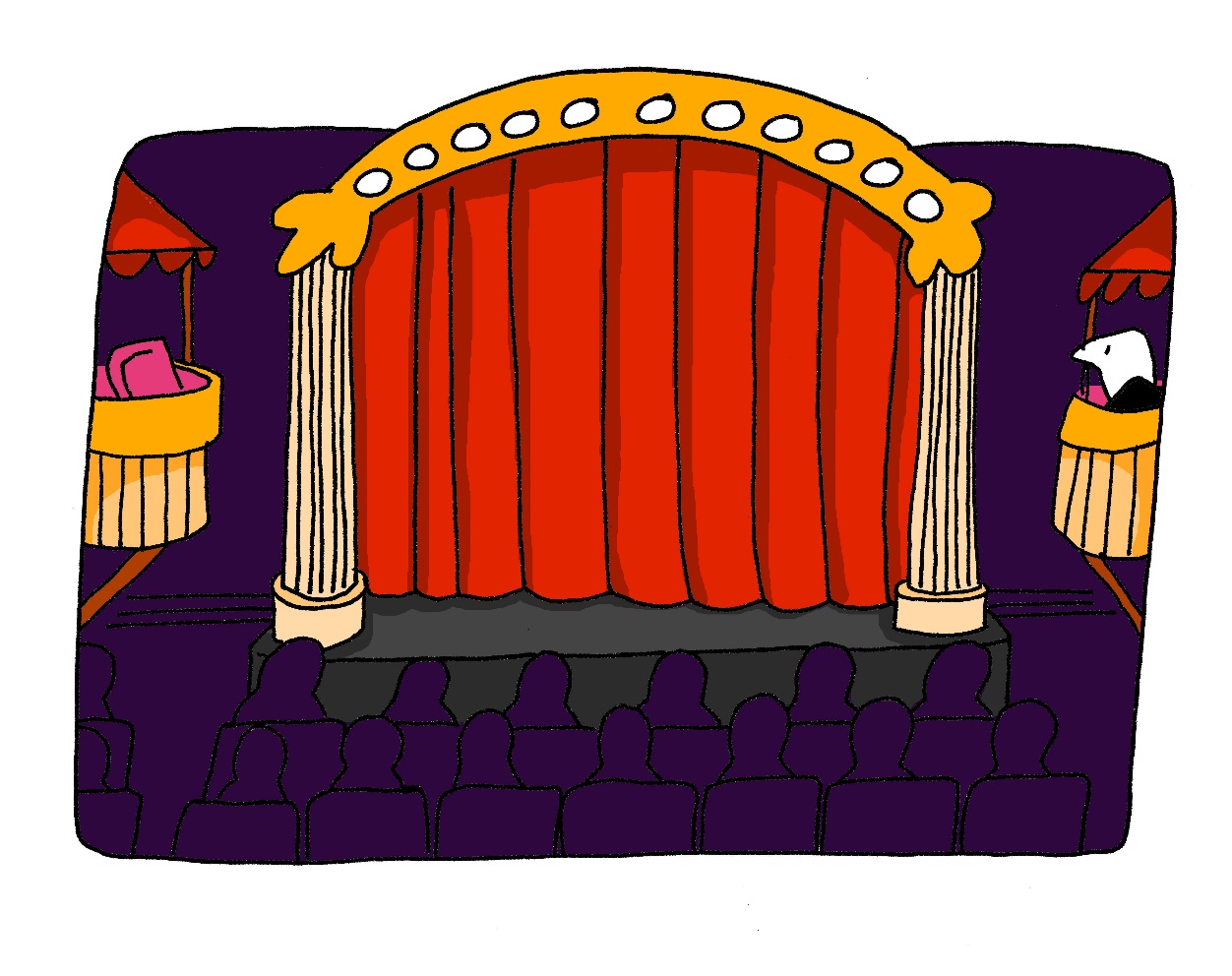 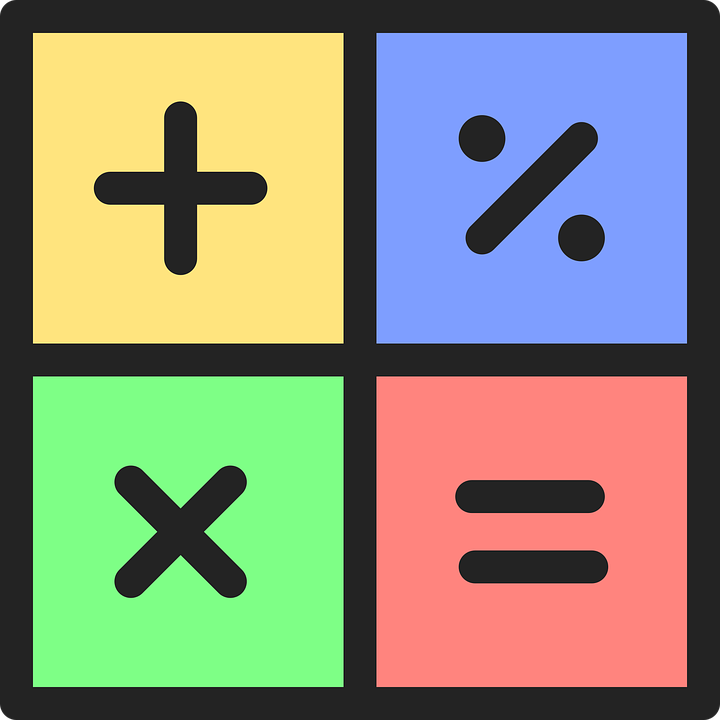 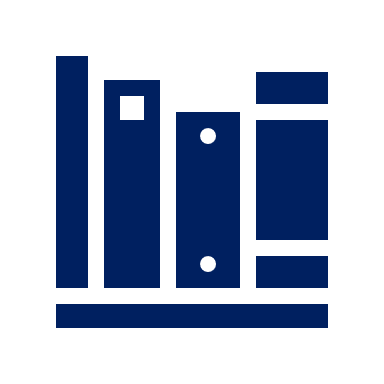 Mathematik
Bibliothek
Mathe
[Speaker Notes: Timing: 1 minute

Aim: to consolidate the SSC [th].

Procedure:
Re-present the SSC and the source word ‘Theater’ (with gesture, if using).
Click to bring on the picture and get pupils to repeat the word ‘Theater’ (with gesture, if using). 
Present the cluster words in the same way, bringing on the picture and getting pupils to pronounce the words.
Click to bring up a callout abut Mathematik.

Vocabulary: Theater [1086] ] Mathematik [1636] Bibliothek [2366] 
Jones, R.L & Tschirner, E. (2019). A frequency dictionary of German: Core vocabulary for learners. London: Routledge.]
[th]
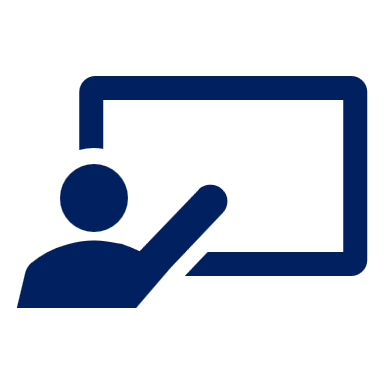 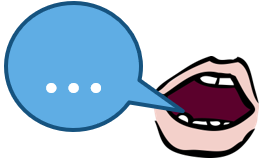 Wie sagt man das?
All German words containing [th]come from other languages.
You will recognise a lot of the words from English. Stress the underlined syllable – this is often different from English!
aussprechen
45
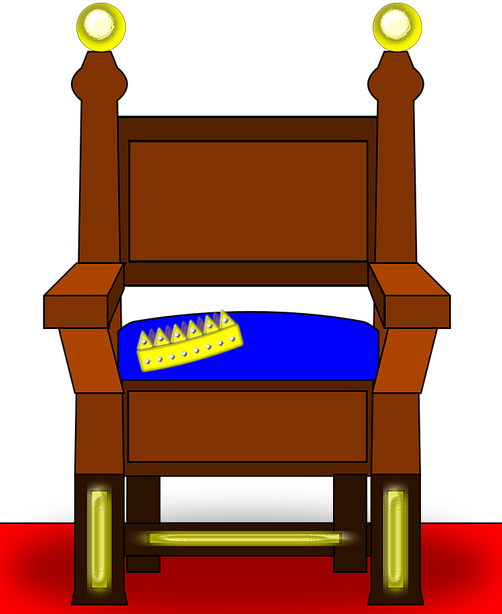 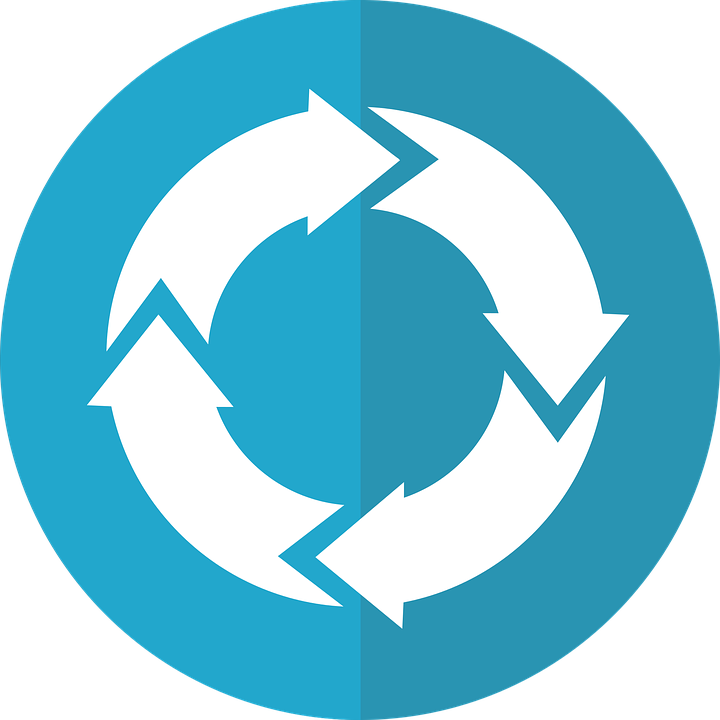 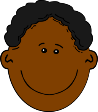 S
Thron
Matthias
Methode
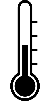 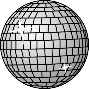 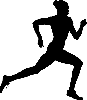 Discothek
Thermometer
Athlet
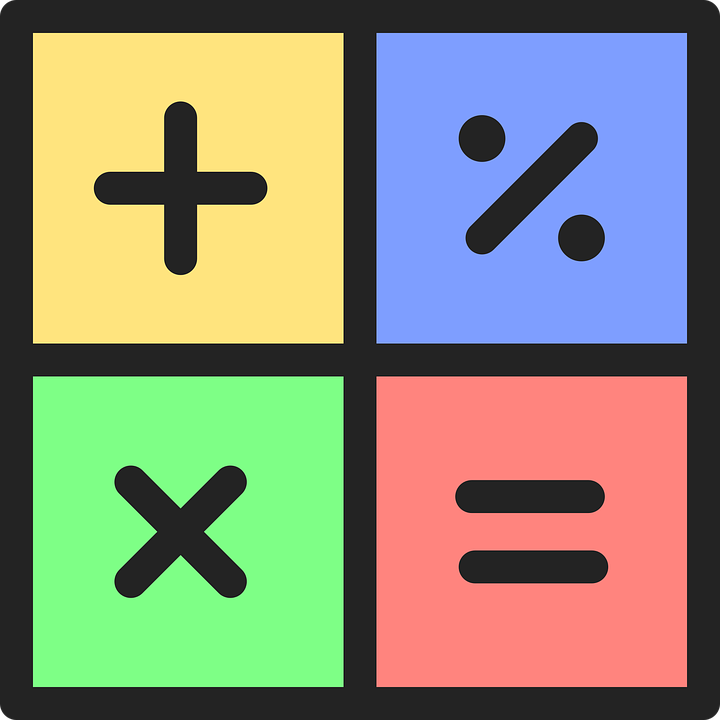 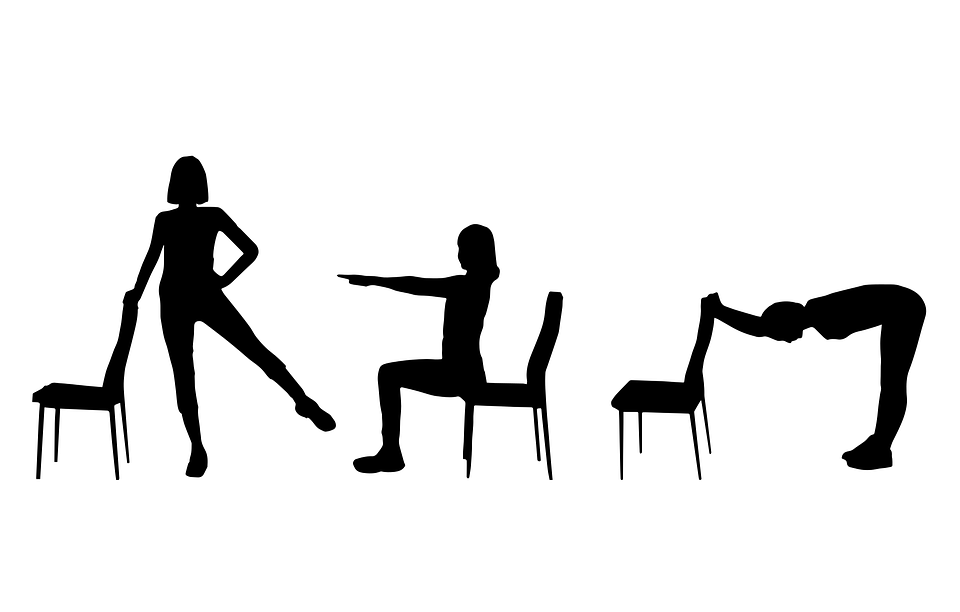 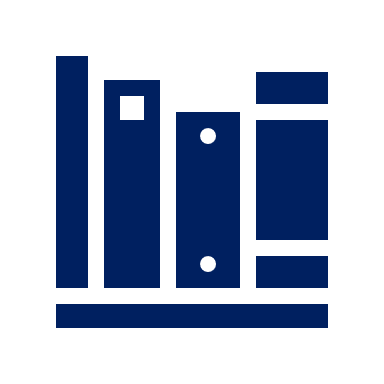 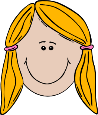 0
Mathematik
Therapie
Bibliothek
START
Katharina
[Speaker Notes: Timing: 5 minutes

Aim: to consolidate the SSC [th] by practising saying new cognate words containing the SSC.

Note: This is one of a set of four slides with different timer settings. The speed of the exercise can be chosen to match the ability level of the class, or the teacher may wish to start with the slowest speed and increase gradually.

Procedure:
1. Teacher explains to Pupils that the underlined part of the word is the part that must be stressed. The stress position sometimes differs from English, so Pupils must pay attention.
2. Pupils work in pairs.
3. Teacher clicks ‘los’.
4. Pupil A reads the list of words out loud to Pupil B. Pupil B listens carefully to their partner’s pronunciation, and stops Pupil A if the [th] sound is pronounced the English way. They only stop their partner if the [th] is pronounced incorrectly. If an incorrect stress or other mispronunciation is noticed, the listening Pupil should note this and correct it at the end of the round.
5. Pupils count how many words Pupil A managed to say correctly. Pupils can say some words twice, if they get to the end with time to spare.
6. Pupils swap roles. The pupil with the most points at the end is the winner.
7. After two rounds, the teacher plays the correct pronunciation by clicking on the audio. Pupils repeat.
 
Word frequency (1 is the most frequent word in German): Athlet [3306] Thron [>5000] Discothek [>5000] Methode [796] Matthias [n/a] Katharina [n/a] Thermometer [>5000] Therapie [2484] Bibliothek [2366] Mathematik [1636]Source:  Jones, R.L. & Tschirner, E. (2019). A frequency dictionary of German: core vocabulary for learners. Routledge]
[th]
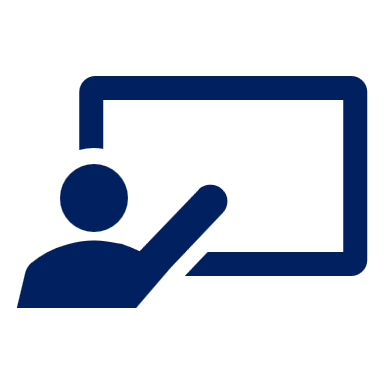 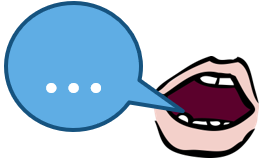 Wie sagt man das?
All German words containing [th]come from other languages.
You will recognise a lot of the words from English. Stress the underlined syllable – this is often different from English!
aussprechen
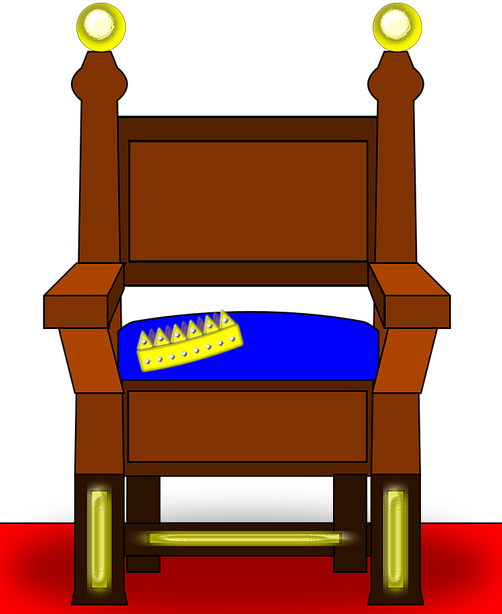 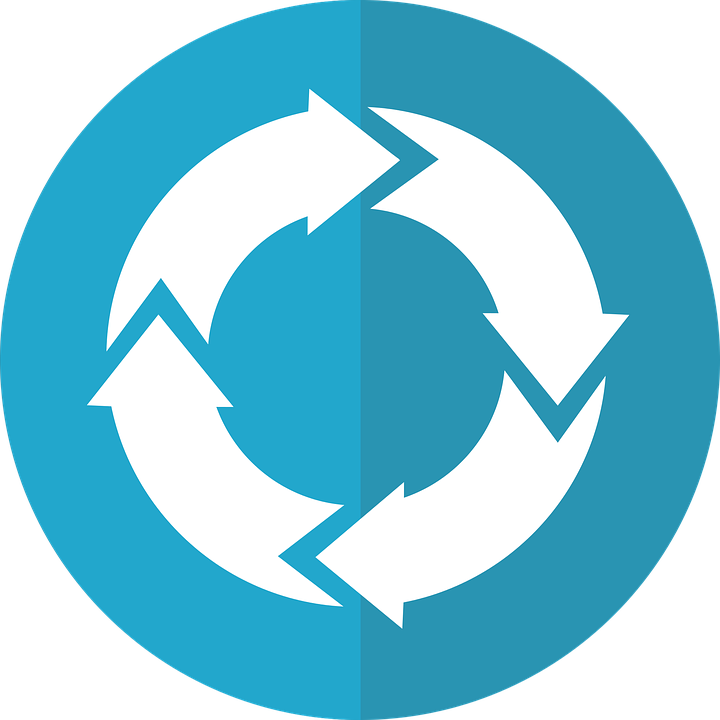 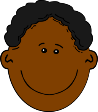 30
Thron
Matthias
Methode
S
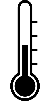 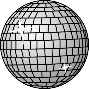 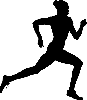 Discothek
Thermometer
Athlet
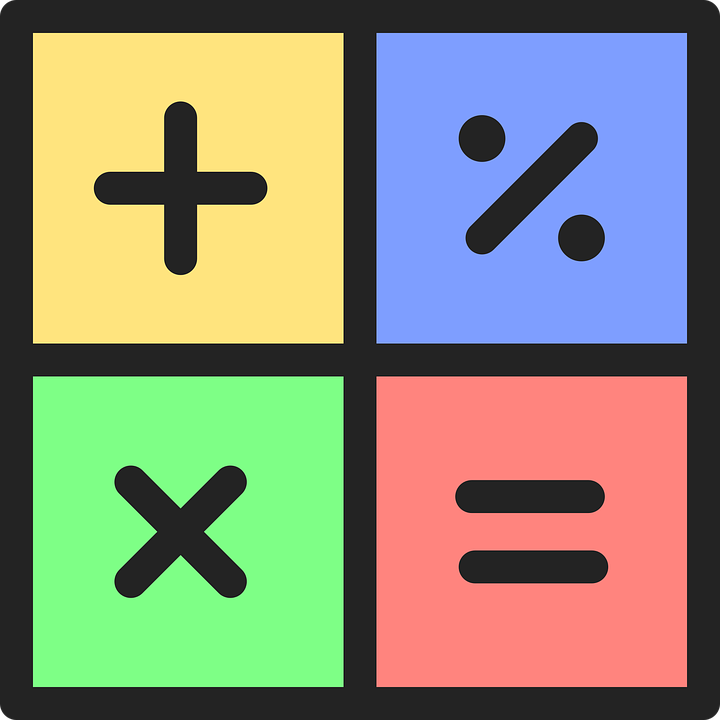 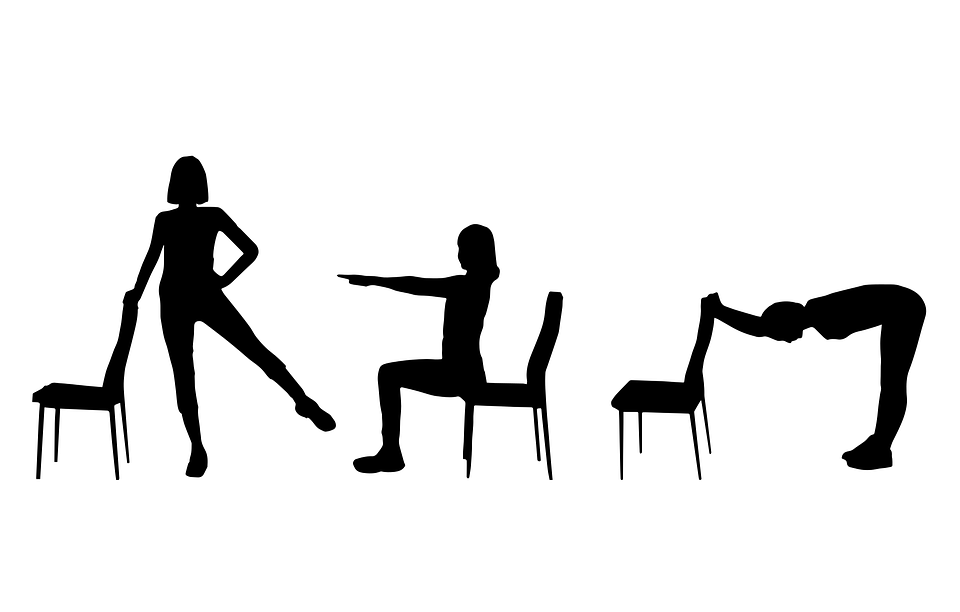 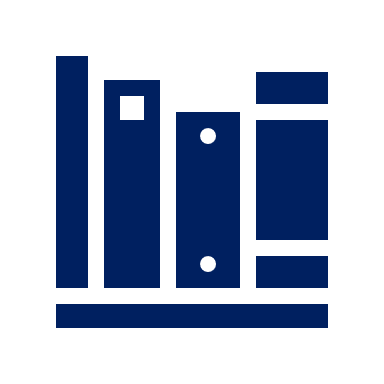 0
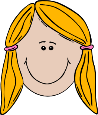 START
Mathematik
Therapie
Bibliothek
Katharina
[Speaker Notes: [2/4]]
[th]
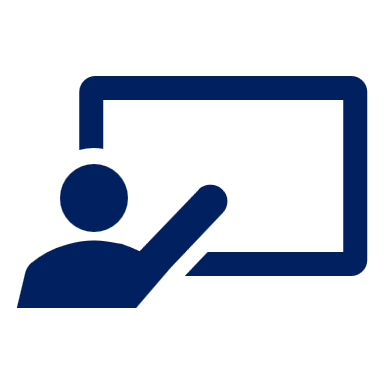 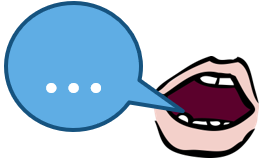 Wie sagt man das?
All German words containing [th]come from other languages.
You will recognise a lot of the words from English. Stress the underlined syllable – this is often different from English!
aussprechen
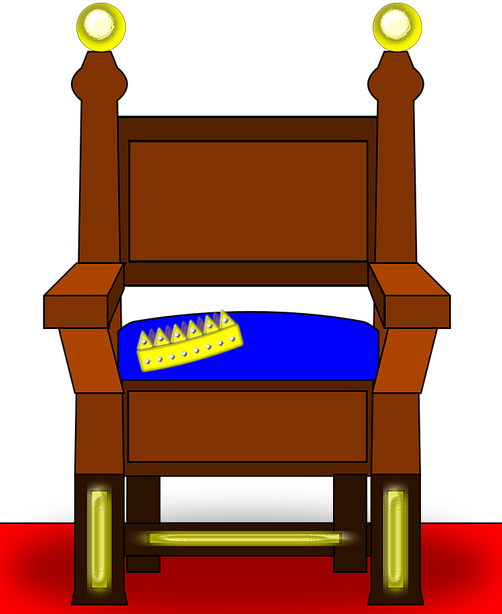 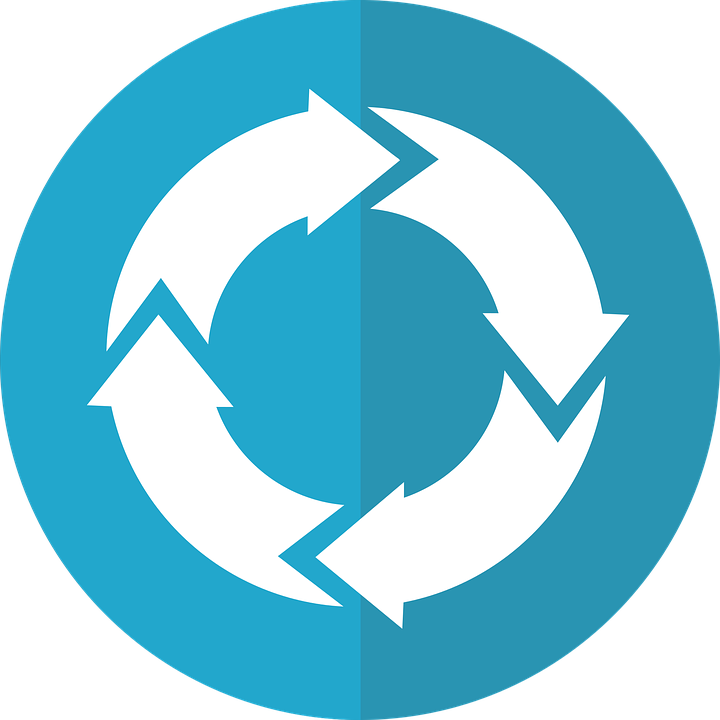 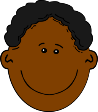 20
Thron
Matthias
Methode
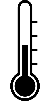 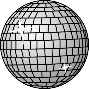 S
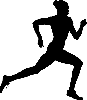 Discothek
0
Thermometer
Athlet
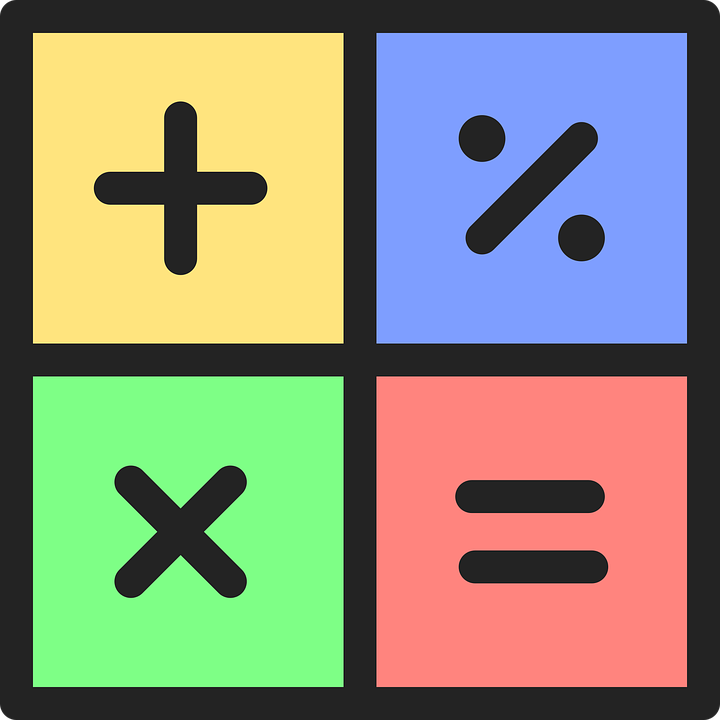 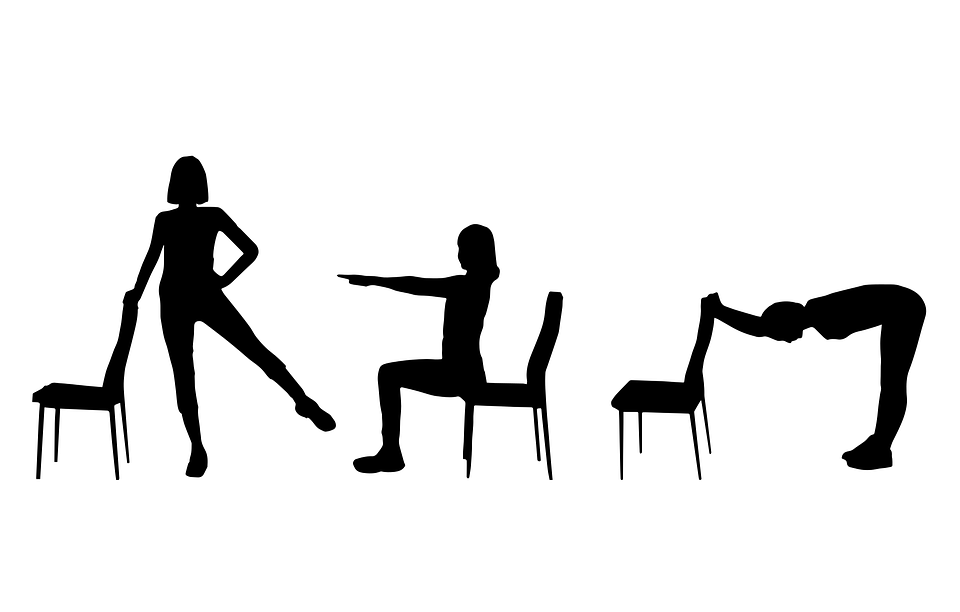 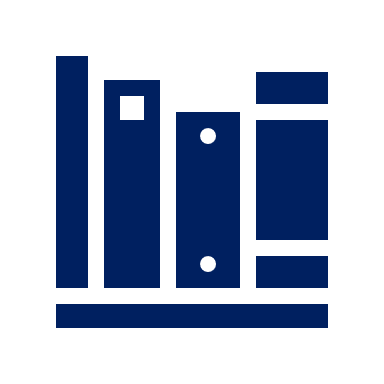 START
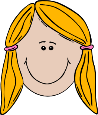 Mathematik
Therapie
Bibliothek
Katharina
[Speaker Notes: [3/4]]
[th]
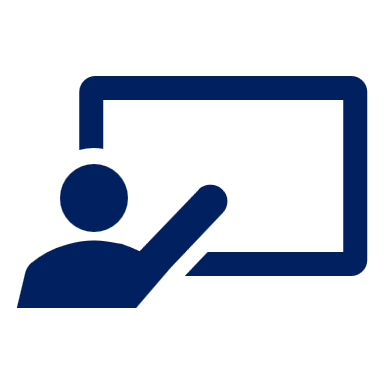 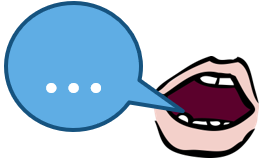 Wie sagt man das?
All German words containing [th]come from other languages.
You will recognise a lot of the words from English. Stress the underlined syllable – this is often different from English!
aussprechen
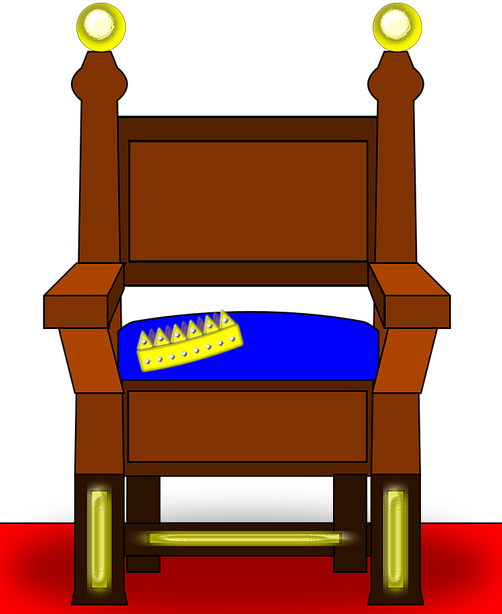 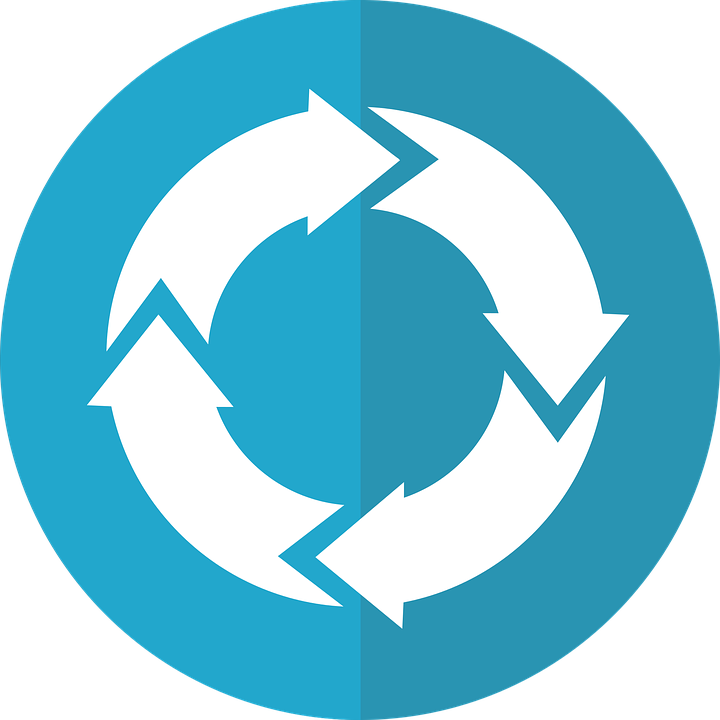 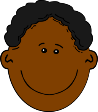 Thron
Matthias
Methode
15
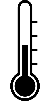 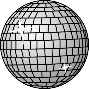 S
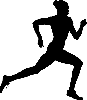 0
Discothek
Thermometer
START
Athlet
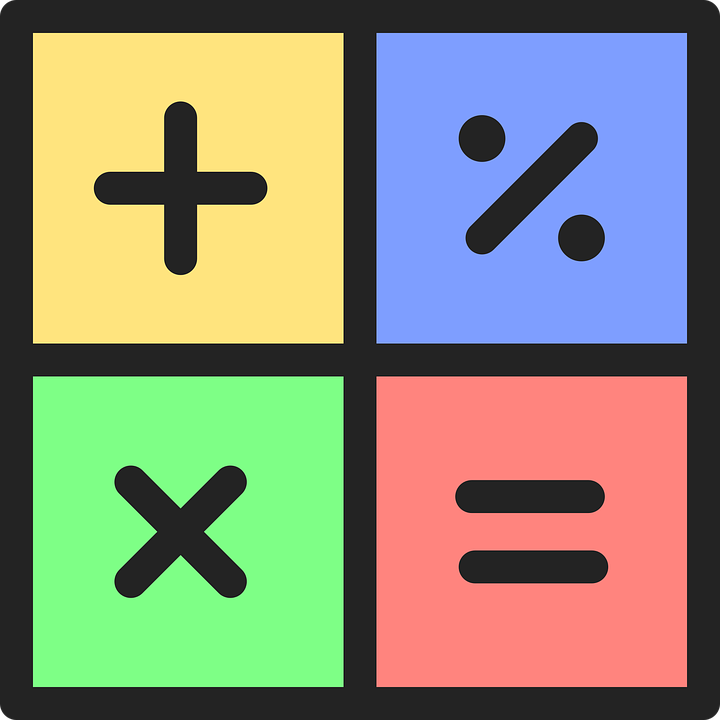 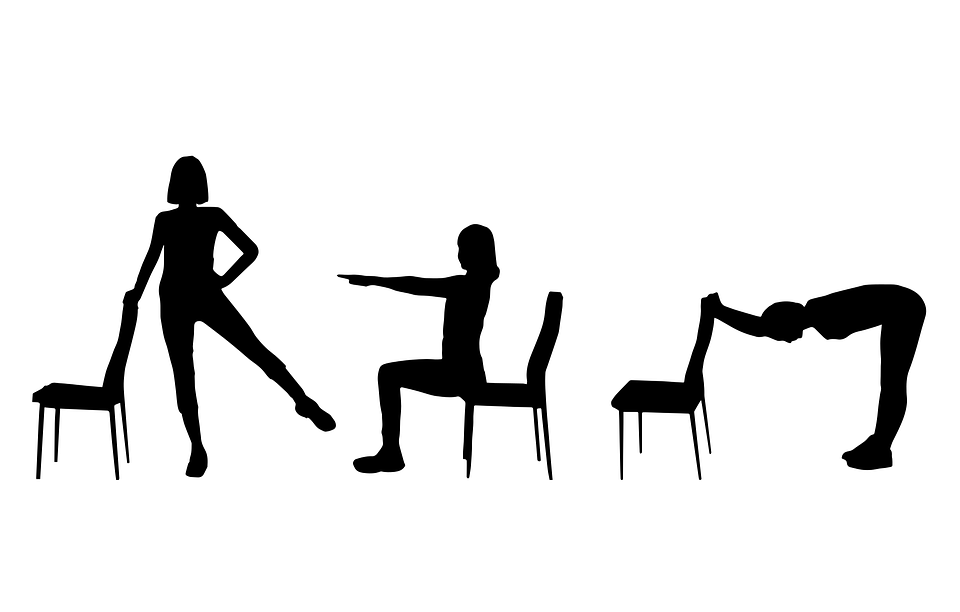 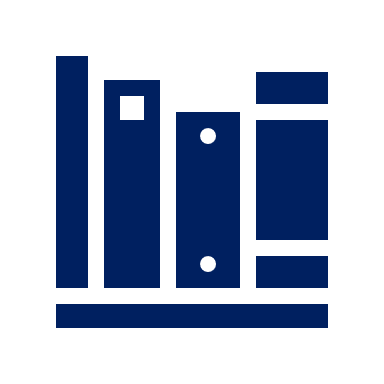 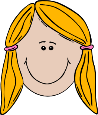 Mathematik
Therapie
Bibliothek
Katharina
[Speaker Notes: [4/4]]
Vokabeln lernen [1/3]
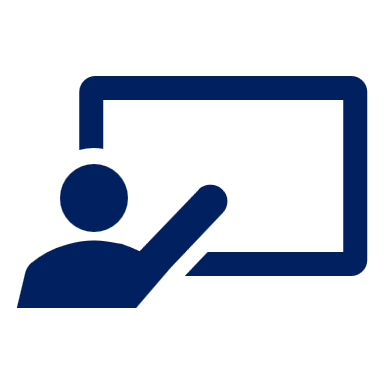 Hör zu und wiederhole.
Vokabeln
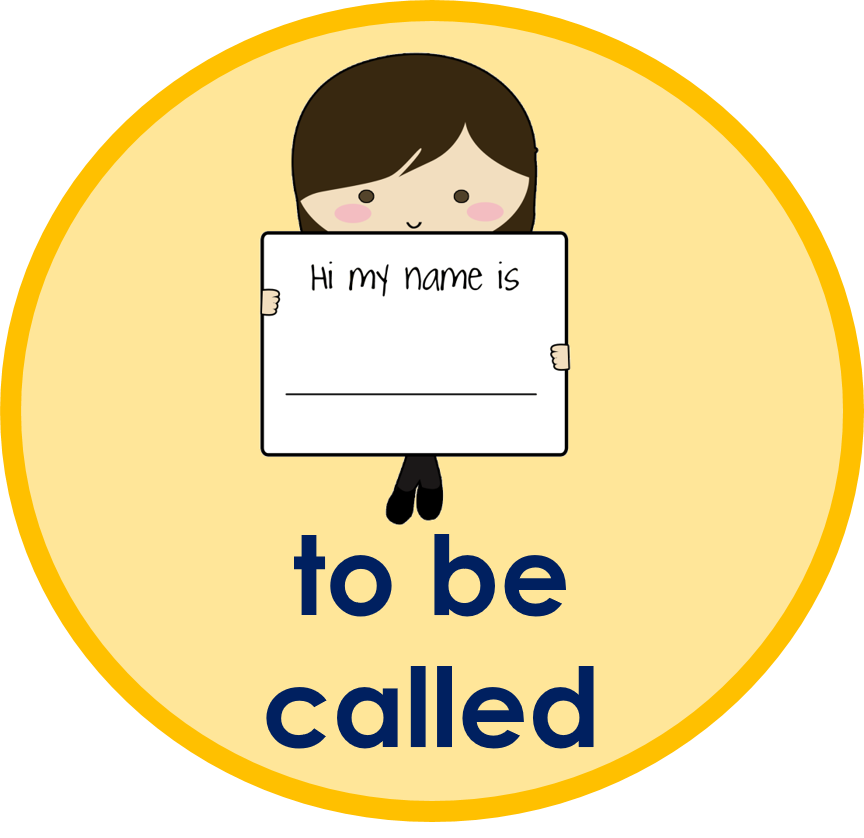 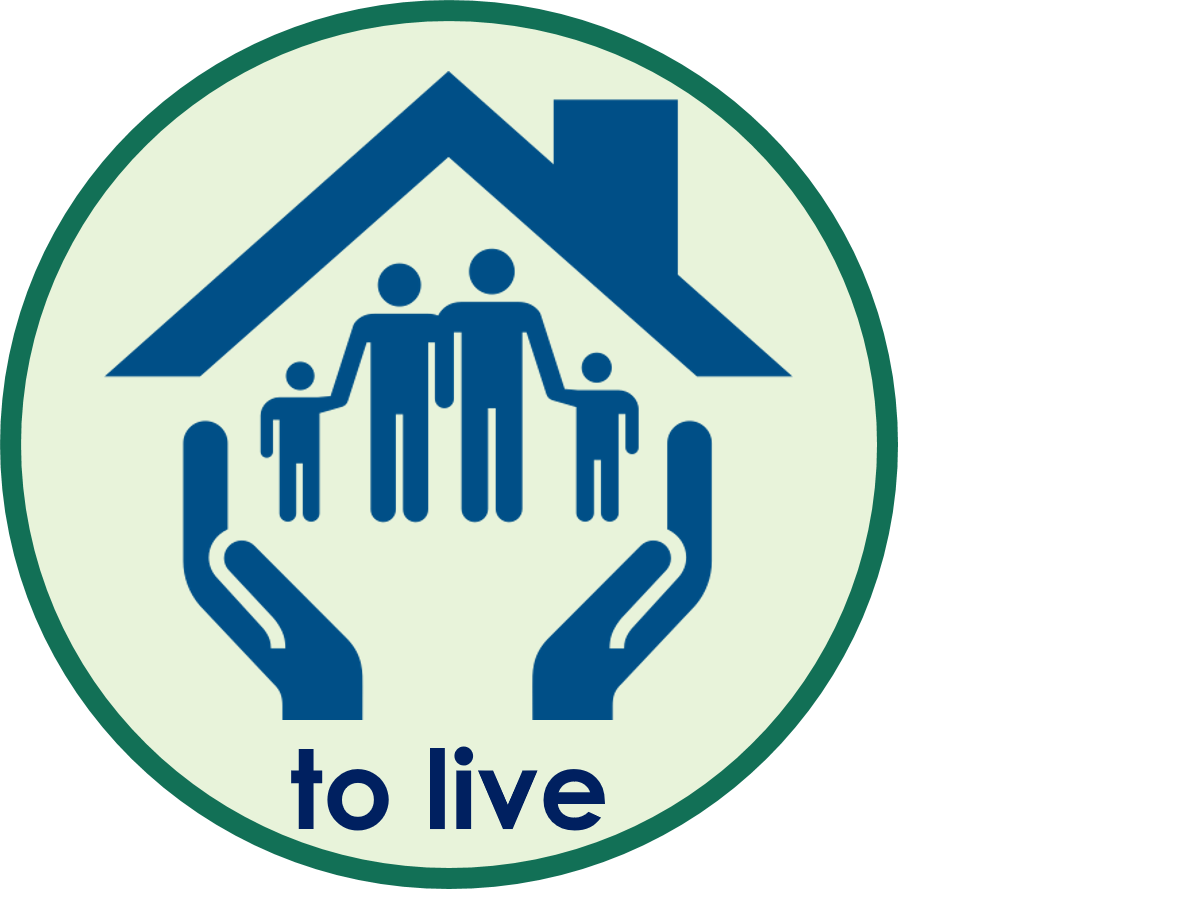 to live, living
to be called
wohnen
heißen
Wörter
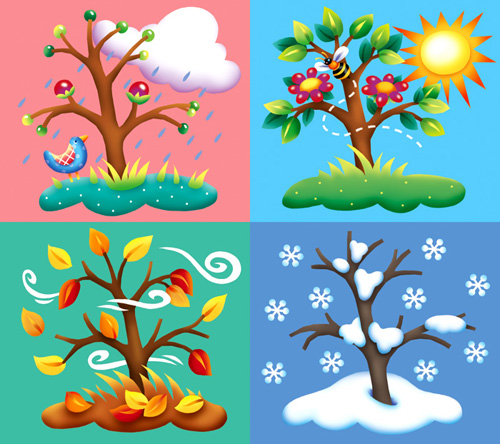 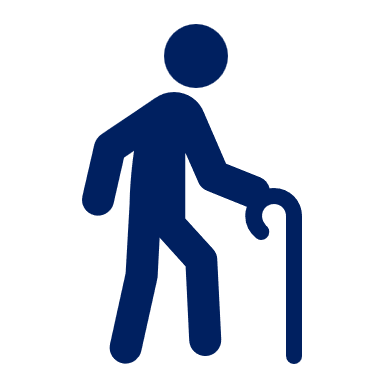 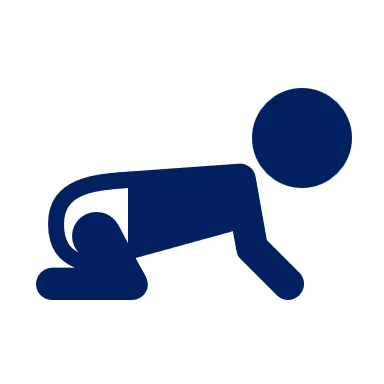 2023
old
young
the year
jung
alt
das Jahr
[Speaker Notes: Timing: 5 minutes (3 slides)

Aim: to present and practise new vocabulary for this week

Procedure:
Click to bring up each German word. In audio versions, the audio is attached to the appear animation.  Pupils repeat.
Click to bring up the English meaning and image and pupils say the German again. (This challenges them to retain the pronunciation in their working memory, but they are also supported by the written German version on the slide). 
Move to the next slide.]
Vokabeln lernen [2/3]
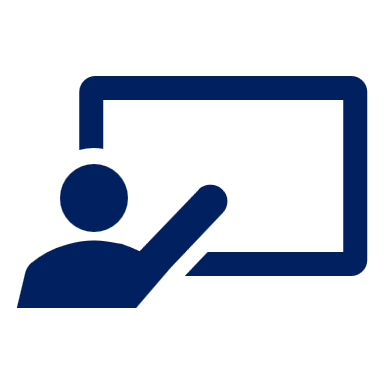 Was ist das auf Englisch?
Vokabeln
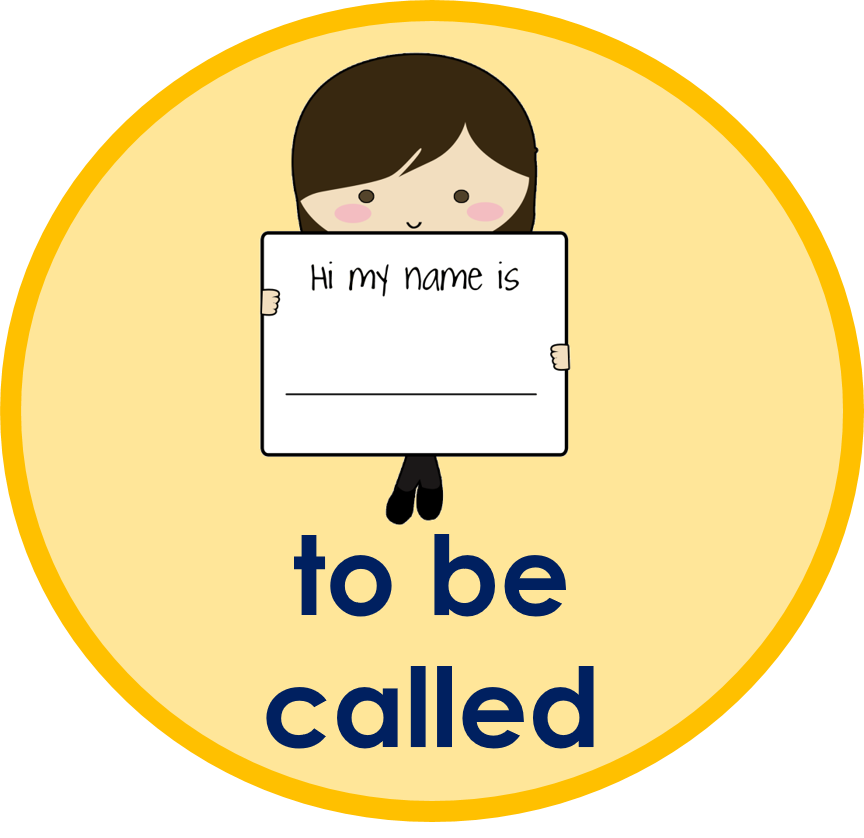 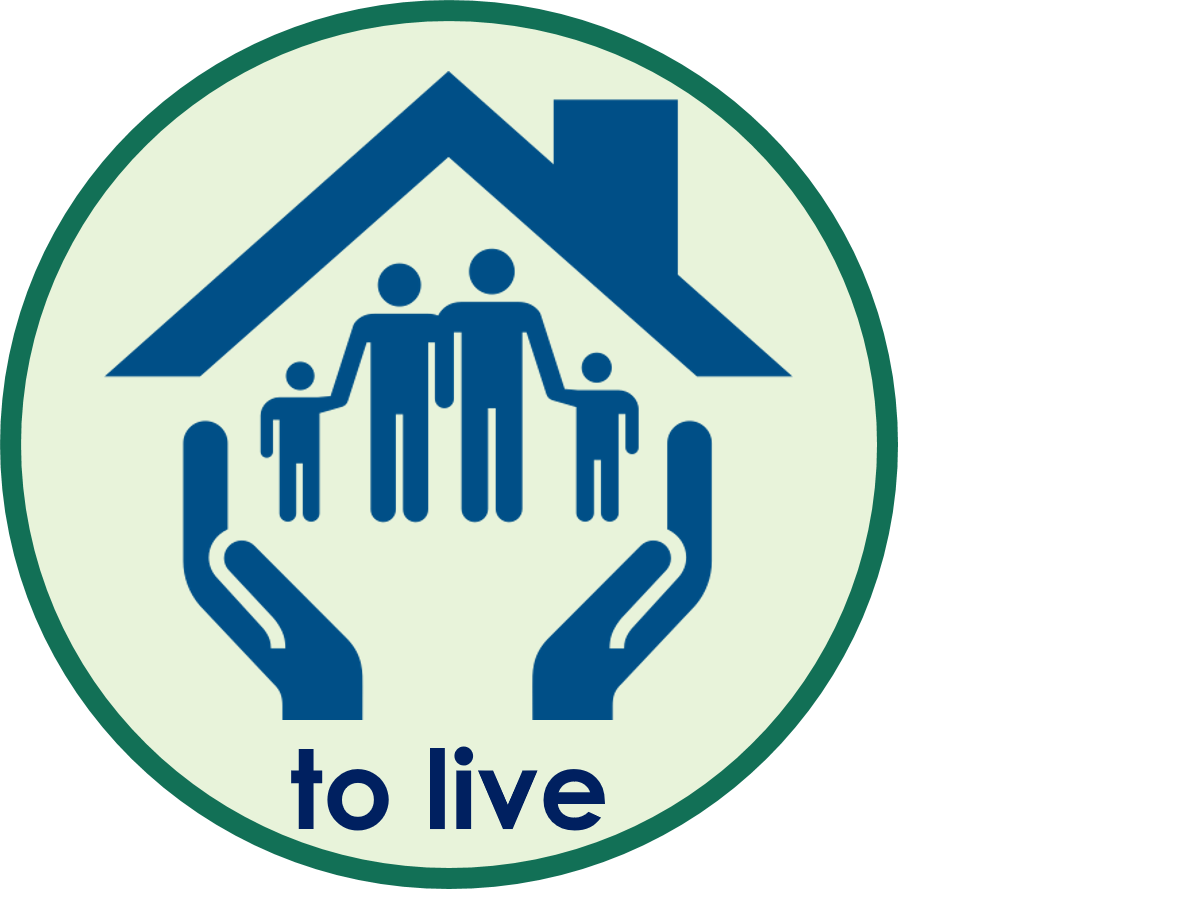 to live, living
to be called
wohnen
heißen
Wörter
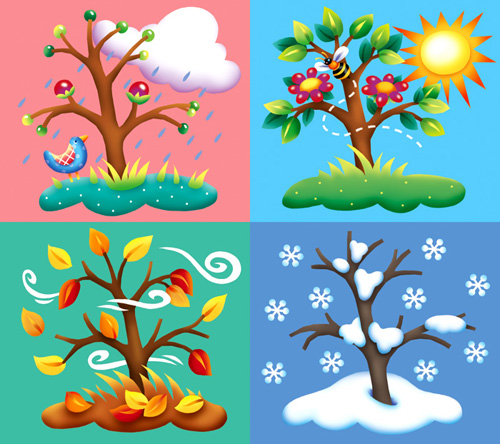 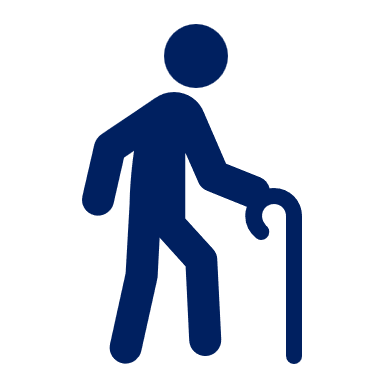 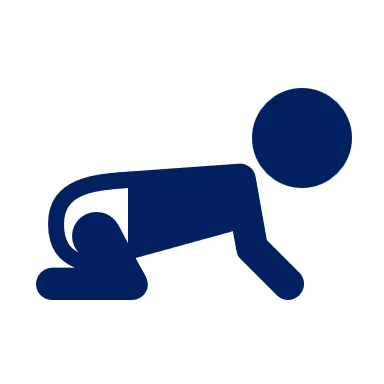 2023
old
young
the year
jung
alt
das Jahr
[Speaker Notes: [2/3]

Procedure:
Click to hide the English translation of each word in turn. Pupils chorally suggest the English answers.
Move to the next slide.]
Vokabeln lernen [3/3]
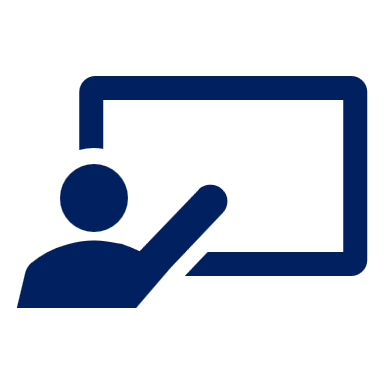 Was ist das auf Deutsch?
Vokabeln
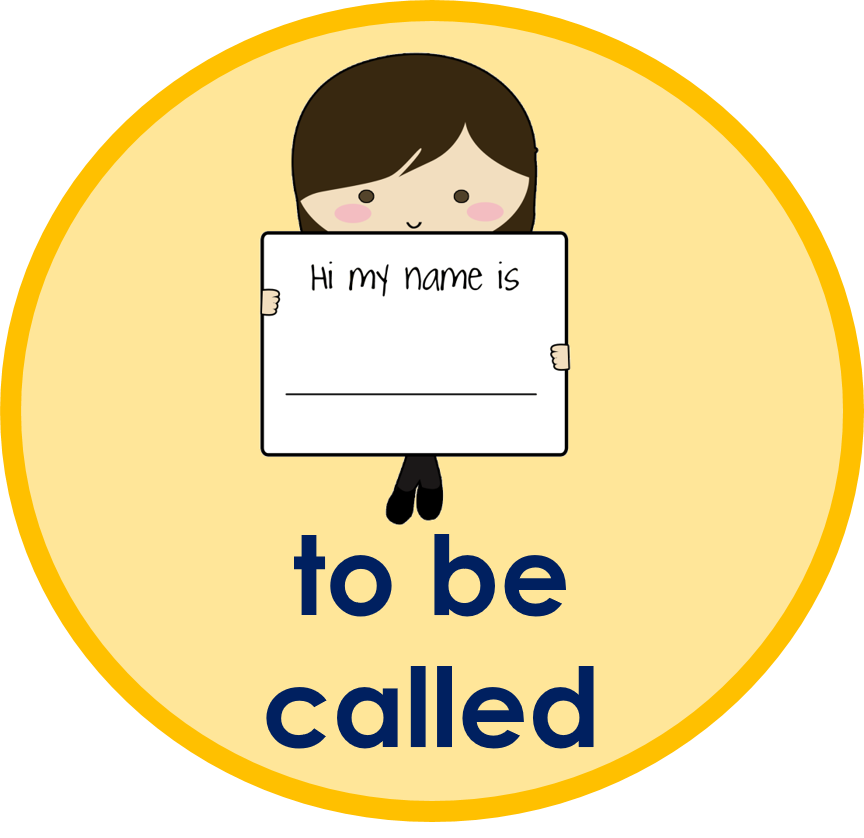 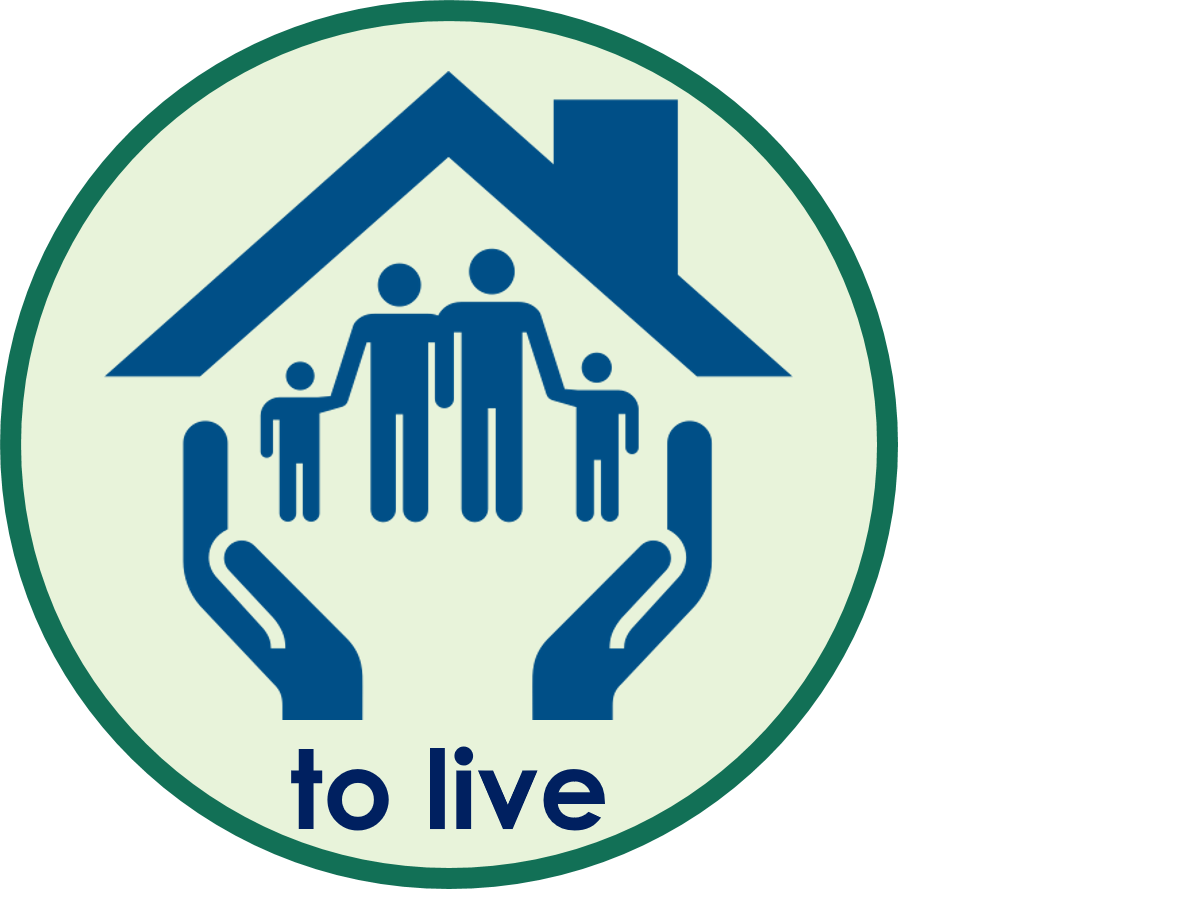 to live, living
to be called
wohnen
heißen
Wörter
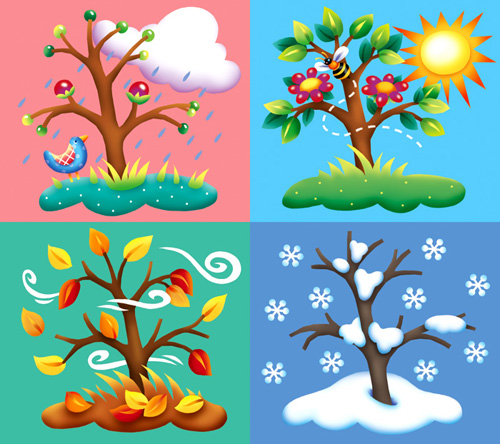 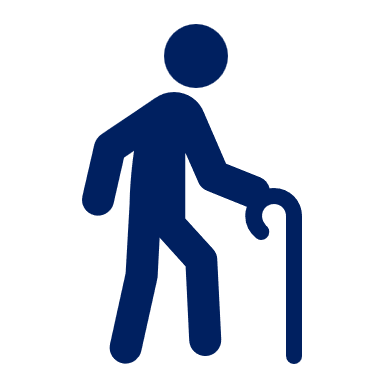 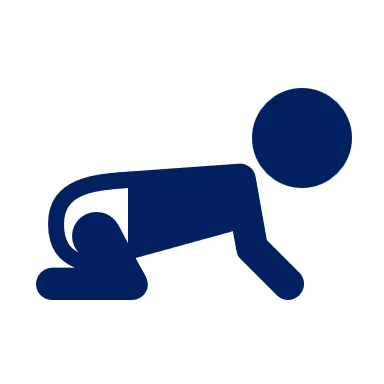 2023
old
young
the year
jung
alt
das Jahr
[Speaker Notes: [3/3]
Procedure:
Click to hide the German word by word. Pupils chorally suggest the German.
Click to reveal answers (with audio attached, in the audio version).]
Wie alt bist du? How old are you?
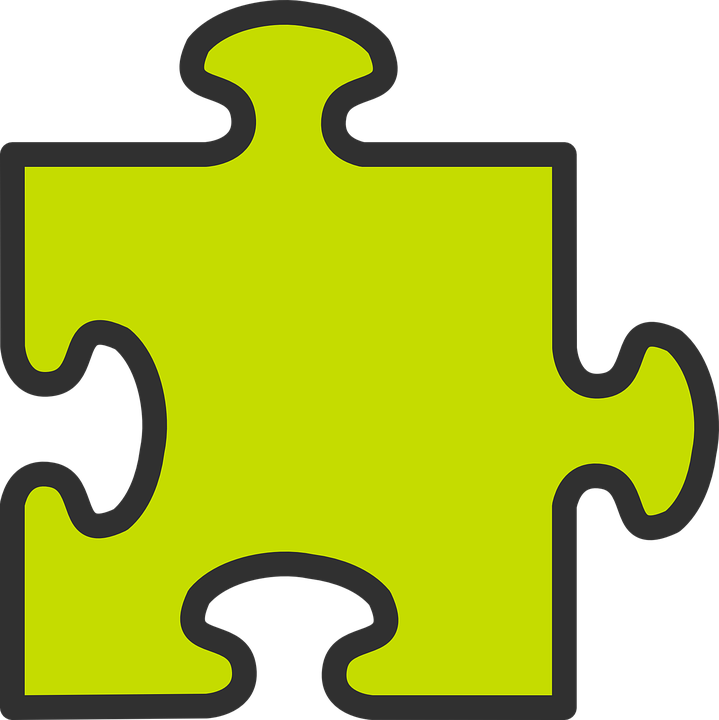 To talk about how old you are in German say ‘ich bin xxx Jahre alt’
To ask someone how old they are say ‘wie alt bist du?’
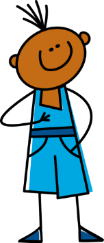 Ich bin drei Jahre alt.
There is one exception! To say I am one year old say ‘ich bin ein Jahr alt’.
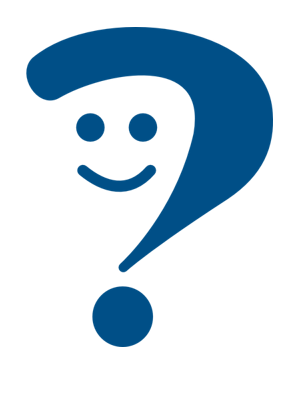 I am three years old.
Du bist sechs Jahre alt.
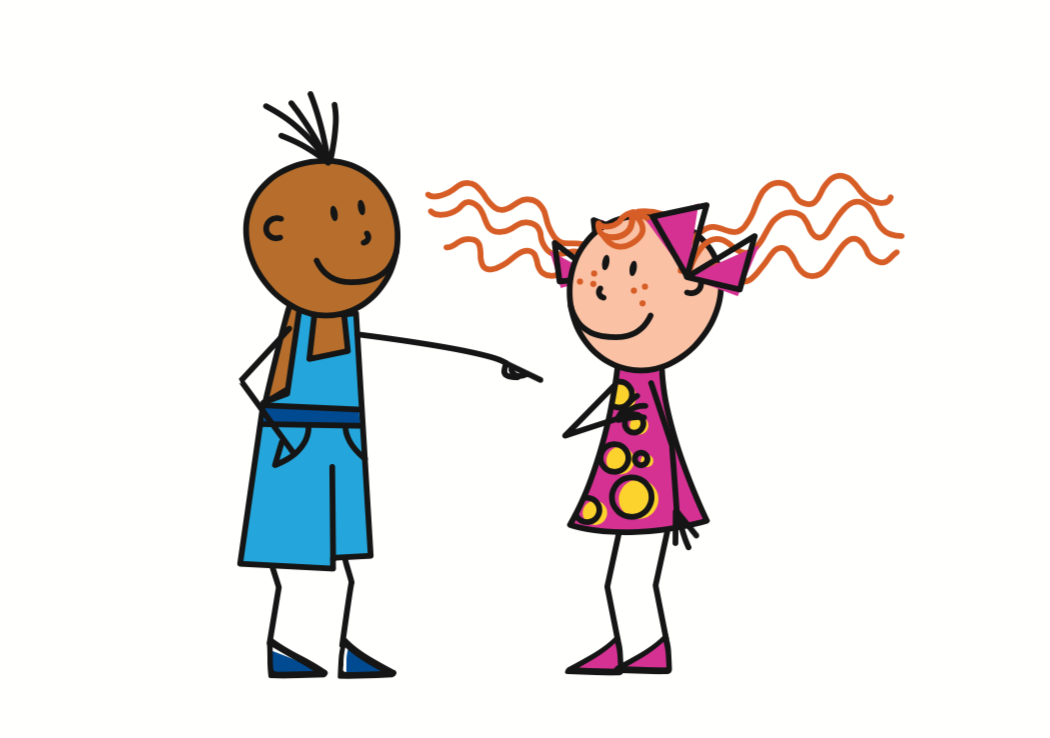 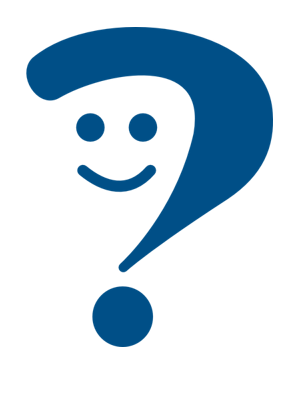 You are six years old.
Er ist zwei Jahre alt.
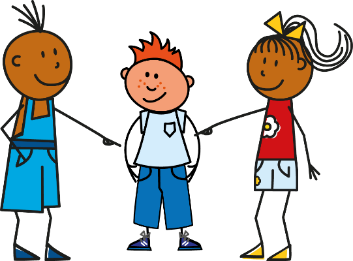 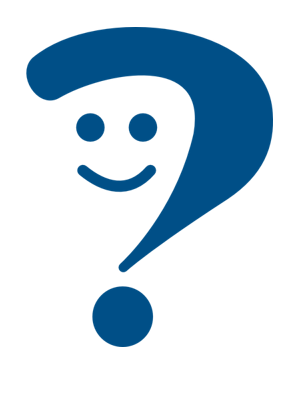 He is two years old.
[Speaker Notes: Timing: 2 minutes 

Aim: to learn how to say how old someone is.

Procedure:
Click through the animations to present the new information.
Elicit English translation for the German examples provided.]
Wie alt bist du?
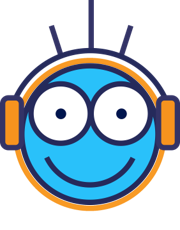 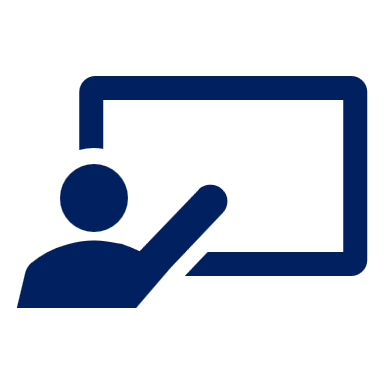 Hör zu. Was denkt Moritz? Ist es richtig oder falsch?
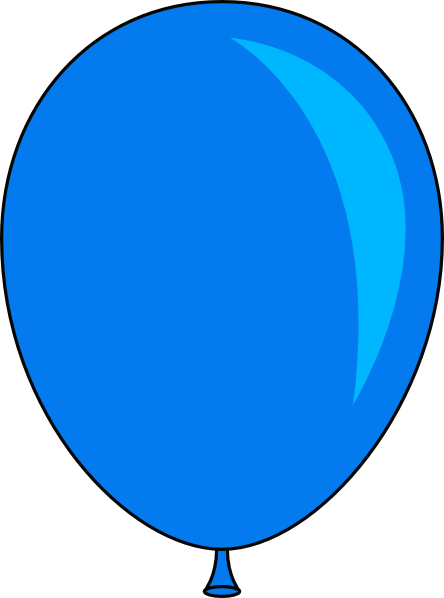 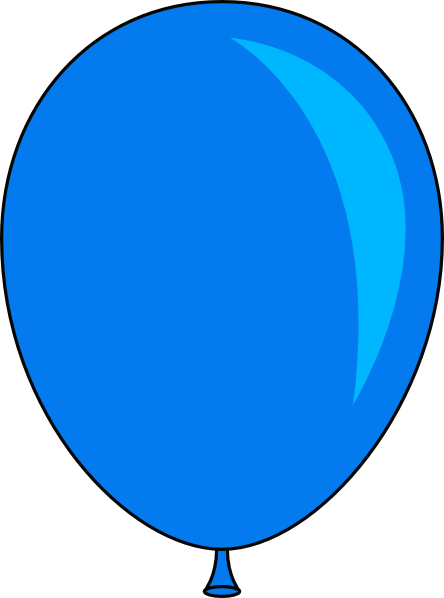 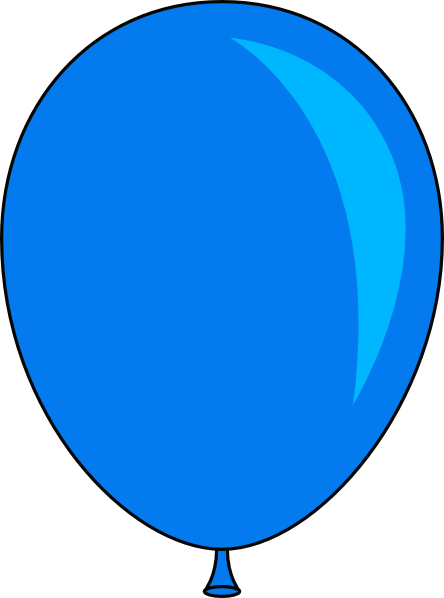 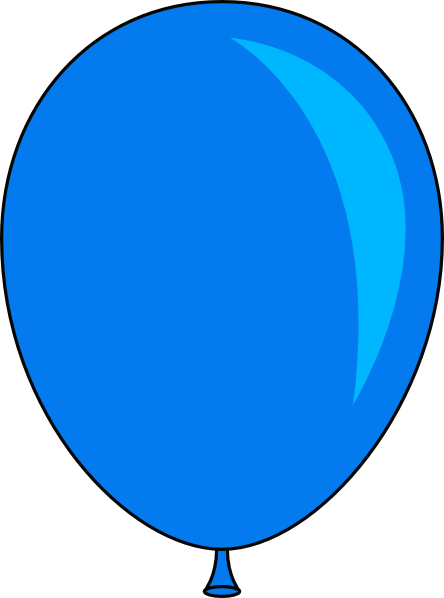 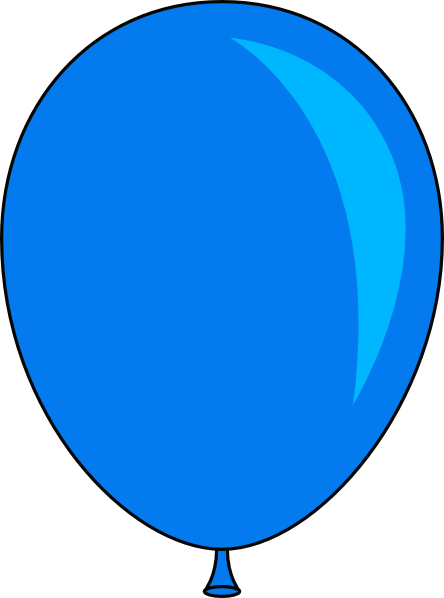 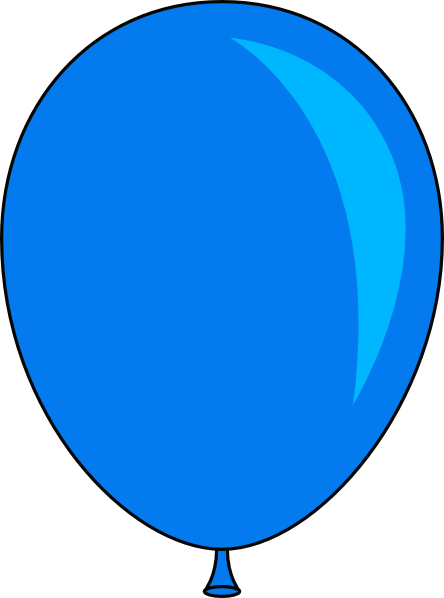 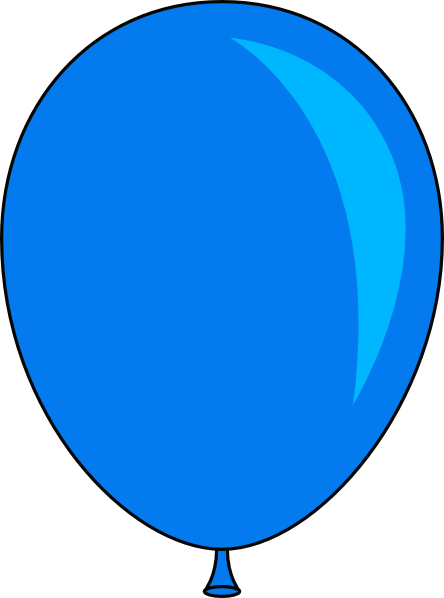 hören
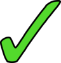 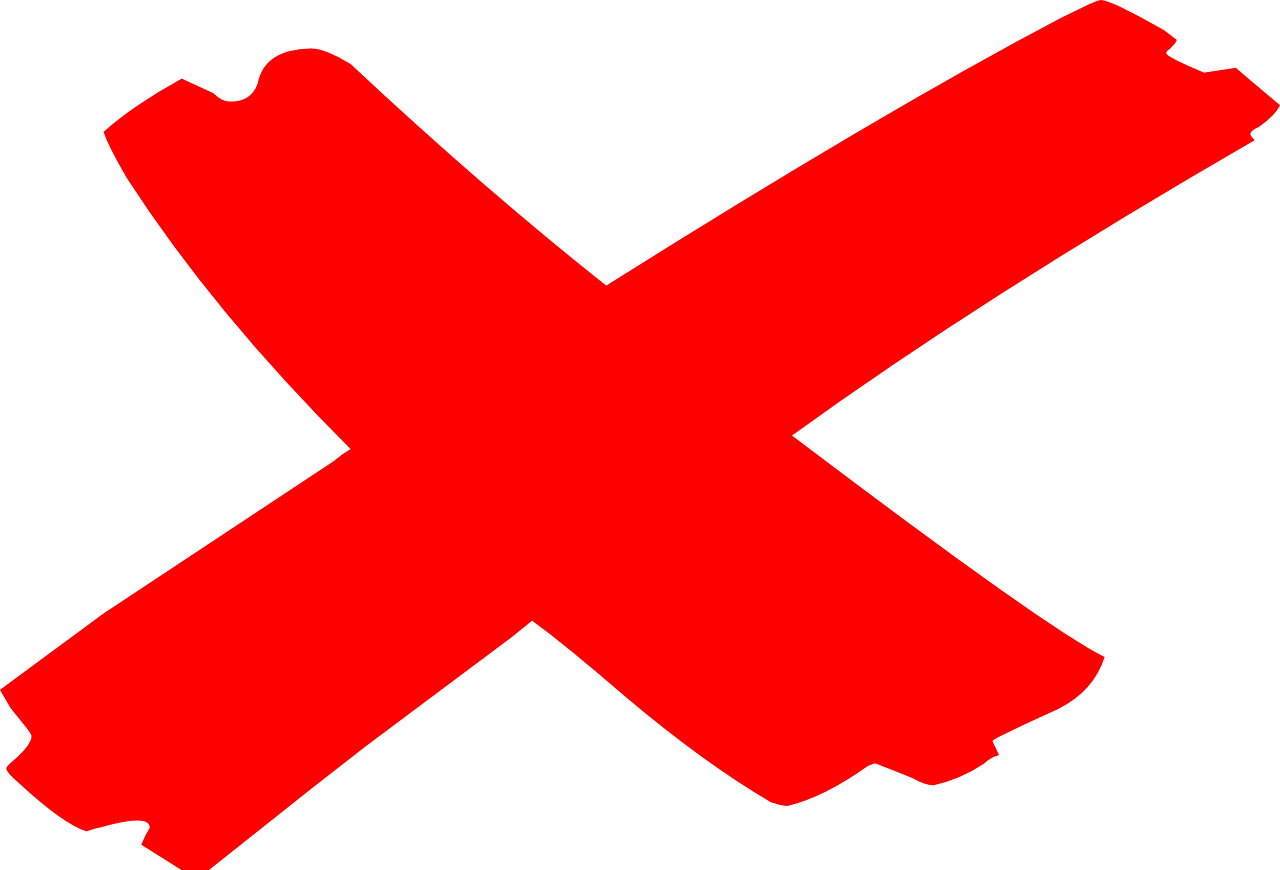 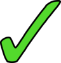 10
3
9
7
7
12
9
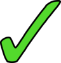 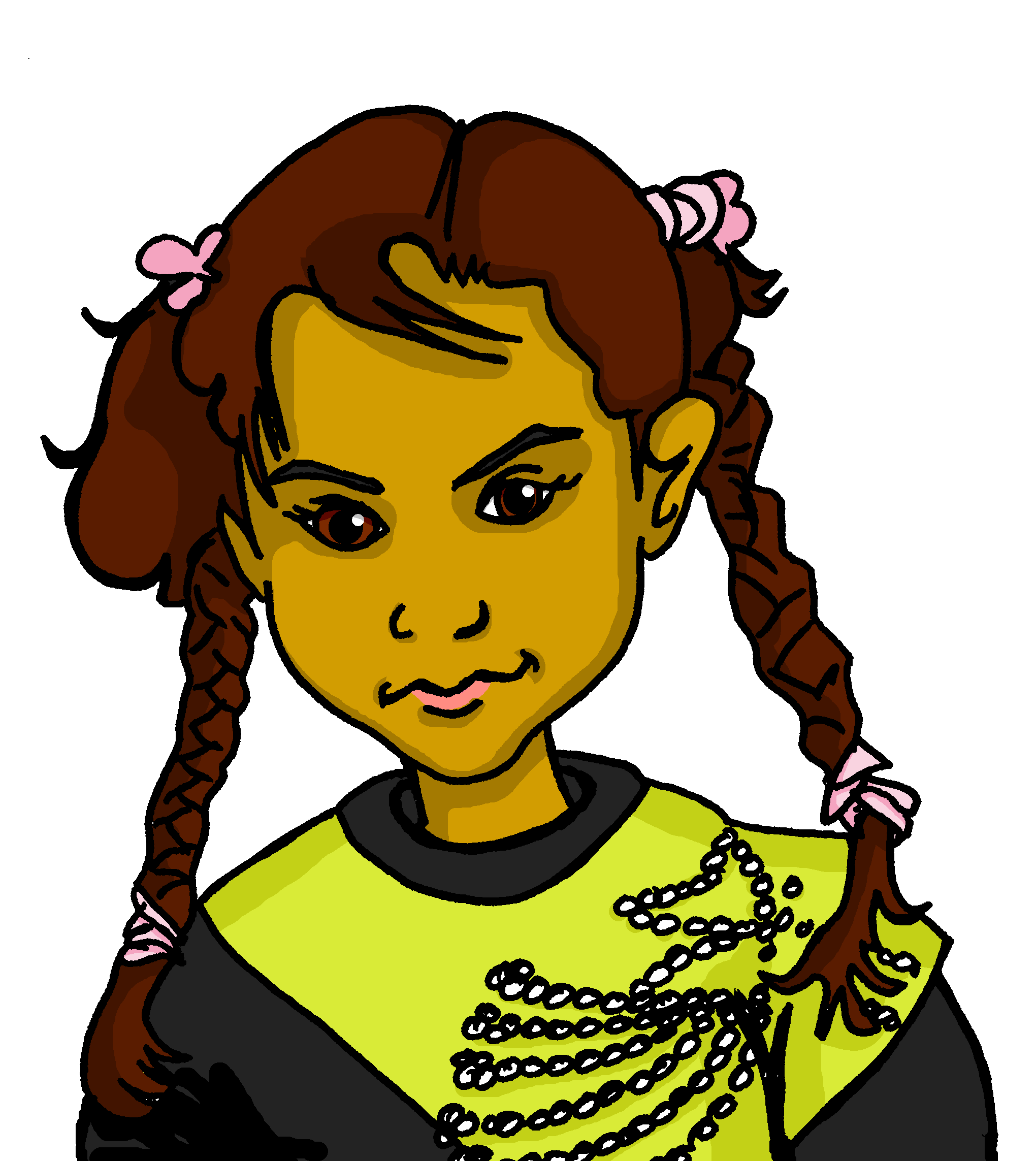 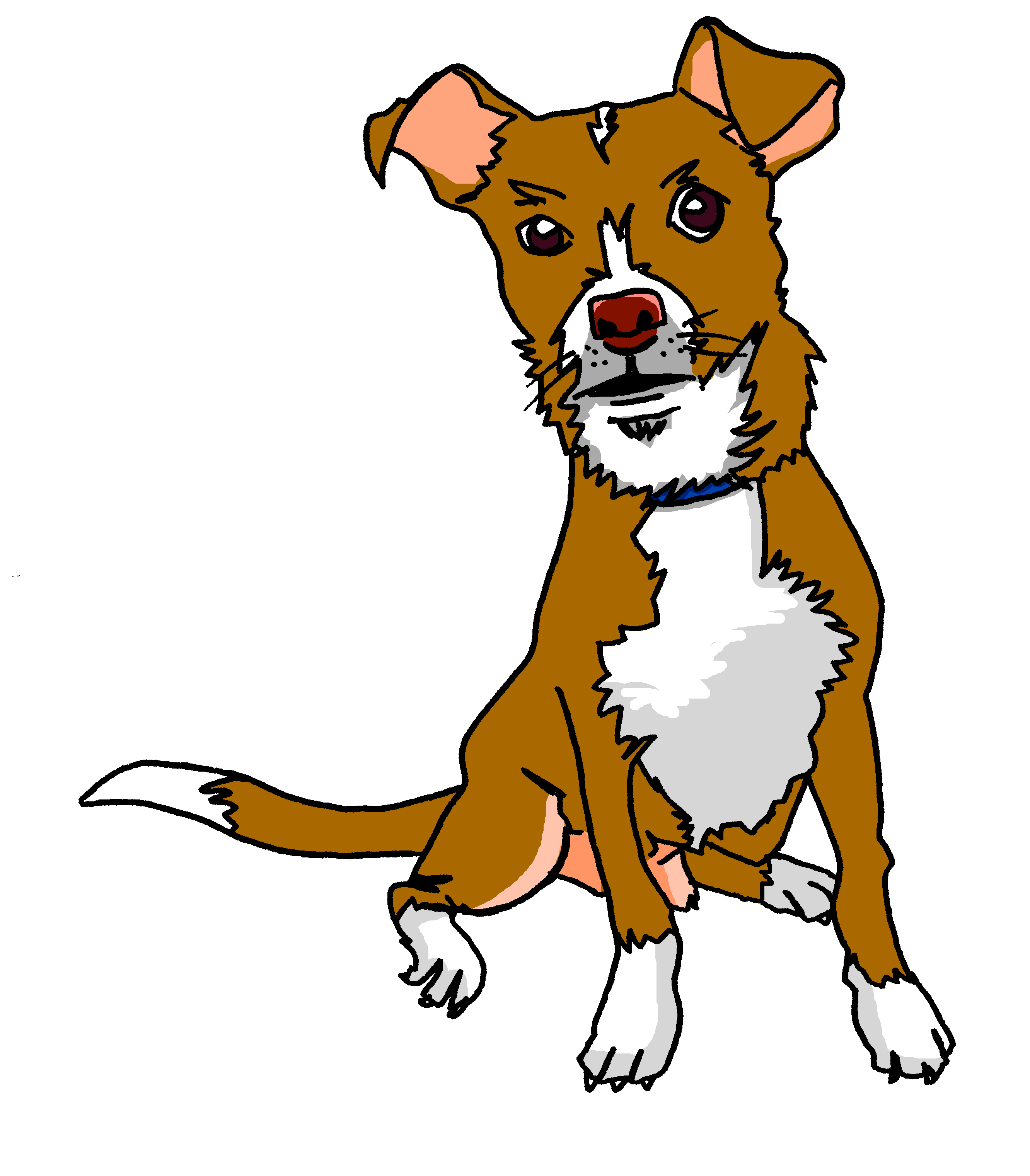 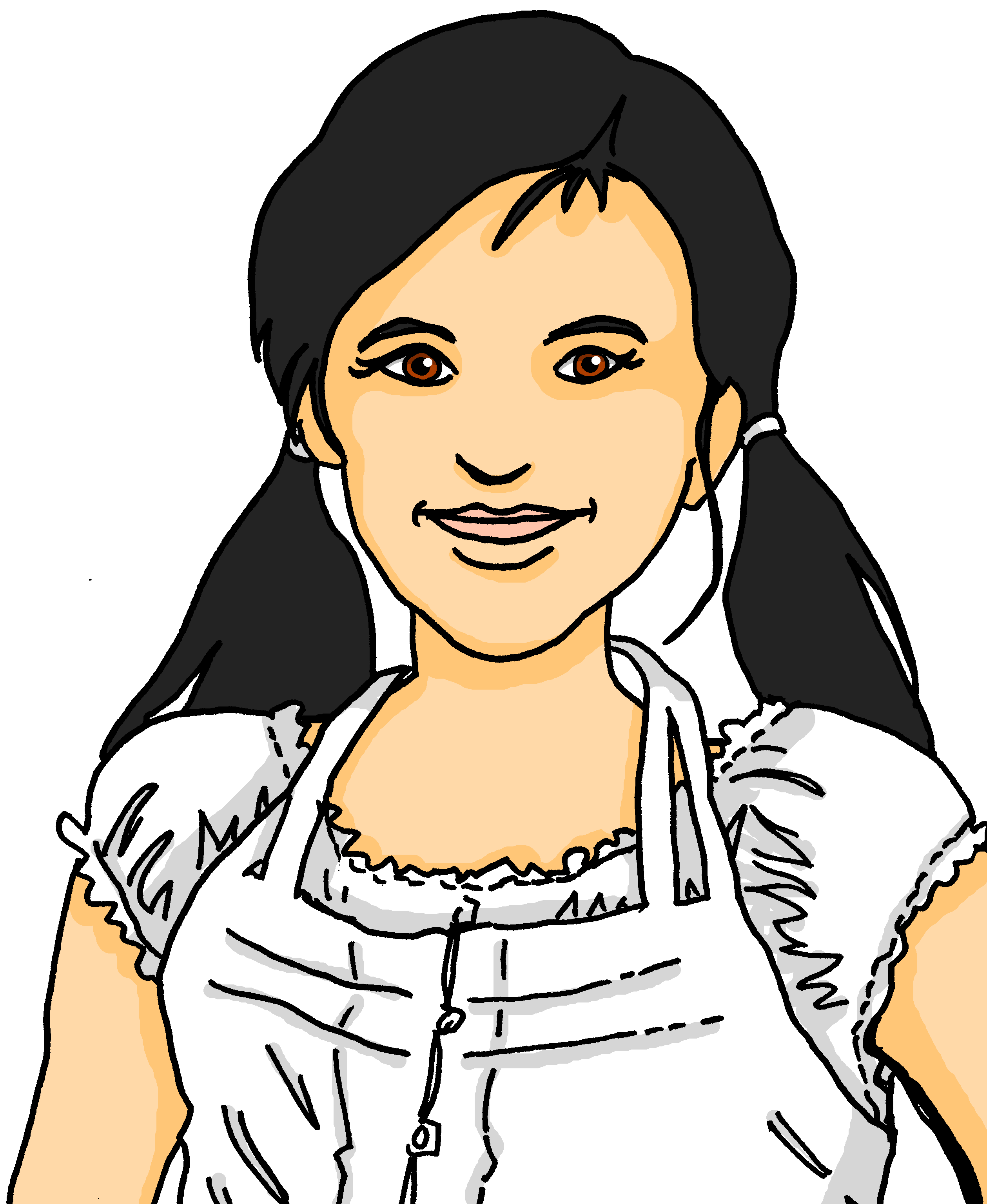 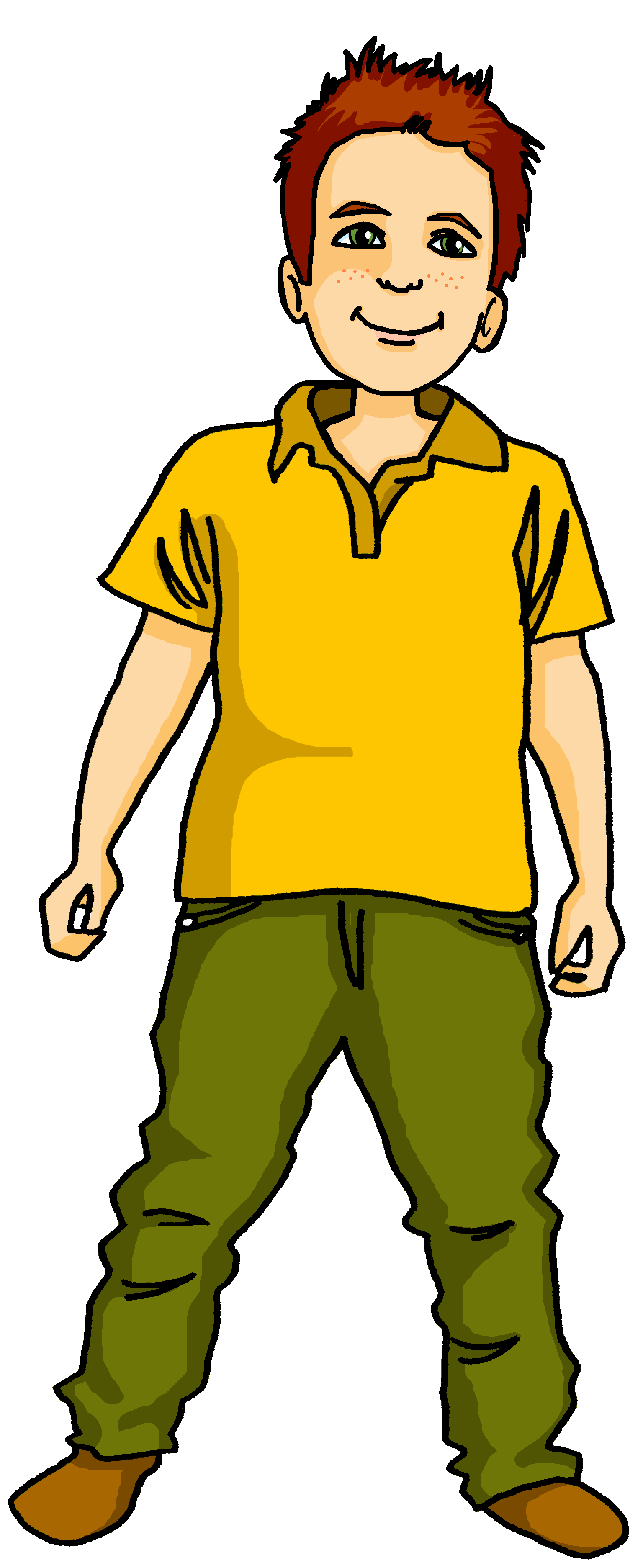 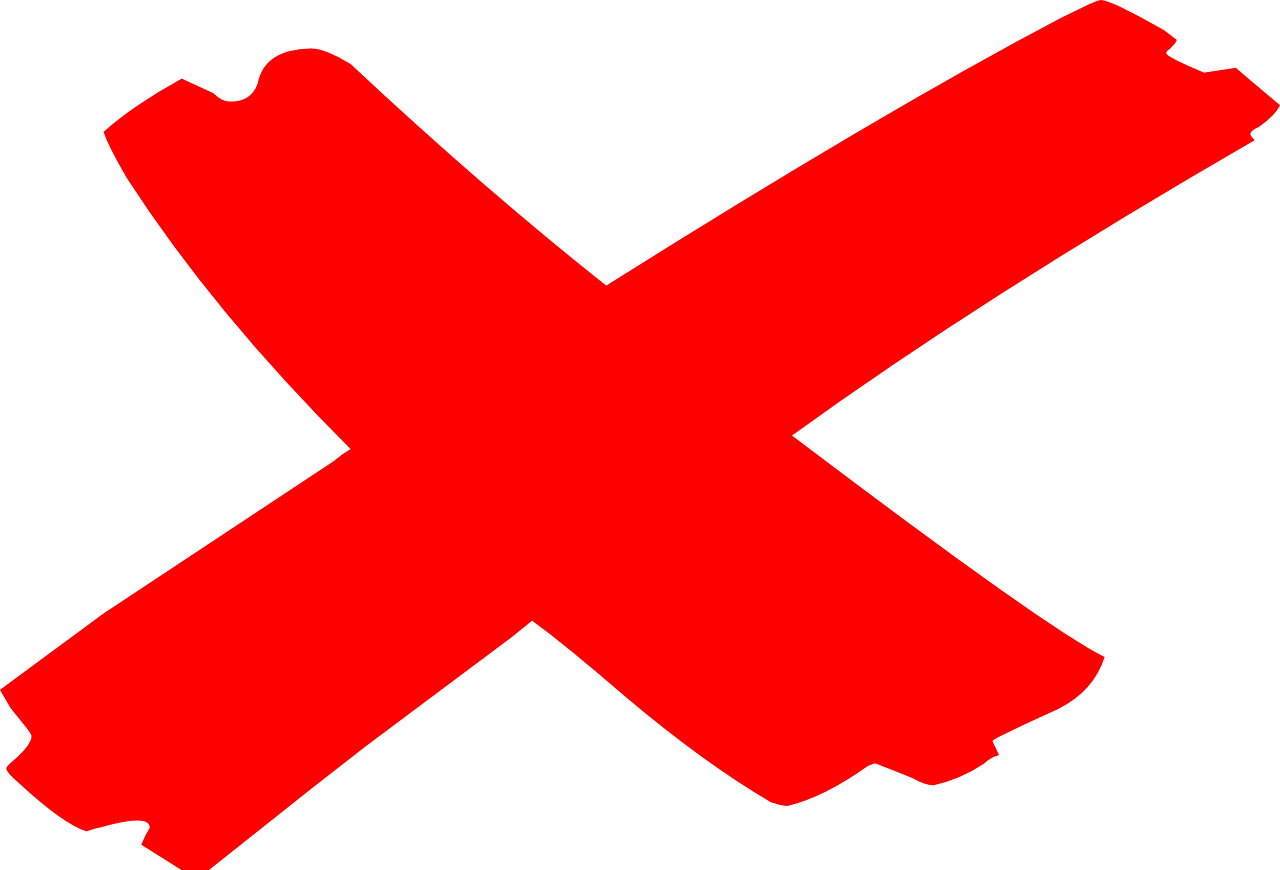 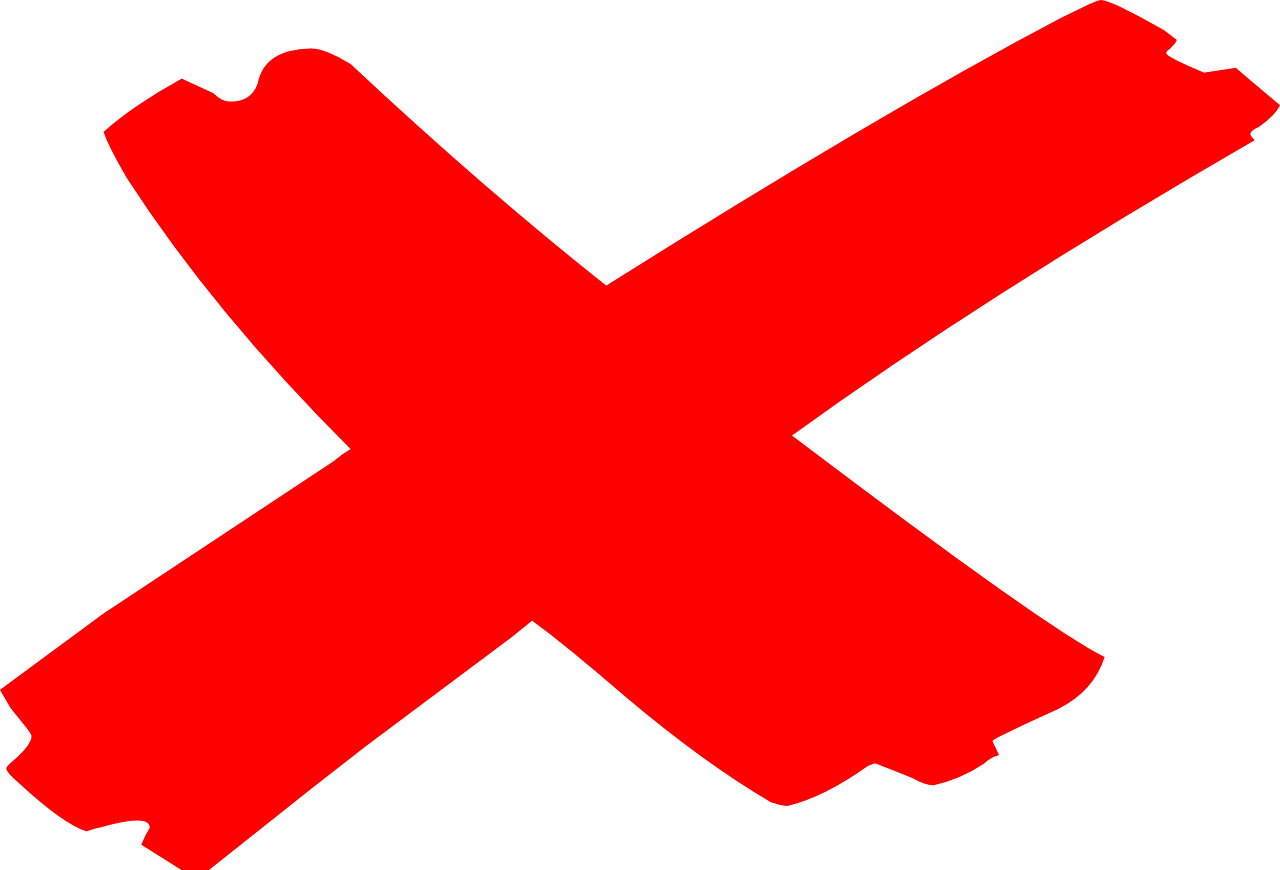 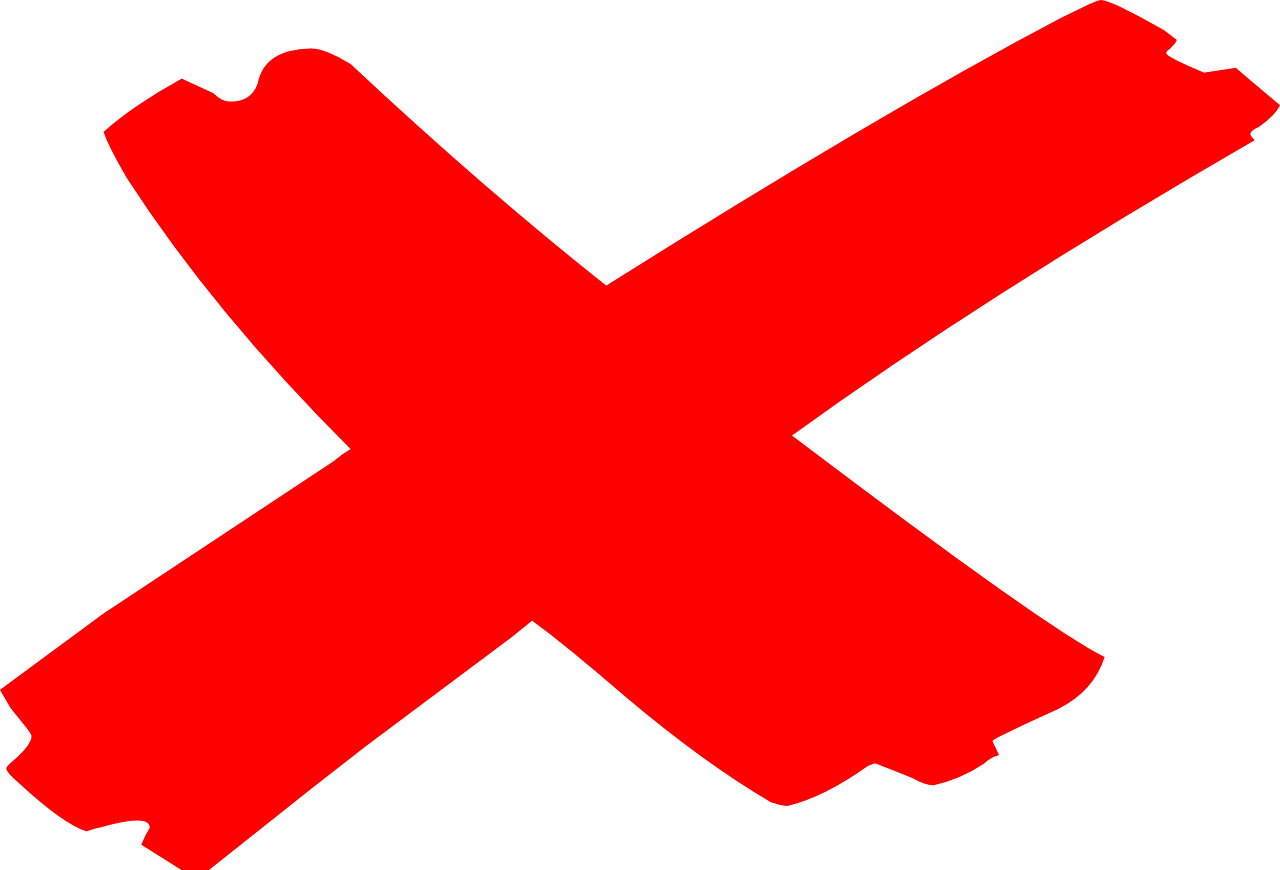 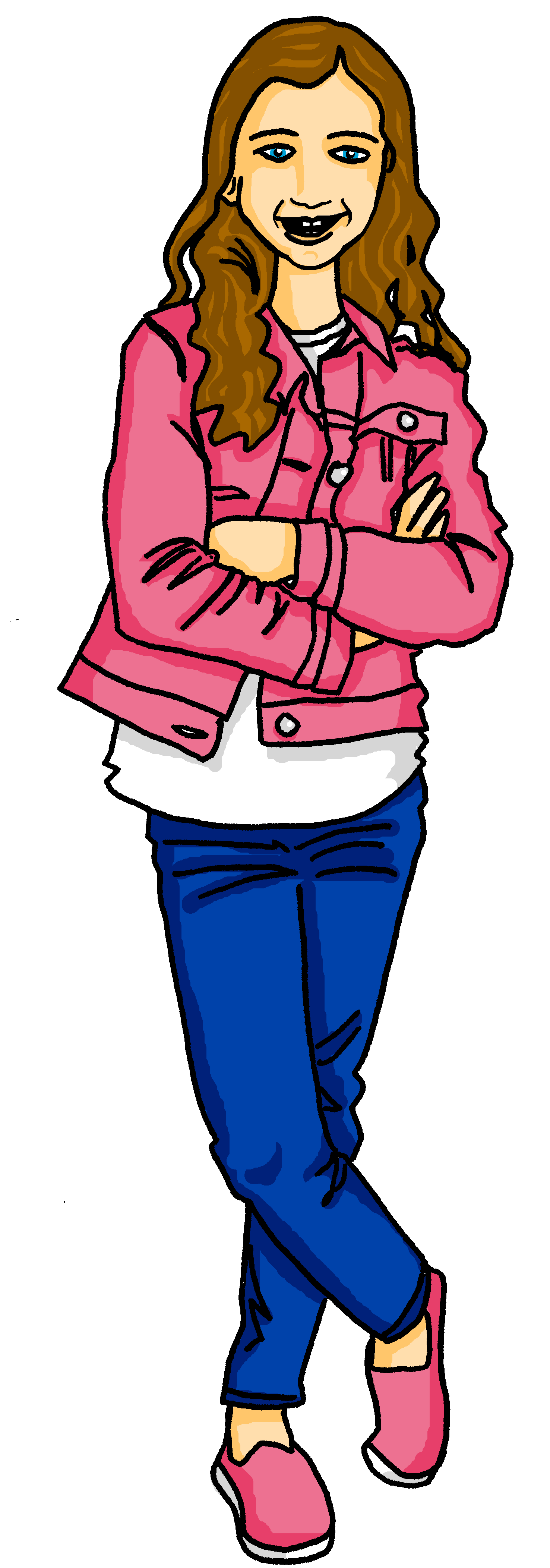 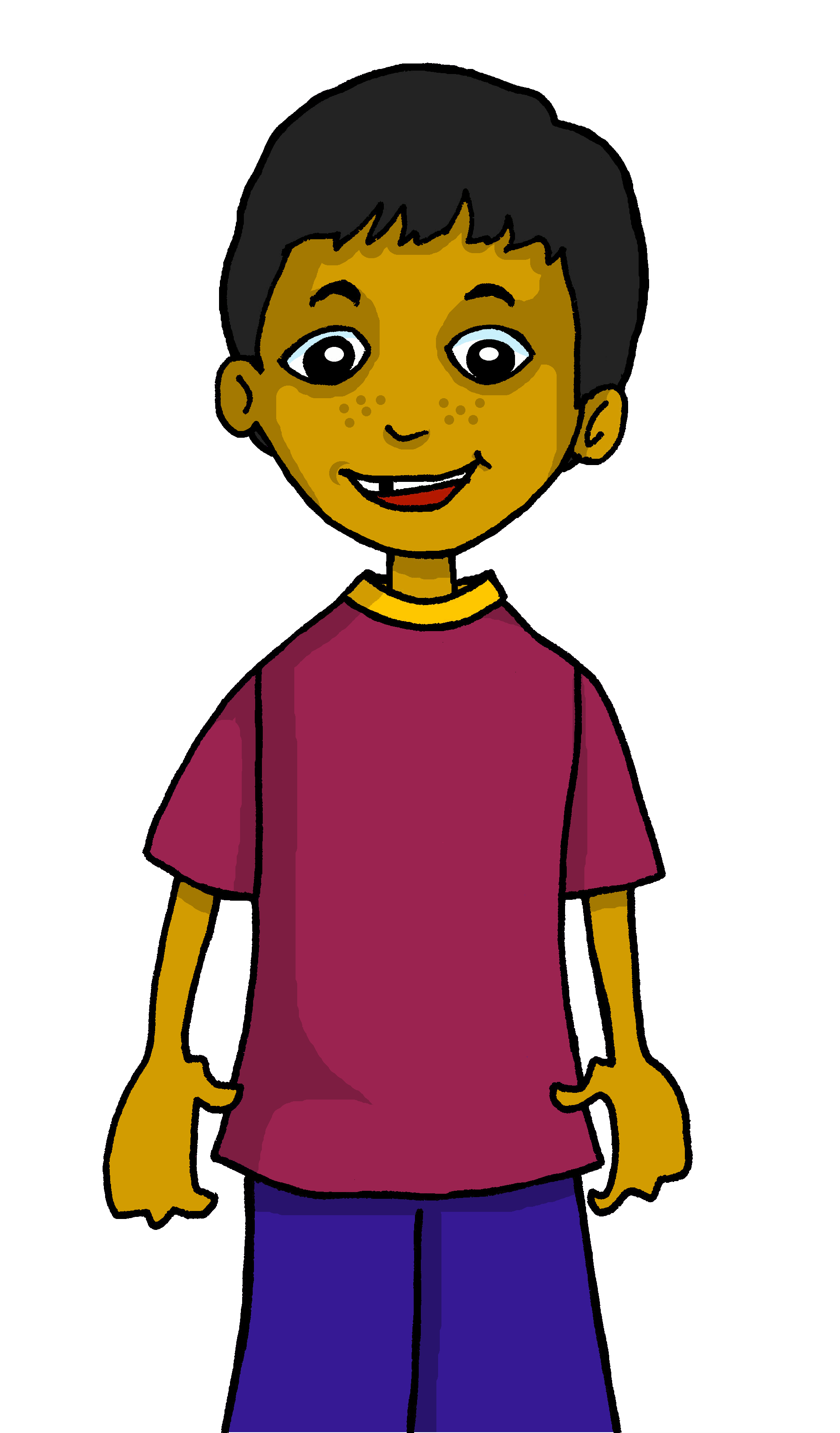 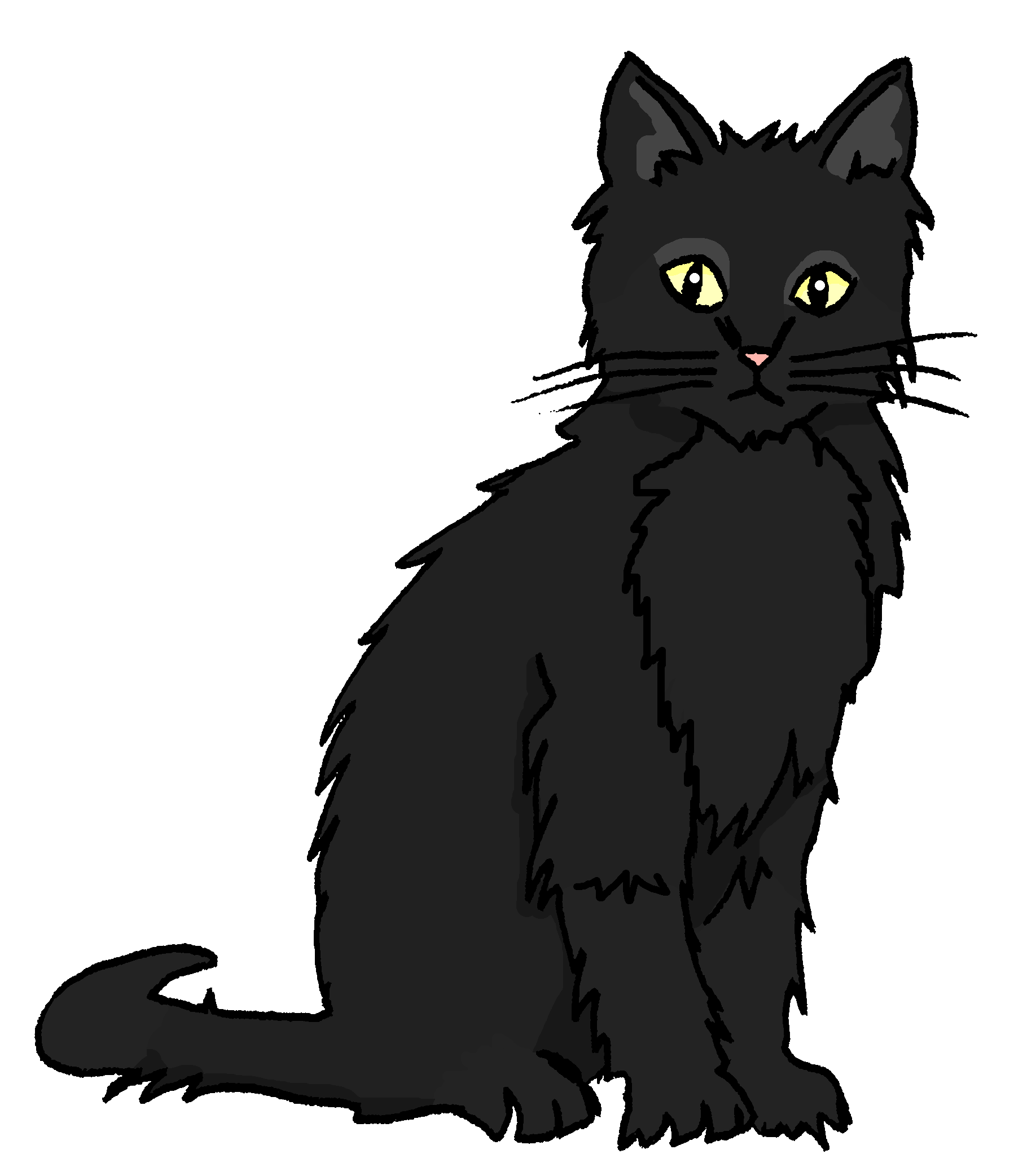 1
2
3
4
5
6
7
[Speaker Notes: Timing: 5 minutes

Aim: to practise aural comprehension of ‘Jahre alt’ and numbers 1-12 in sentences giving ages.

Procedure:
Pupils look at the image for item 1.
Click buttons to play audio. 
Pupils respond, saying whether Moritz is right or wrong.
Click to confirm the answer.
Repeat steps 1-4 with items 2-7.

Transcript:1. Tasso ist fünf Jahre alt.
2. Aisha ist neun Jahre alt.
3. Ronja ist zehn Jahre alt.
4. Hamza ist elf Jahre alt.
5. Minze ist vier Jahre alt.
6. Johanna ist acht Jahre alt.
7. Ich bin sieben Jahre alt.]
Verben: wohnen und heißen
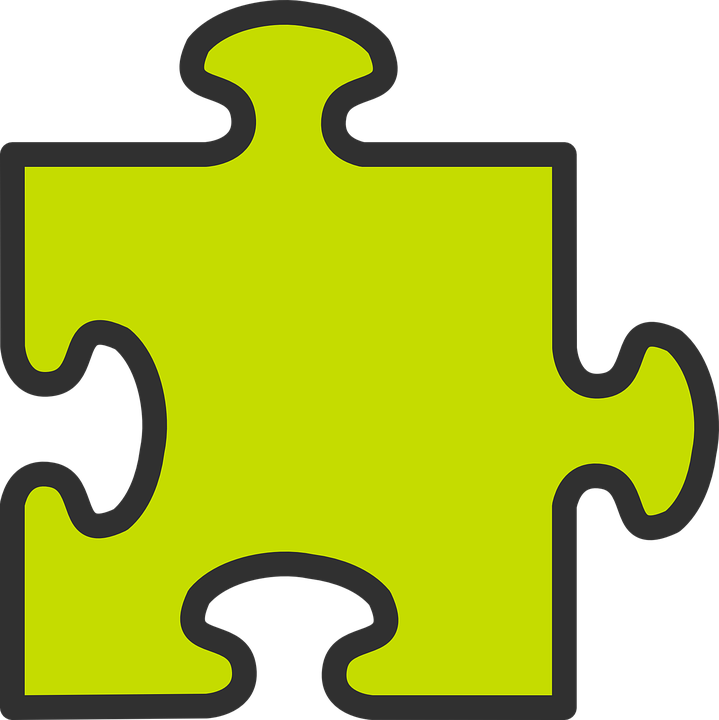 We just add –t to heiß- for the du form, because the ‘ß’ already makes an ‘s’ sound.
Remember that for regular verbs in the present tense we add the following endings:
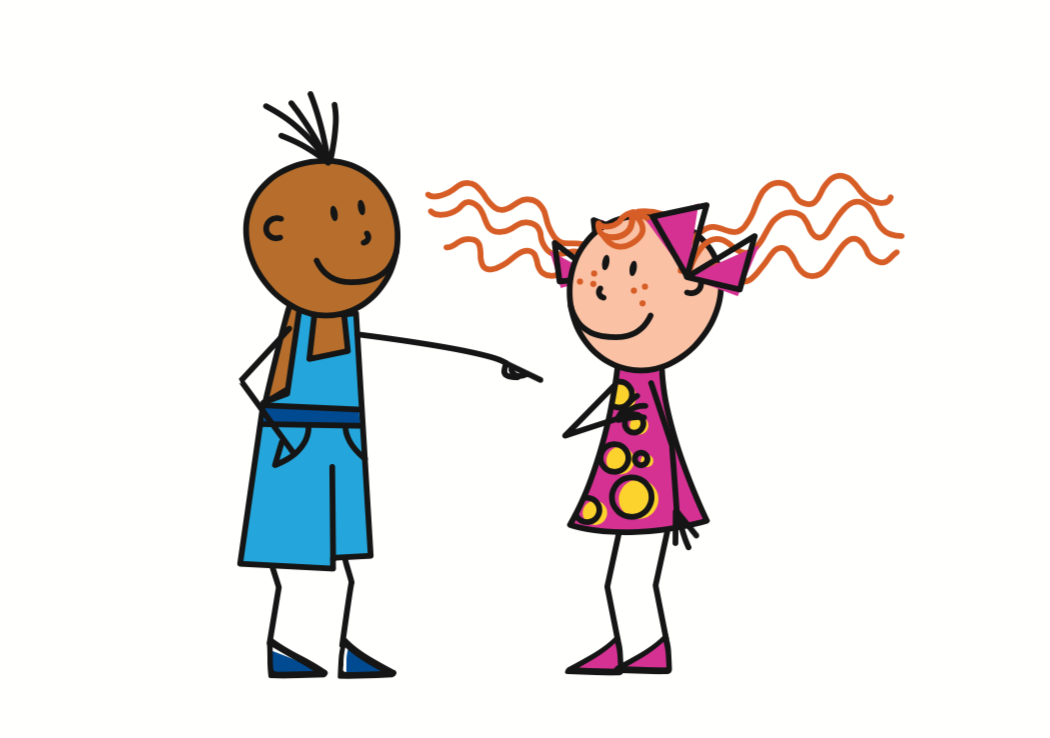 sie wohnt
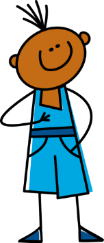 du wohnst
ich wohne
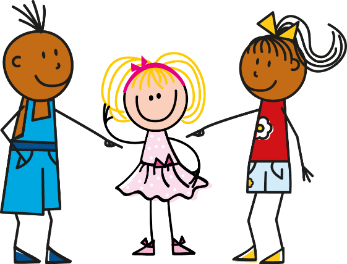 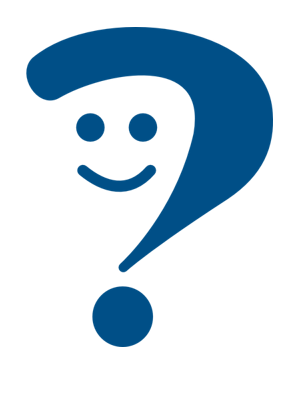 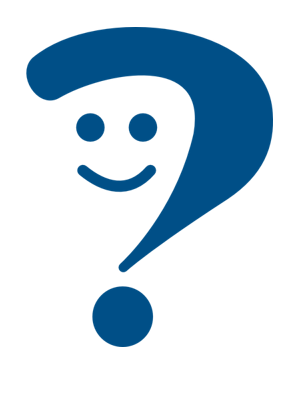 she lives
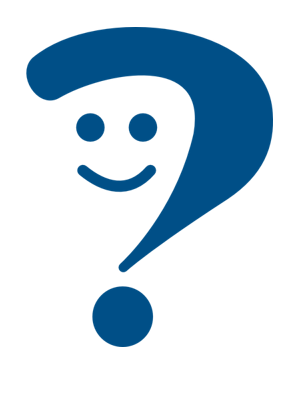 you live
I live
heißen works in the same way, with one exception. Can you spot it?
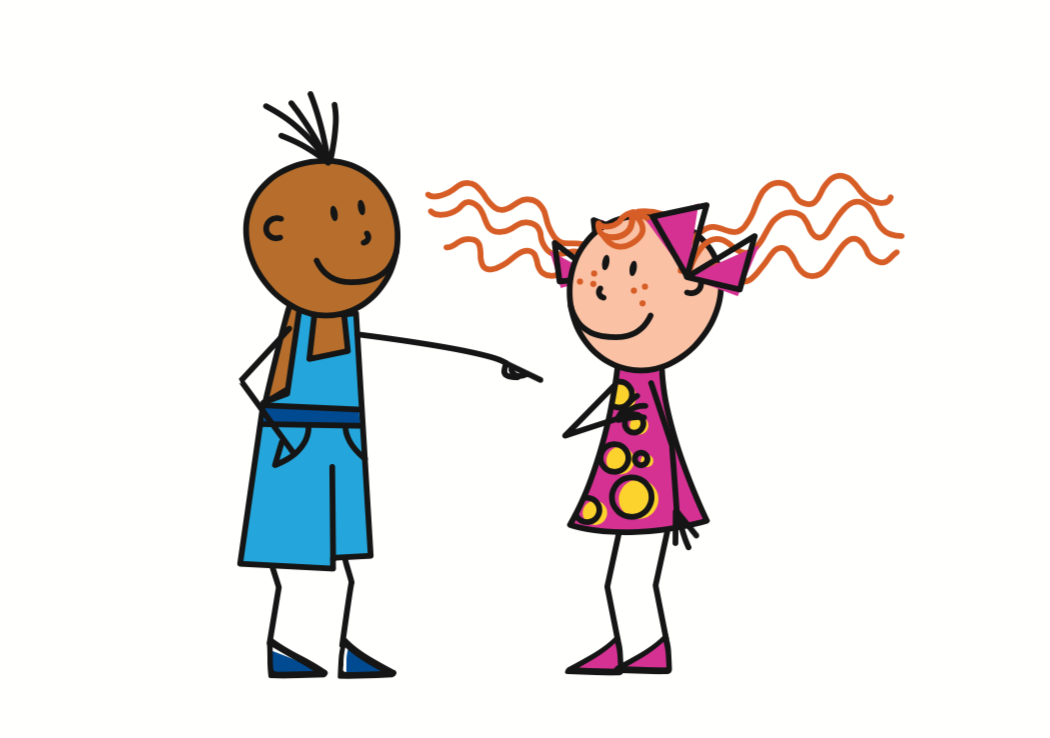 sie heißt
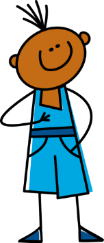 du heißt
ich heiße
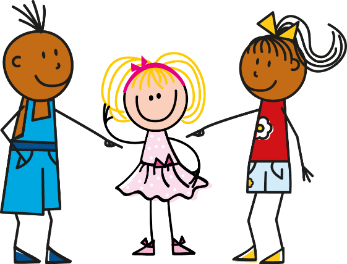 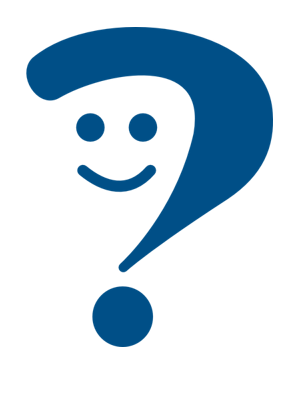 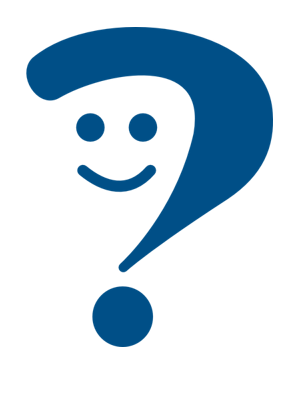 she is called
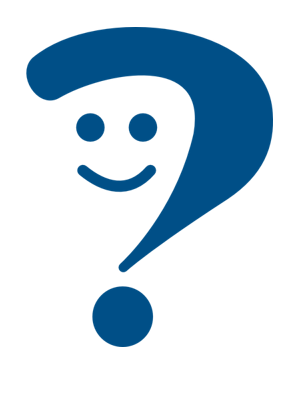 you are called
I am called
[Speaker Notes: Timing: 2 minutes

Aim: to recap how to form singular weak verbs in the present tense. 

Procedure:
Click through the animations to present the information.
Elicit English translations for the German examples provided.  
Ask pupils to spot which form of heißen follows different rules.
Click to reveal a callout explaining this.]
planen – to plan
Johanna plant ein Email an Sarah.
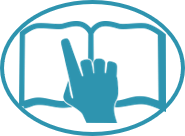 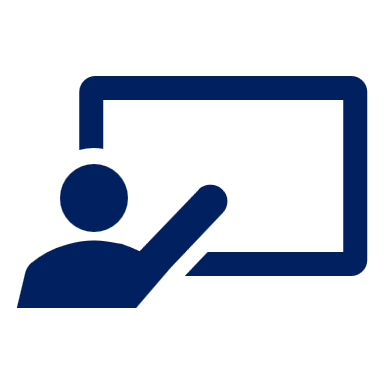 Ach! Es gibt ein Problem!  Ist das Johanna (ich), Sarah (du) oder Aisha (sie)?
lesen
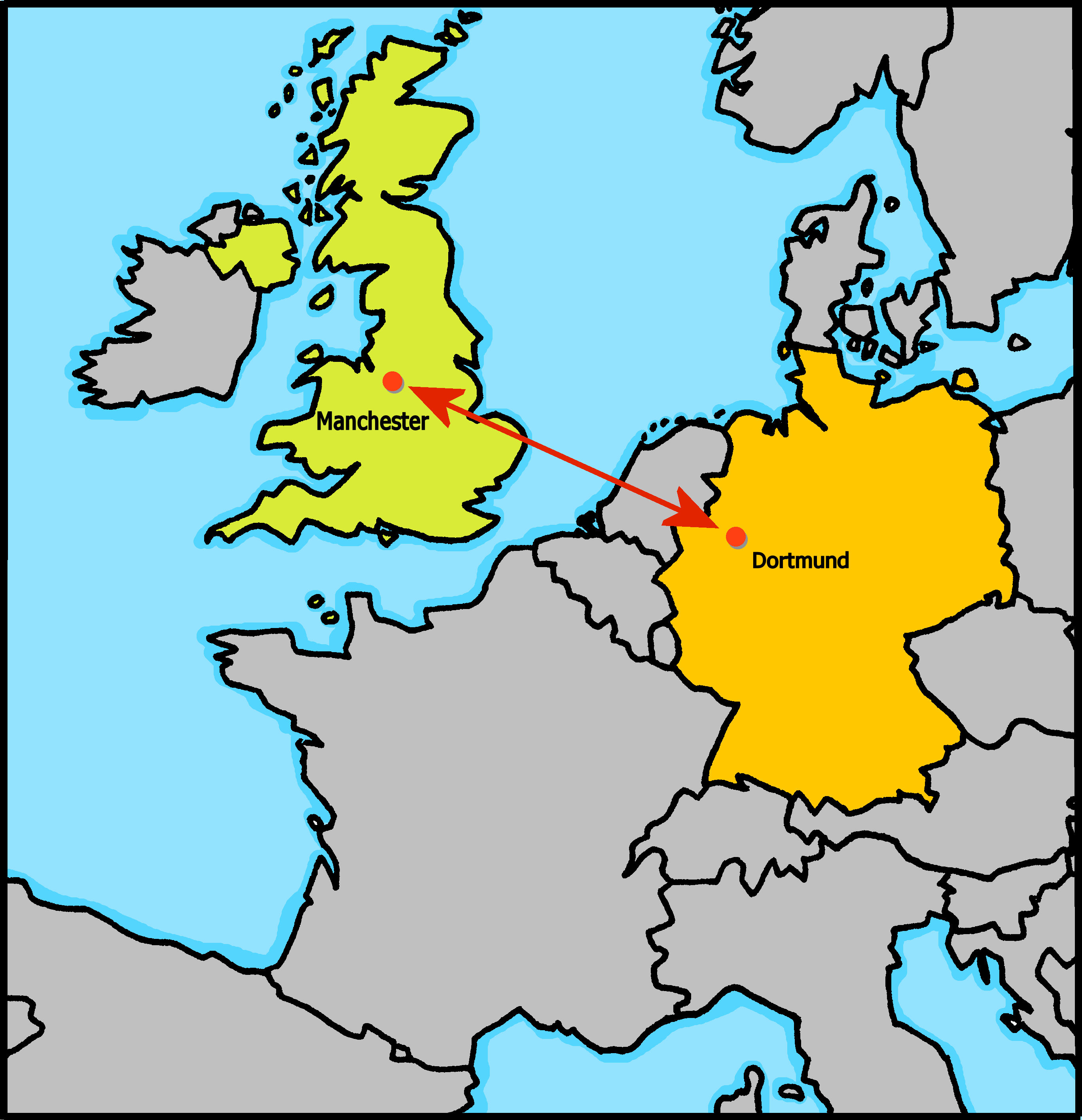 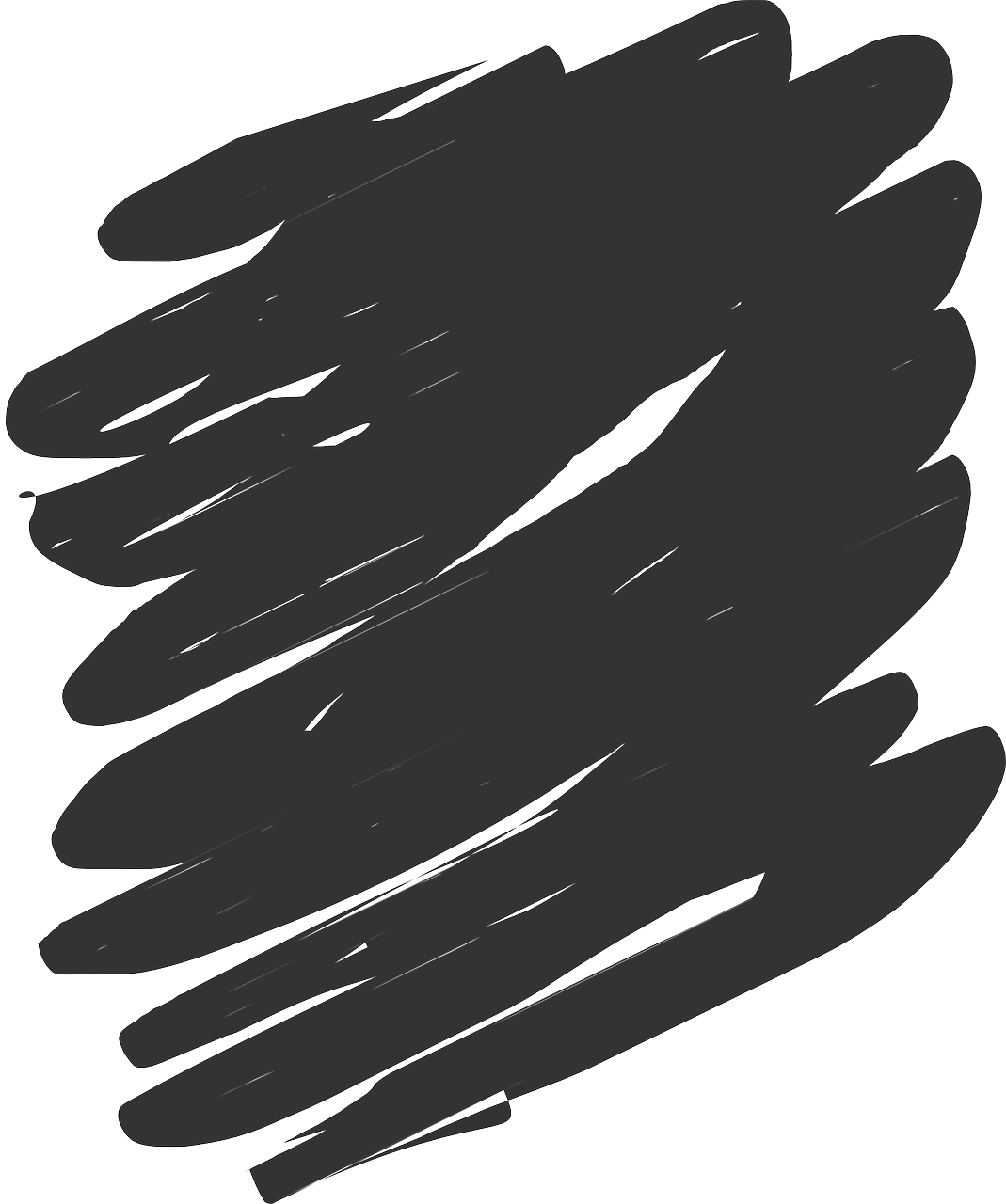 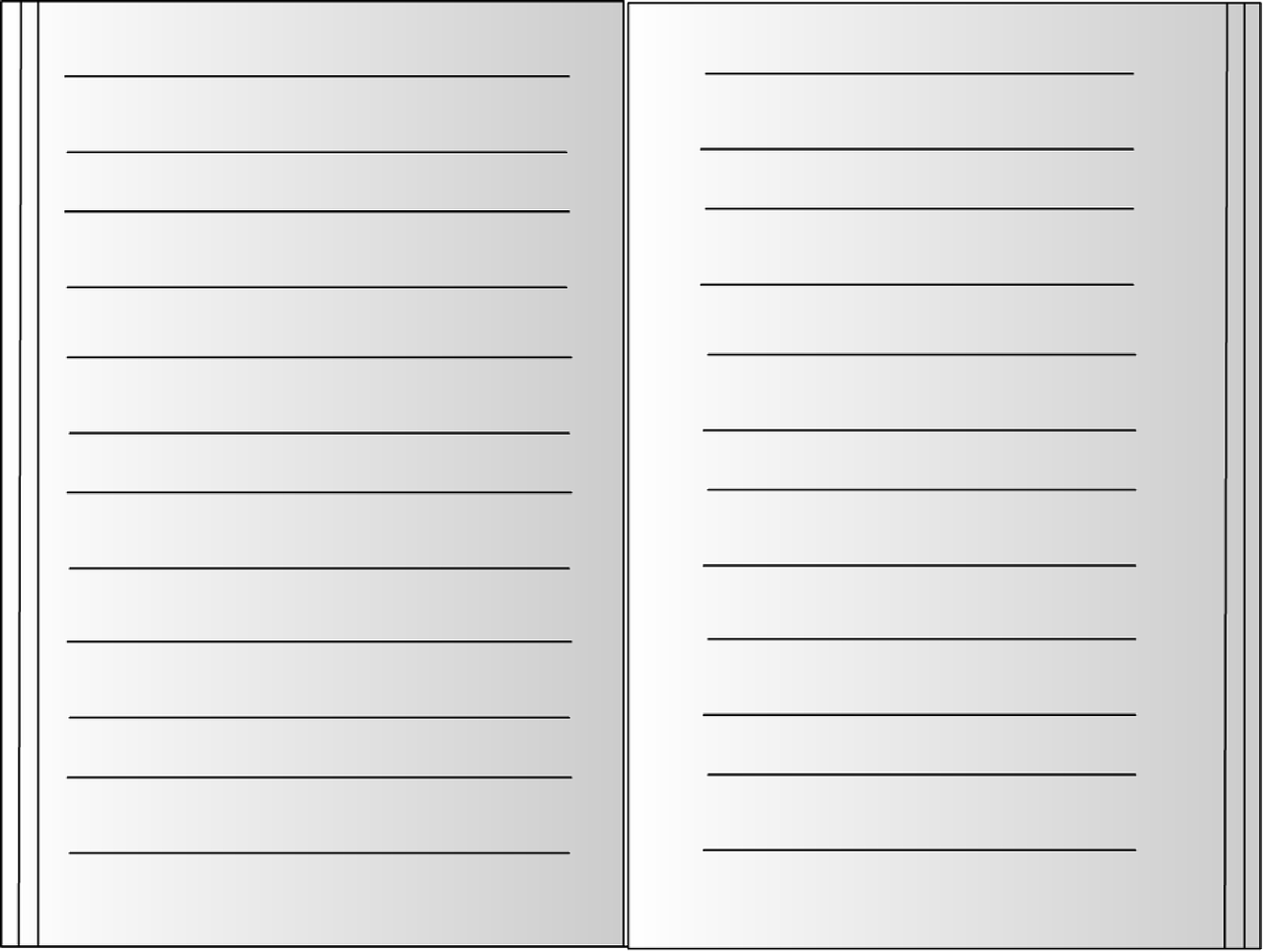 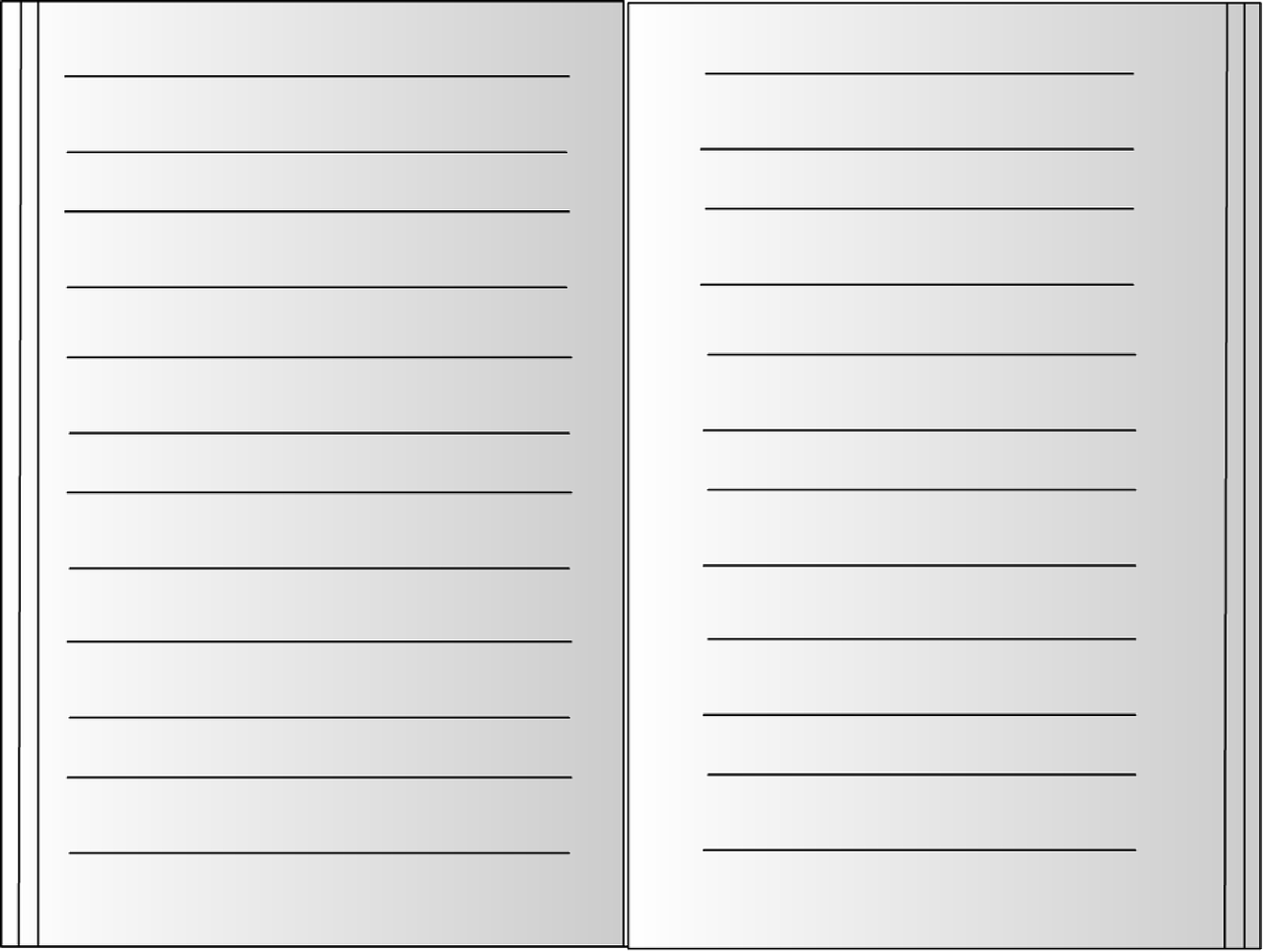 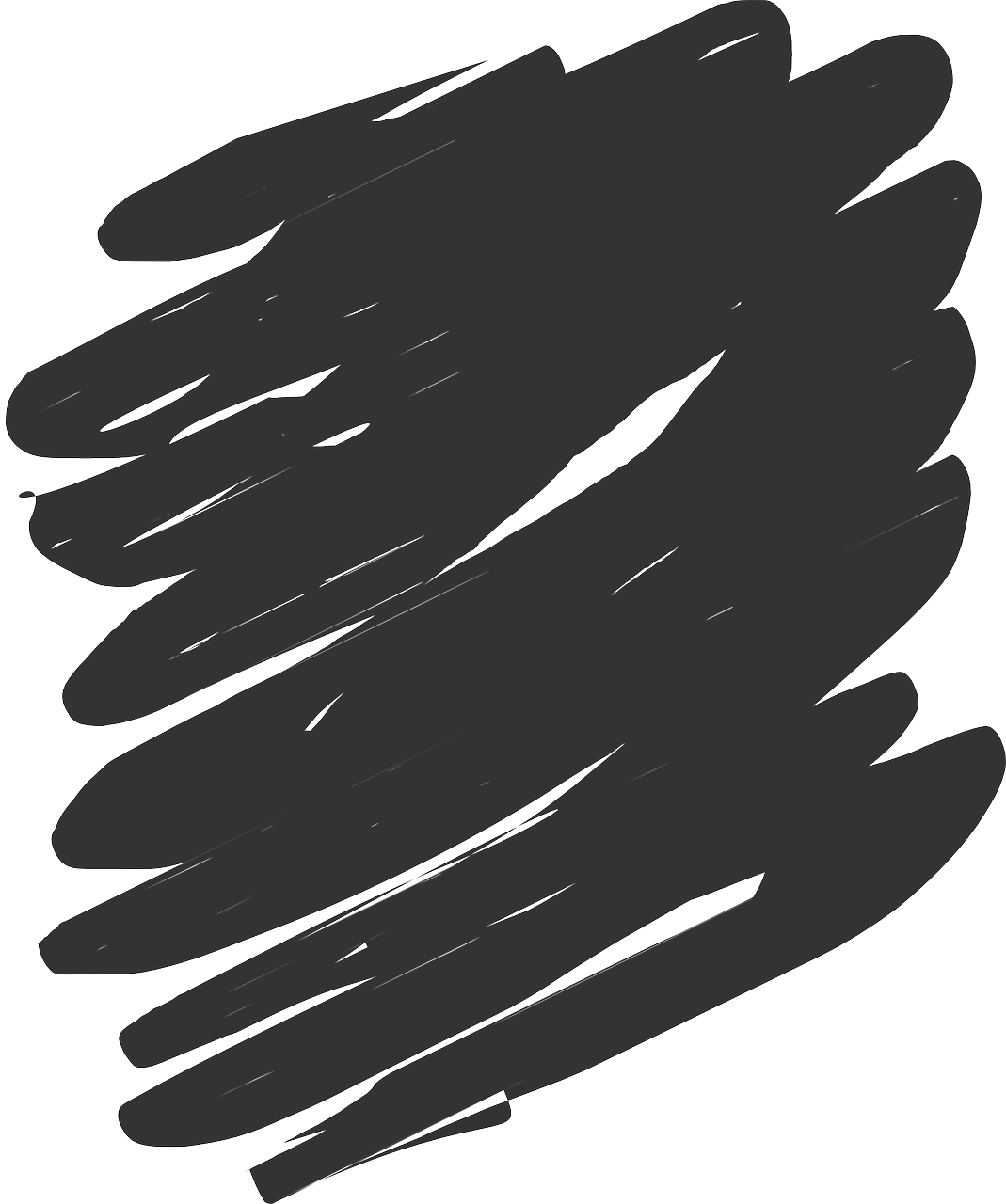 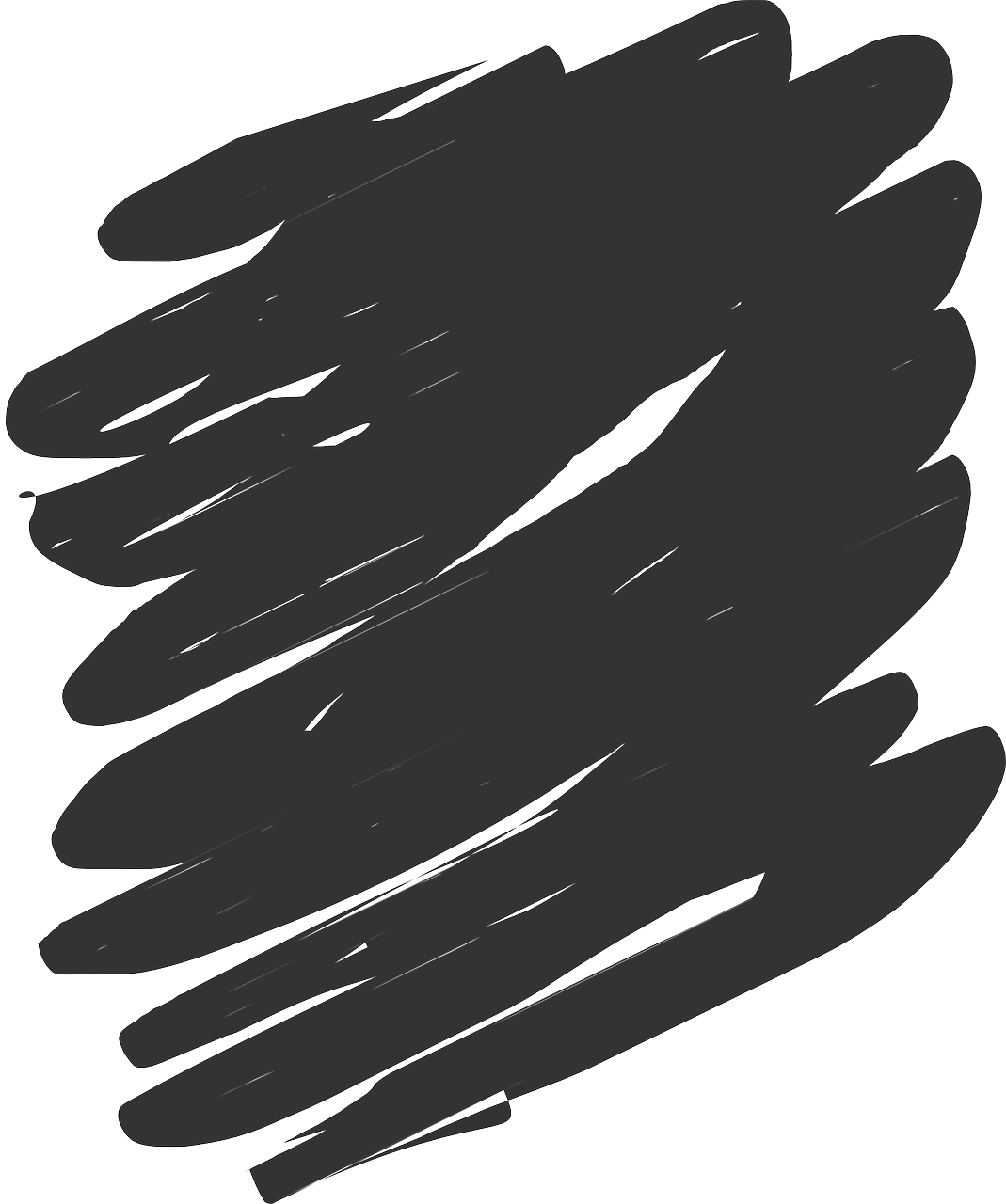 Sie heißt Aisha.
I
1
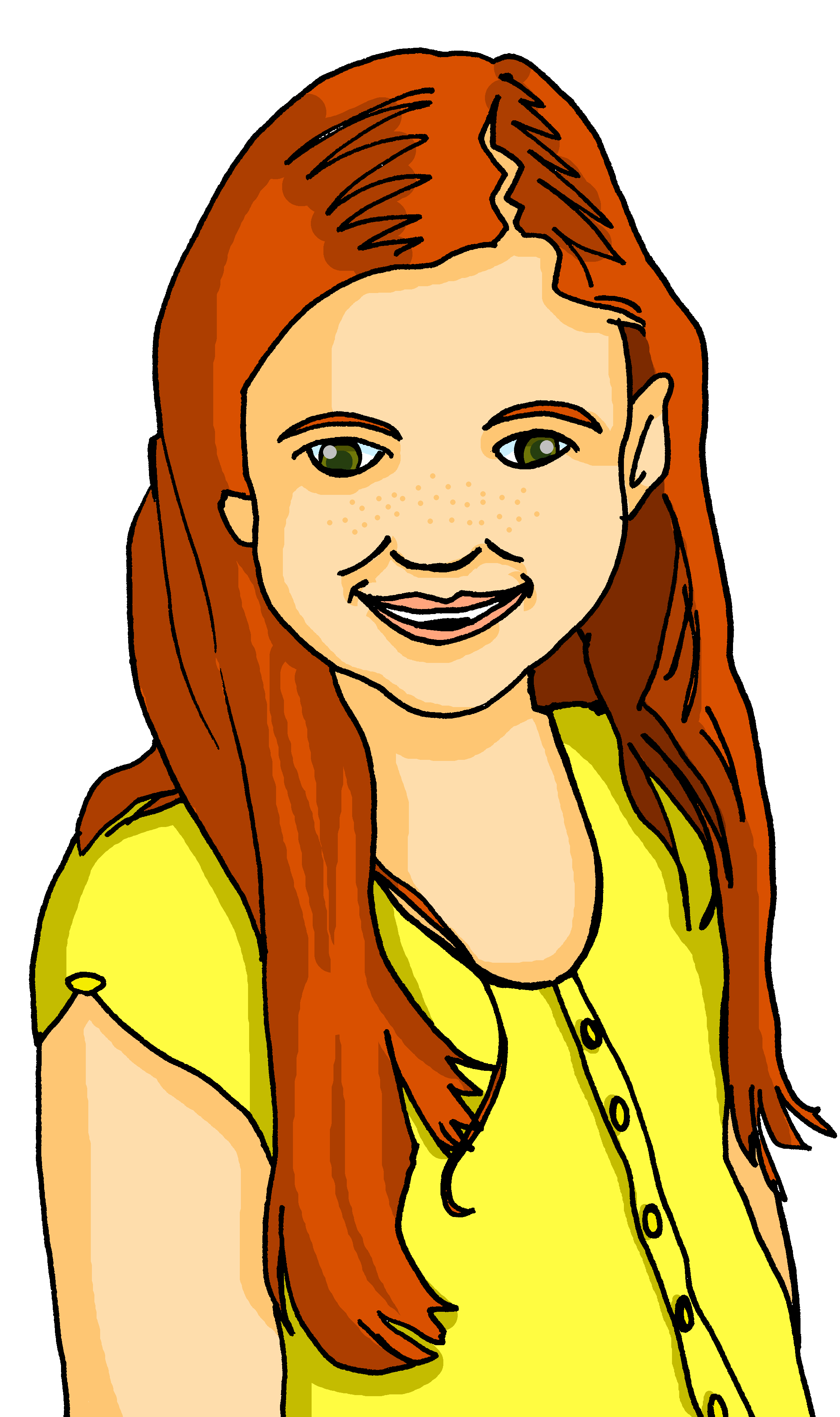 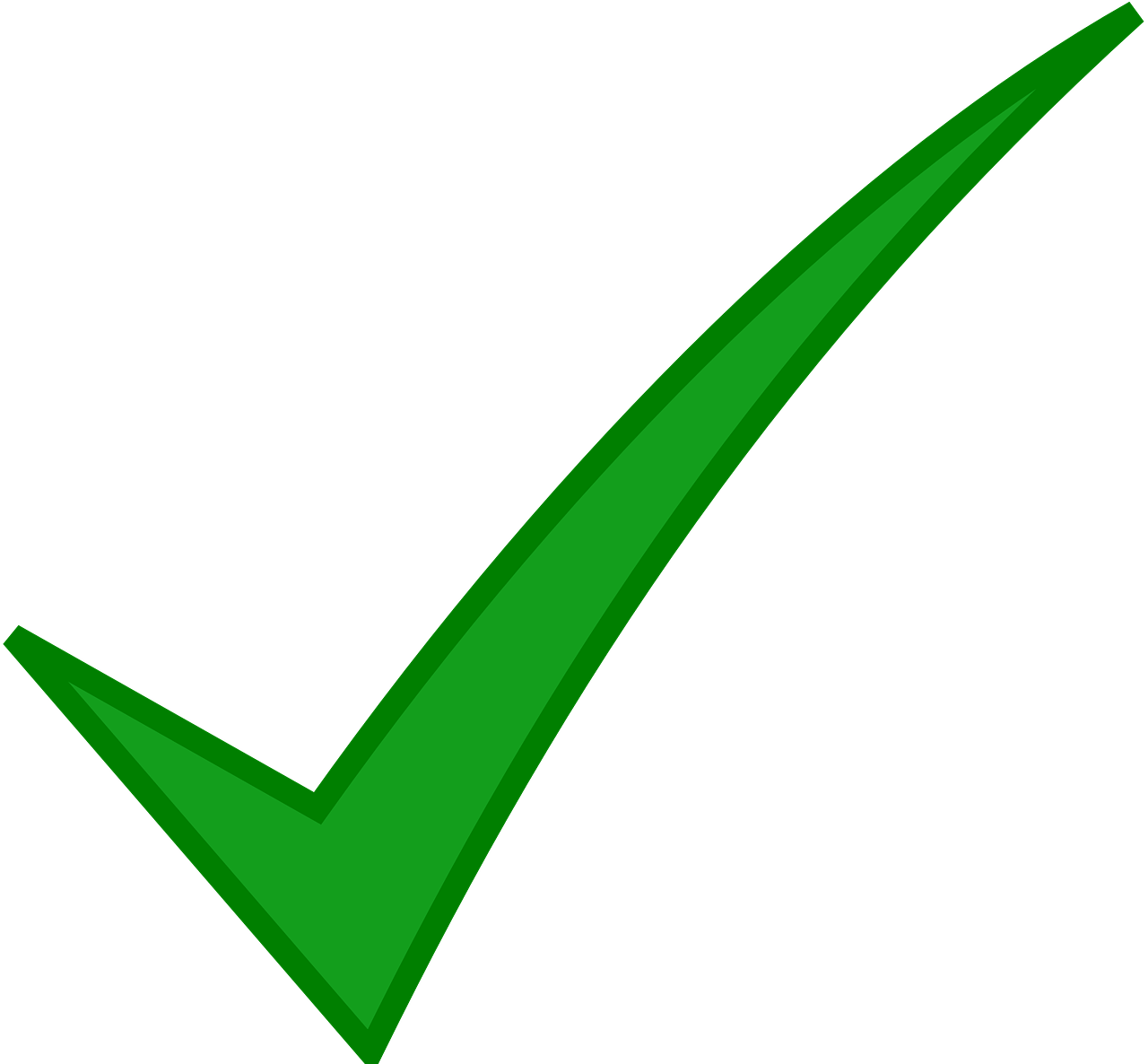 she
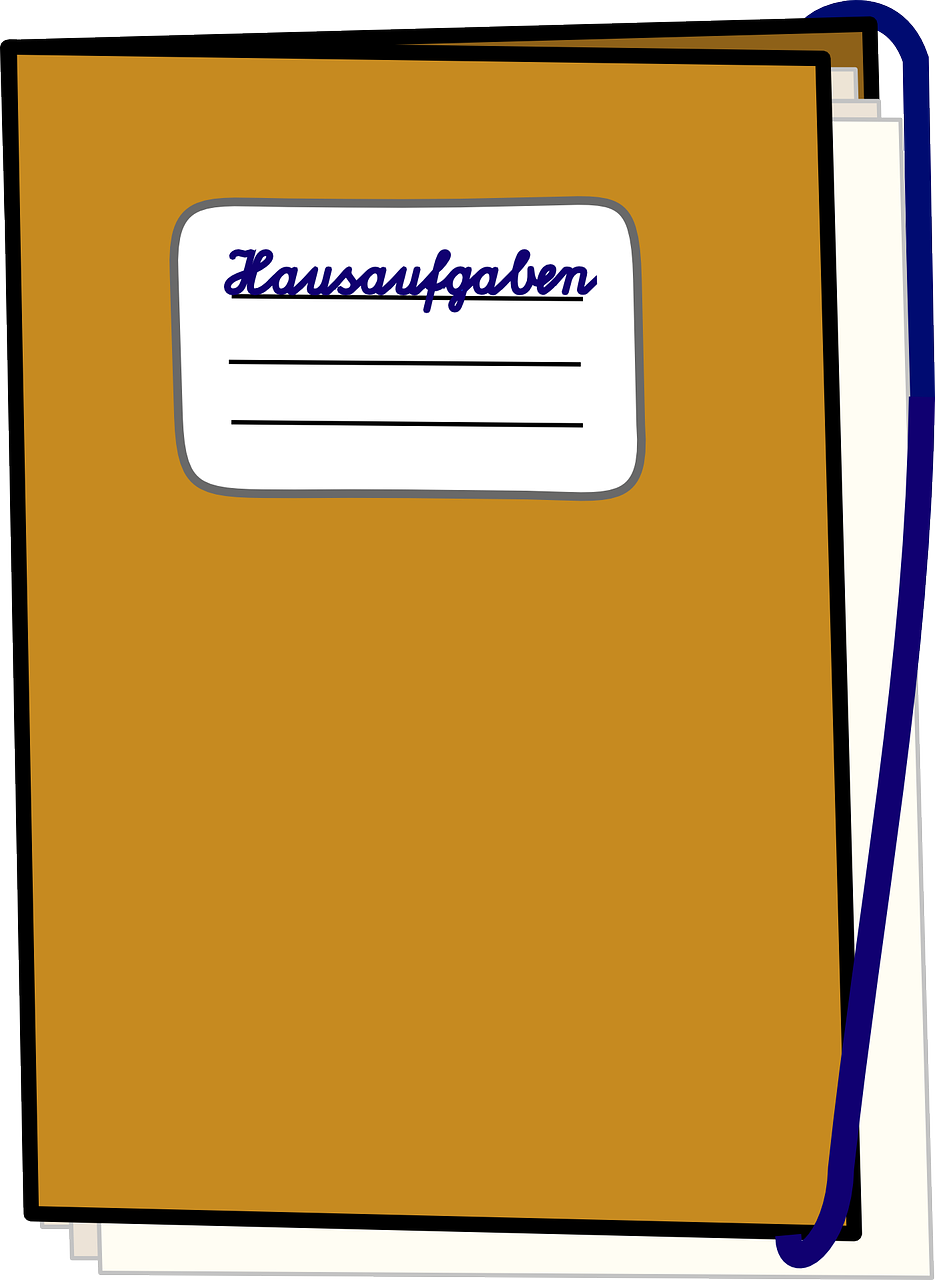 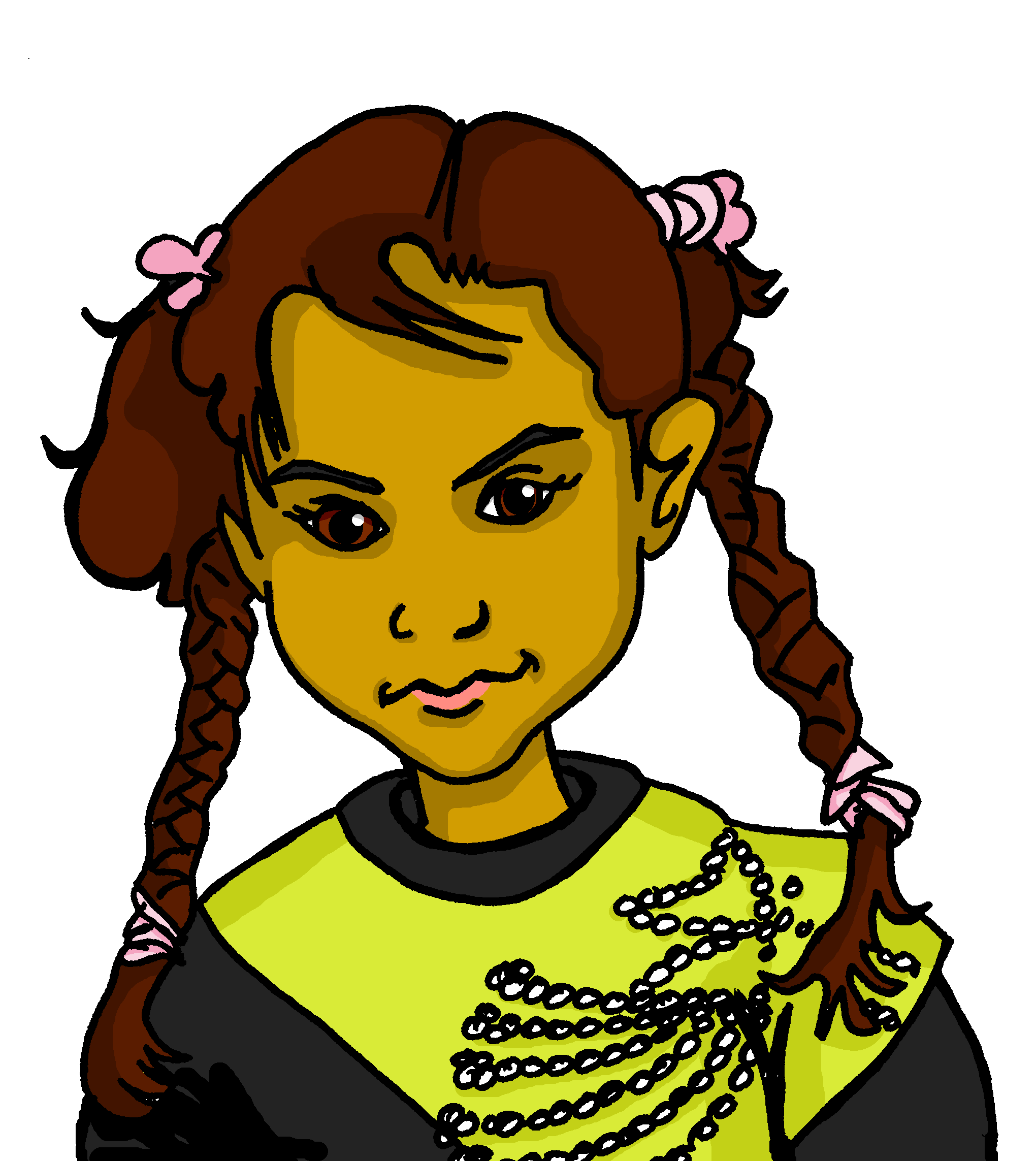 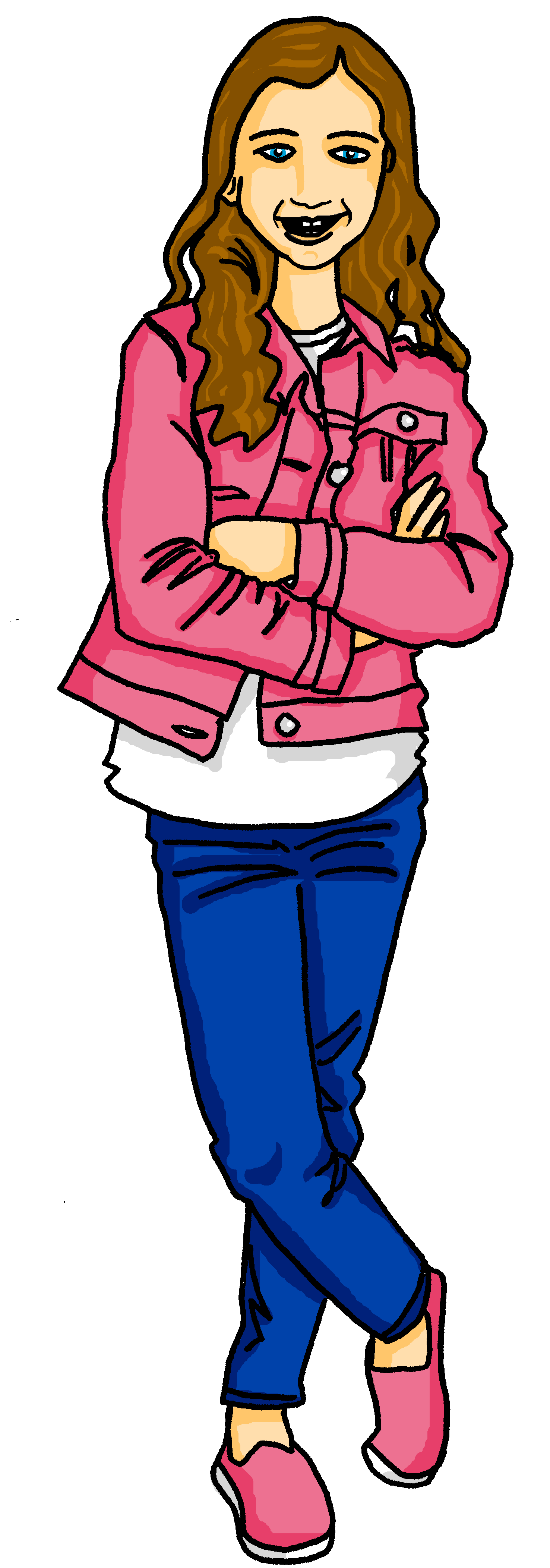 she
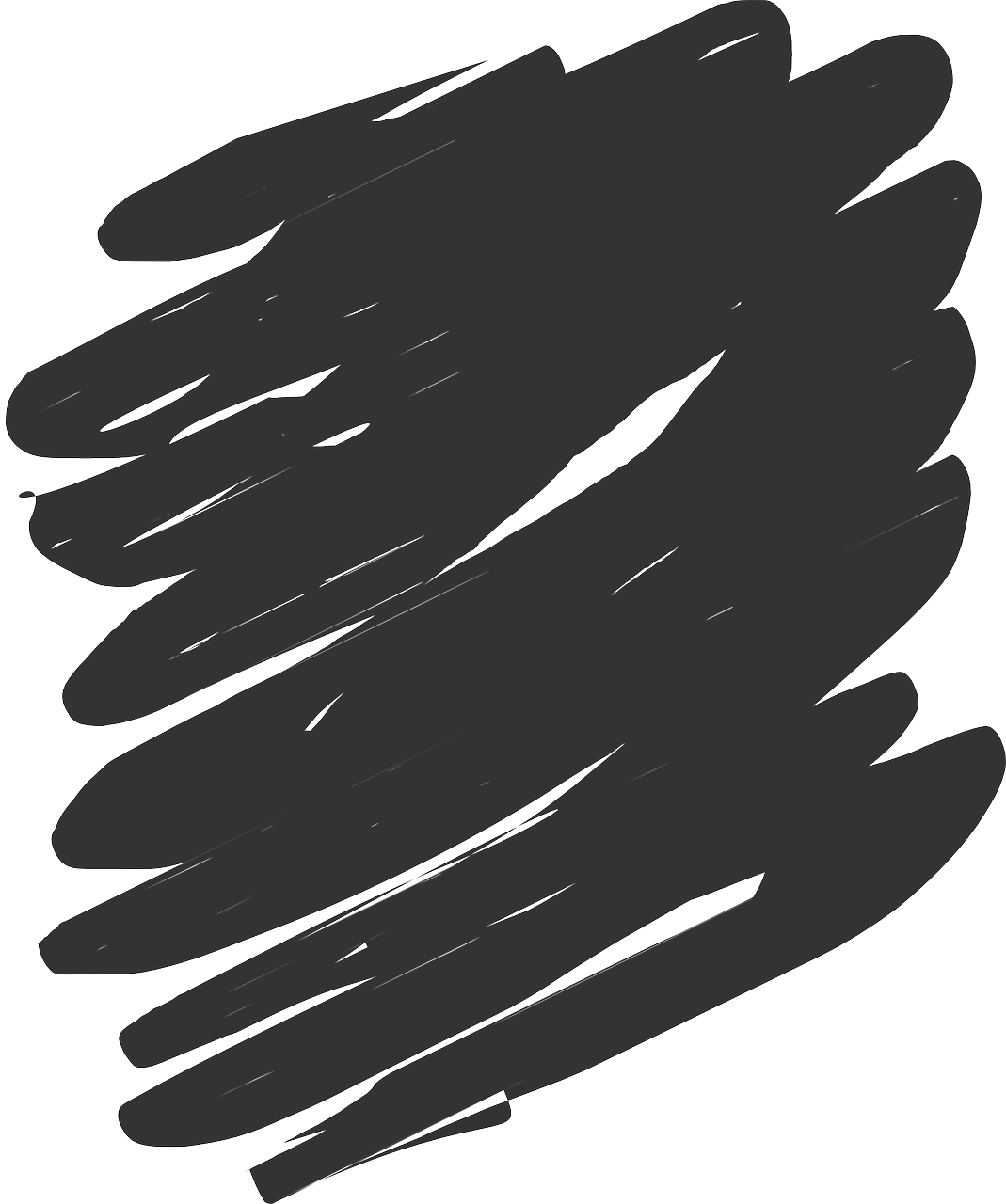 Du bist zehn Jahre alt.
2
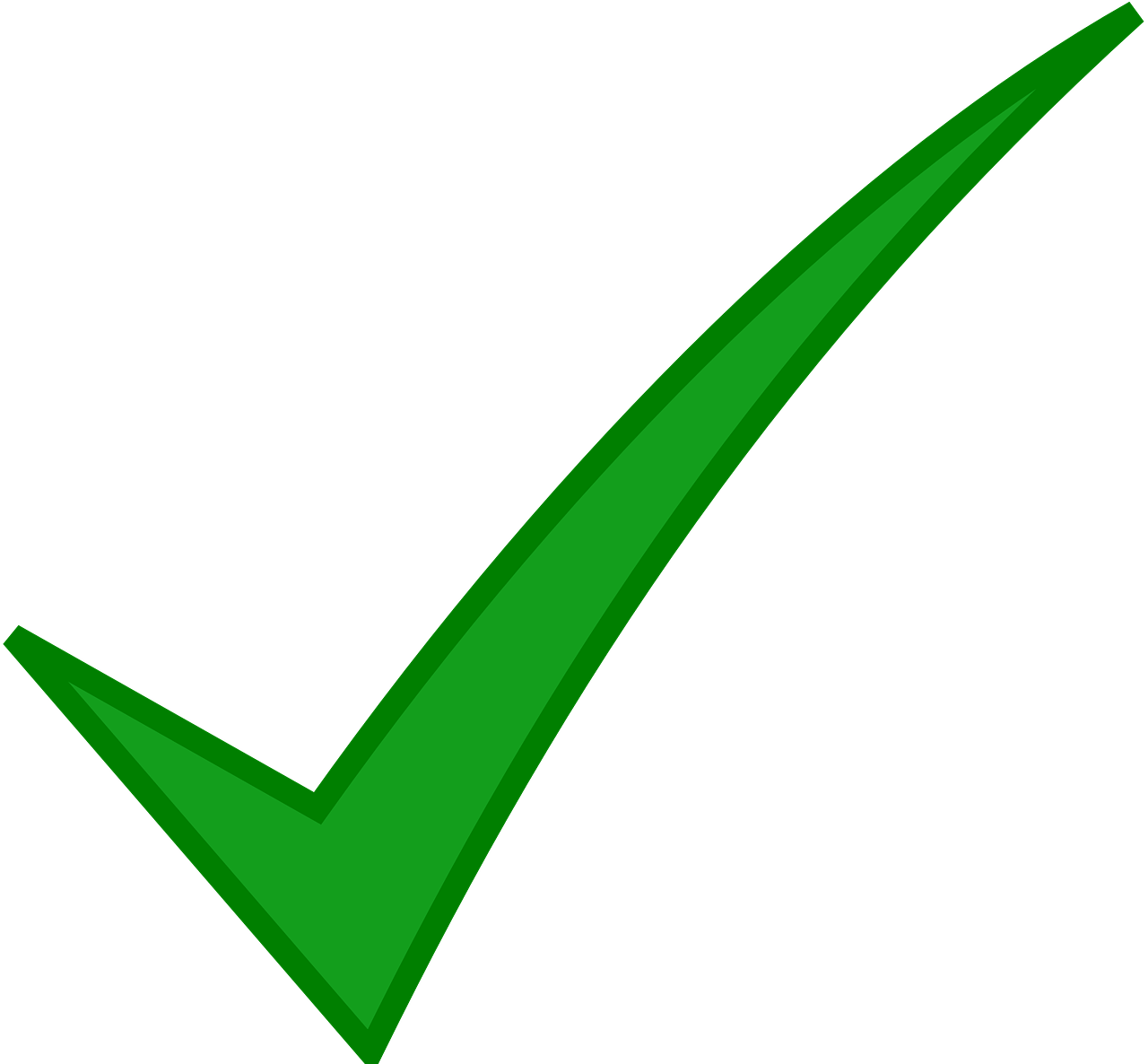 you
she
5
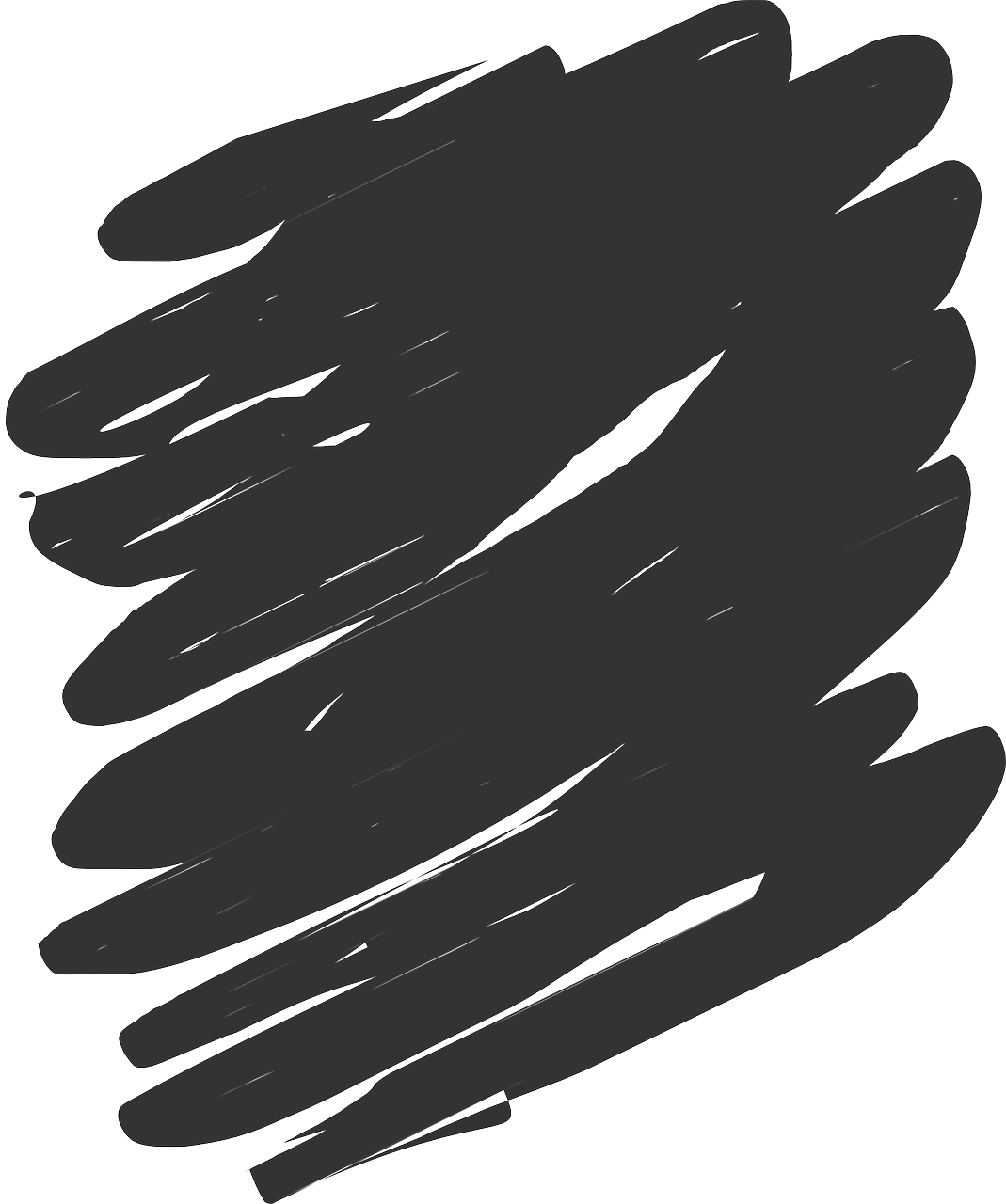 Ich wohne in Dortmund.
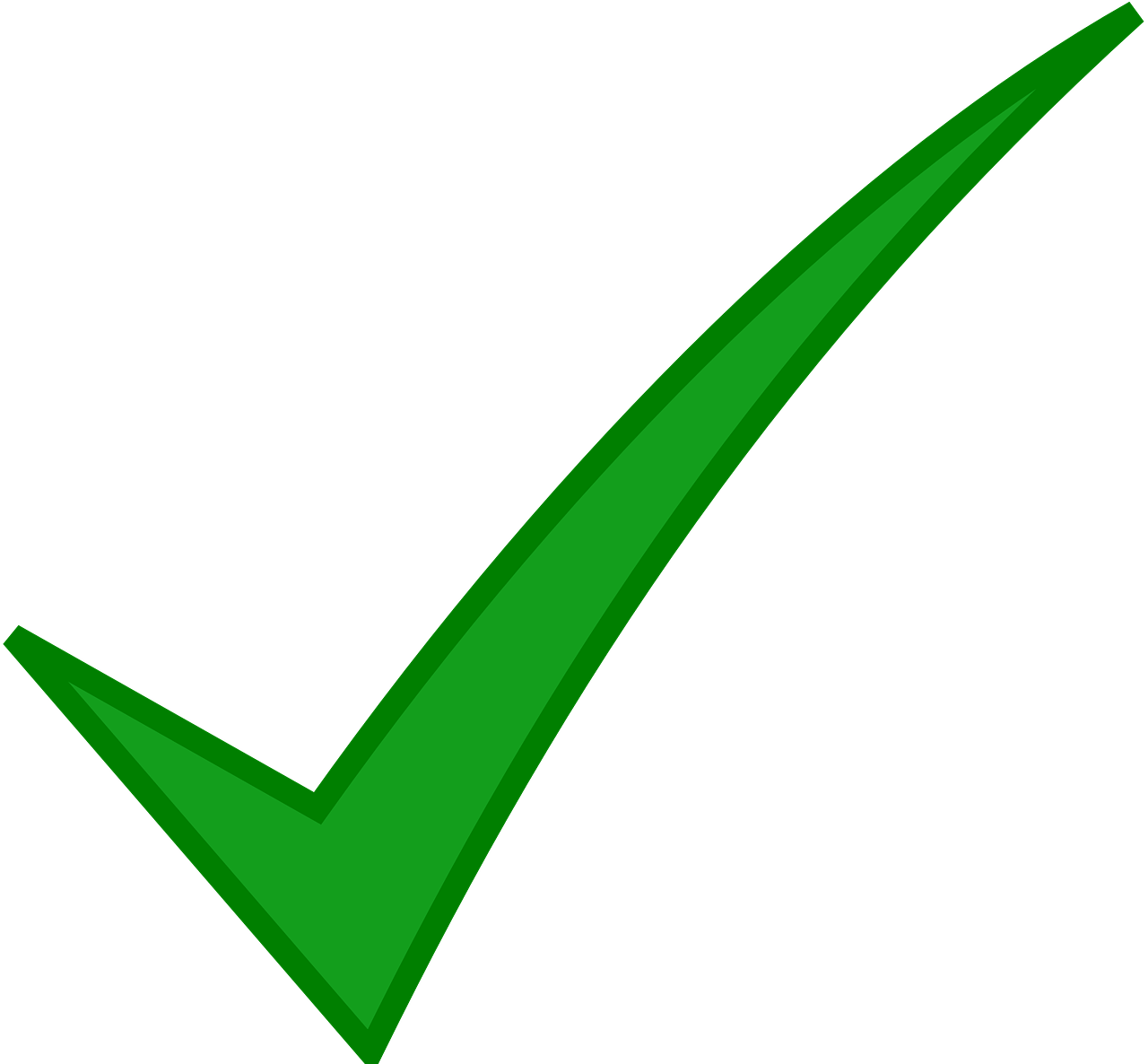 she
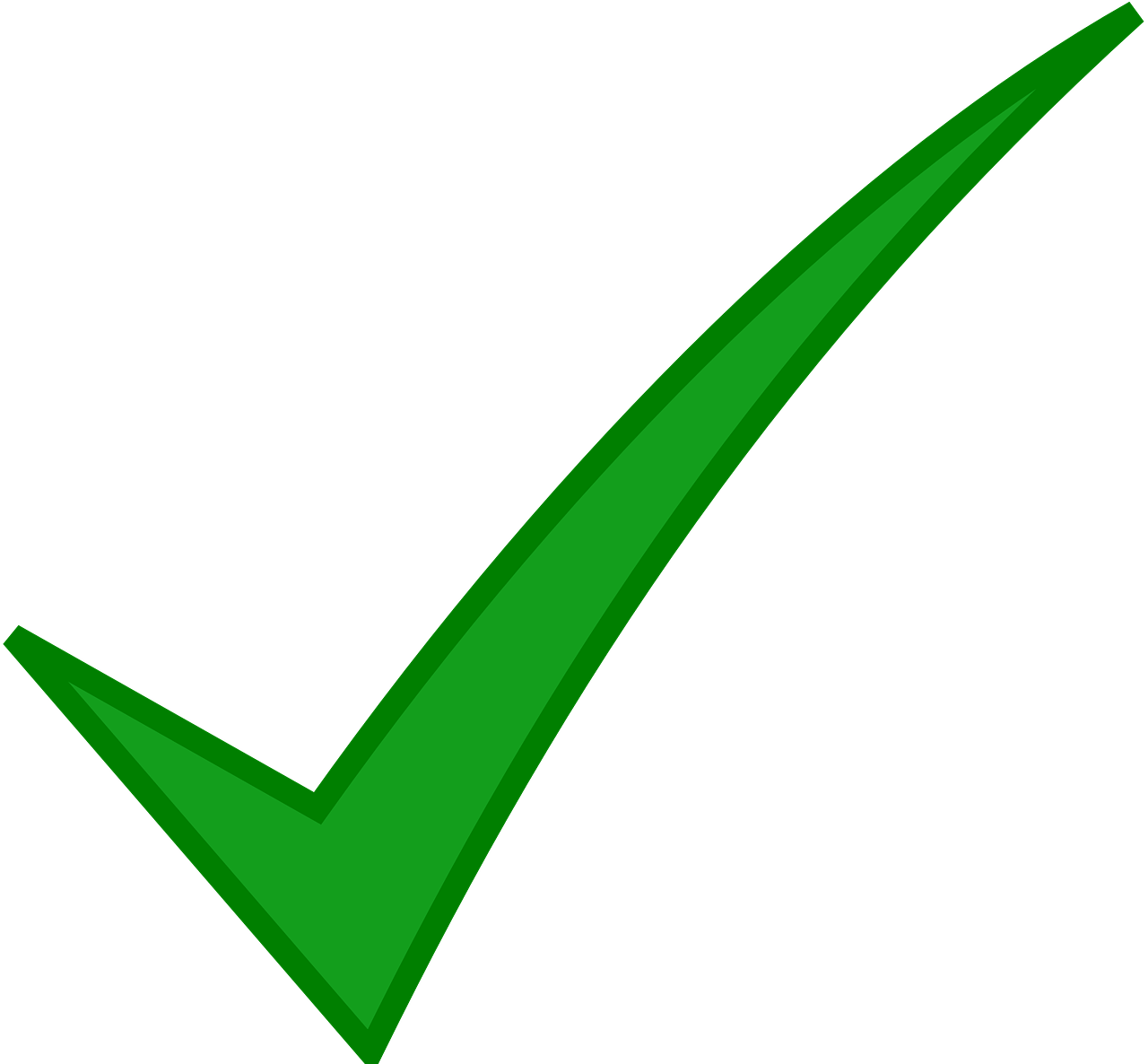 I
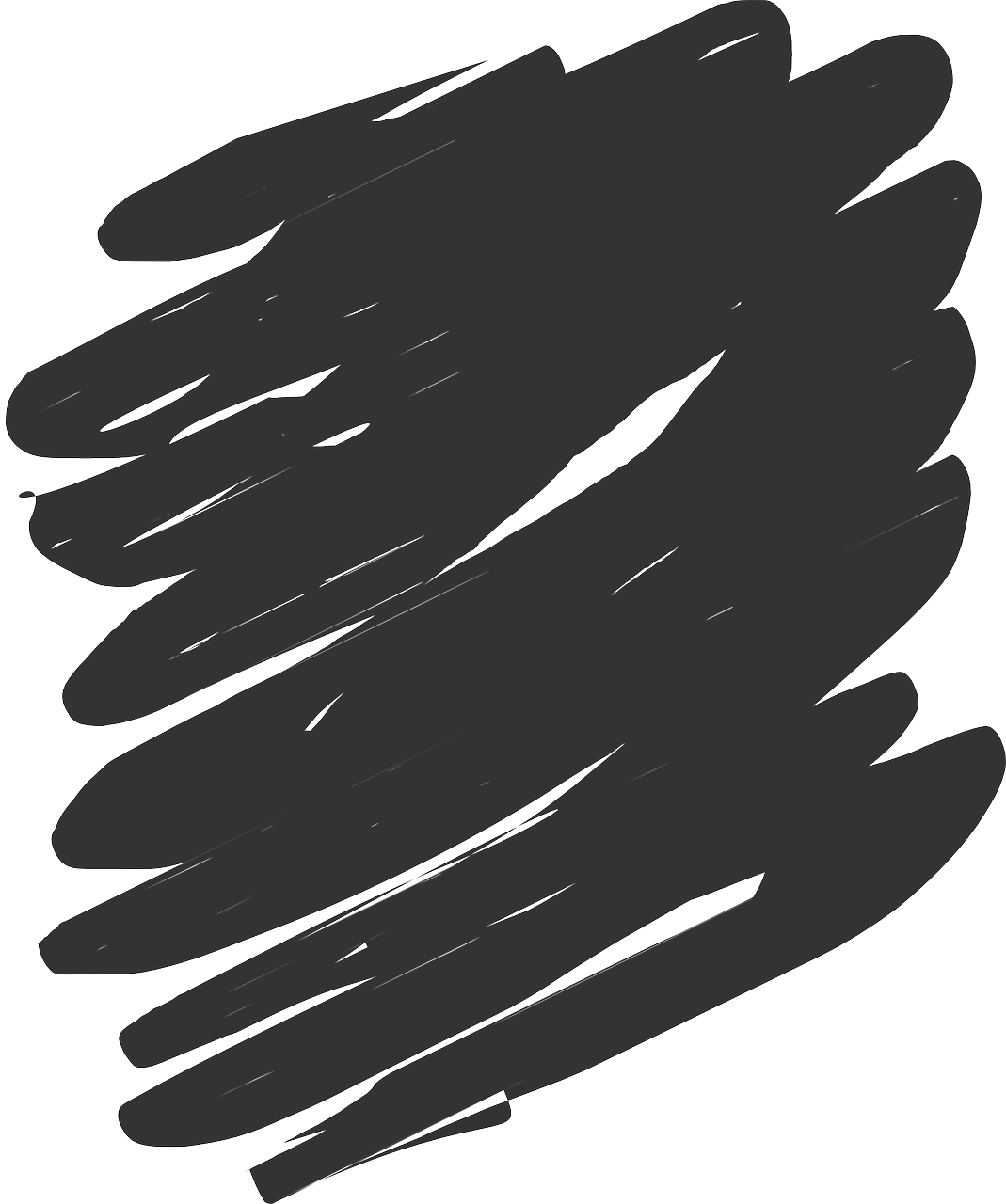 3
Sie ist neun Jahre alt.
I
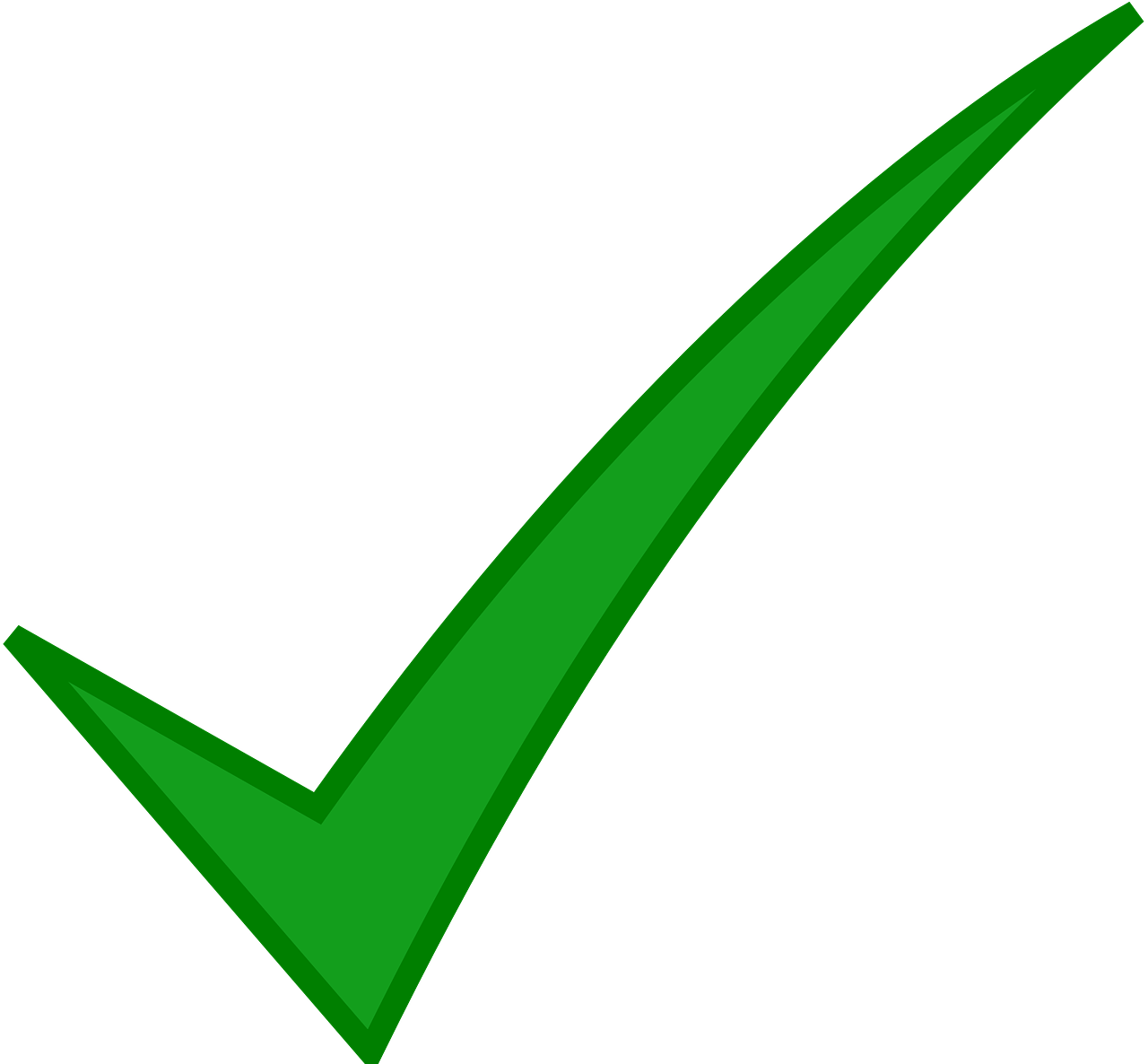 you
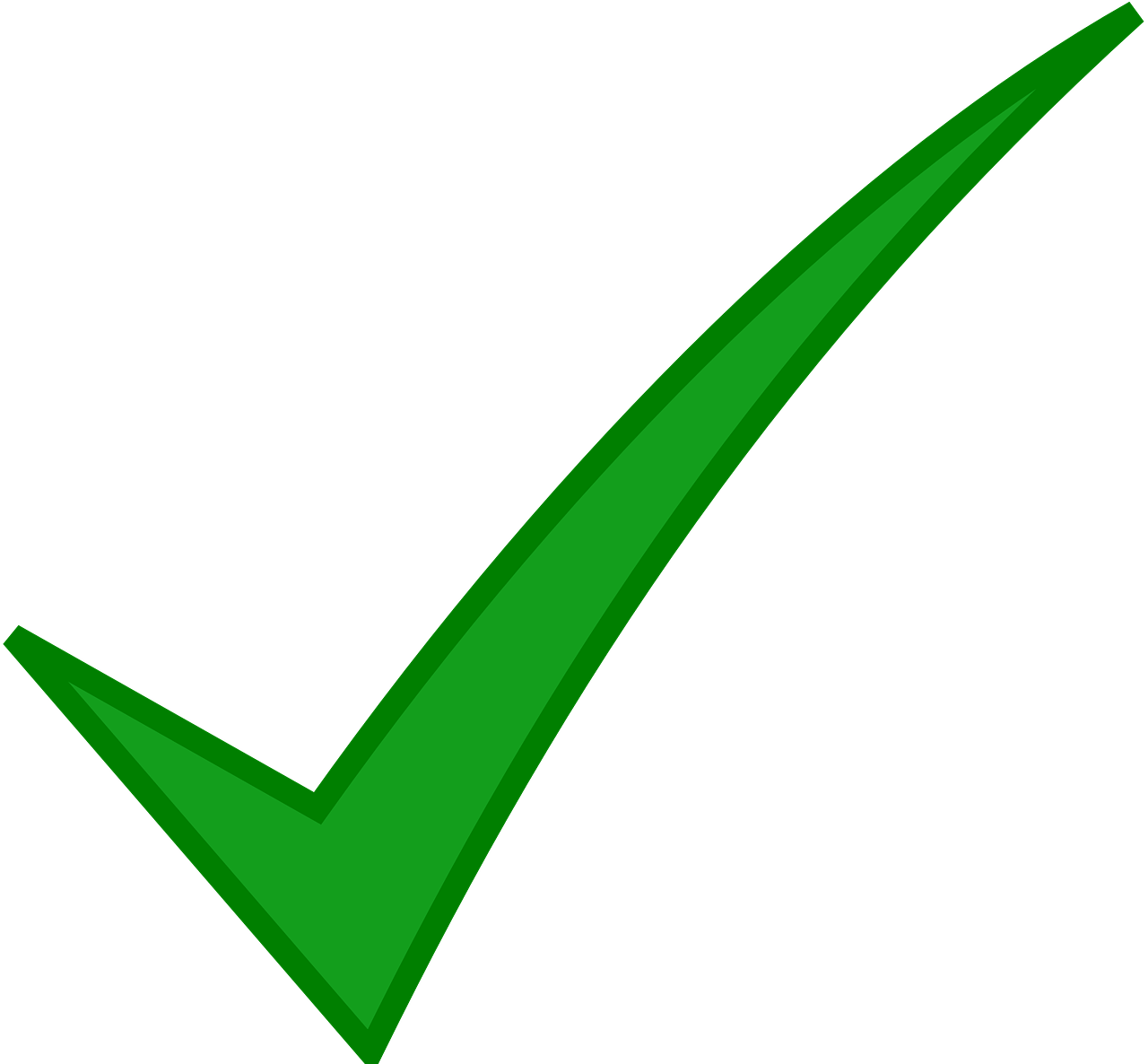 Du wohnst in Manchester.
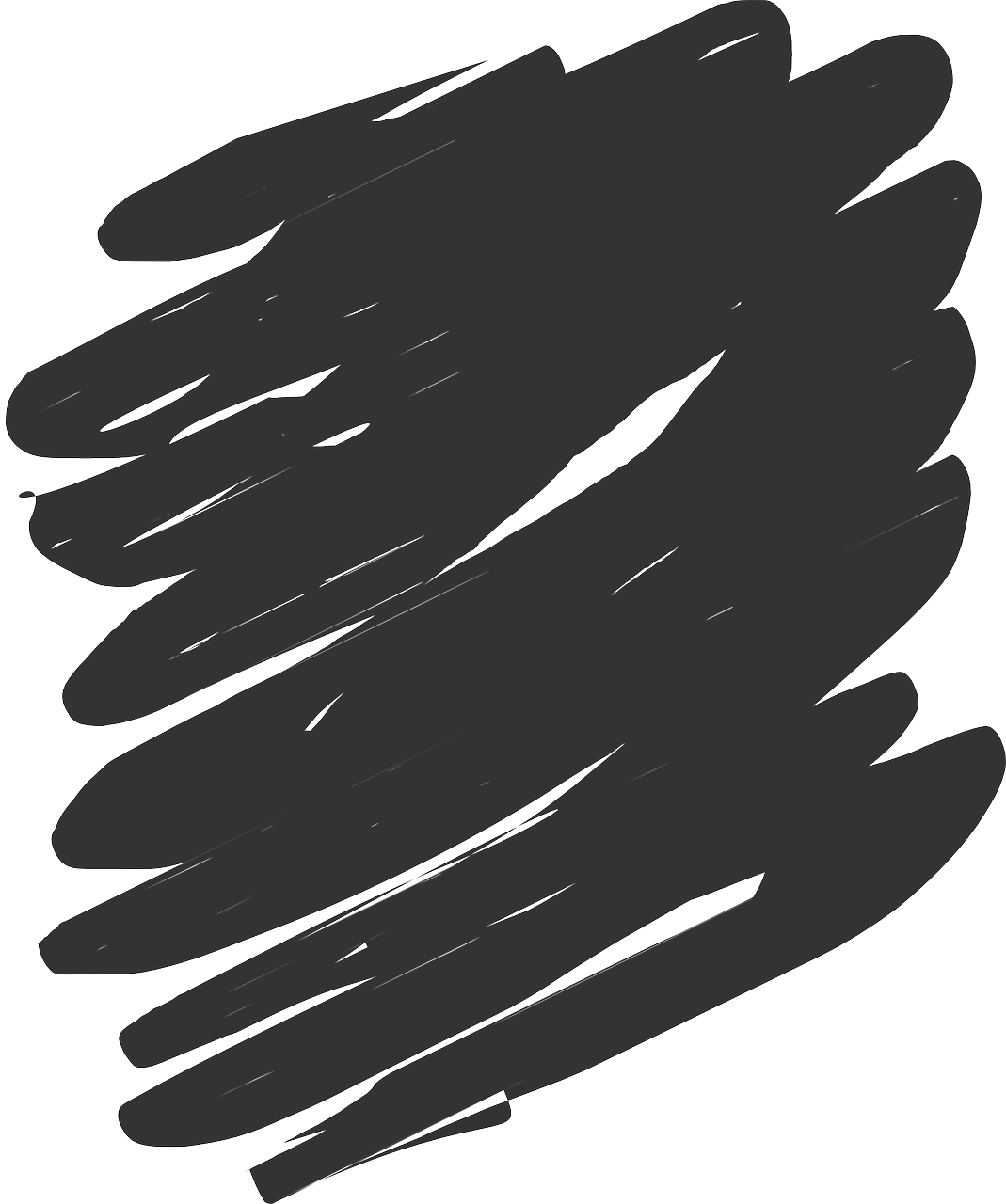 I
6
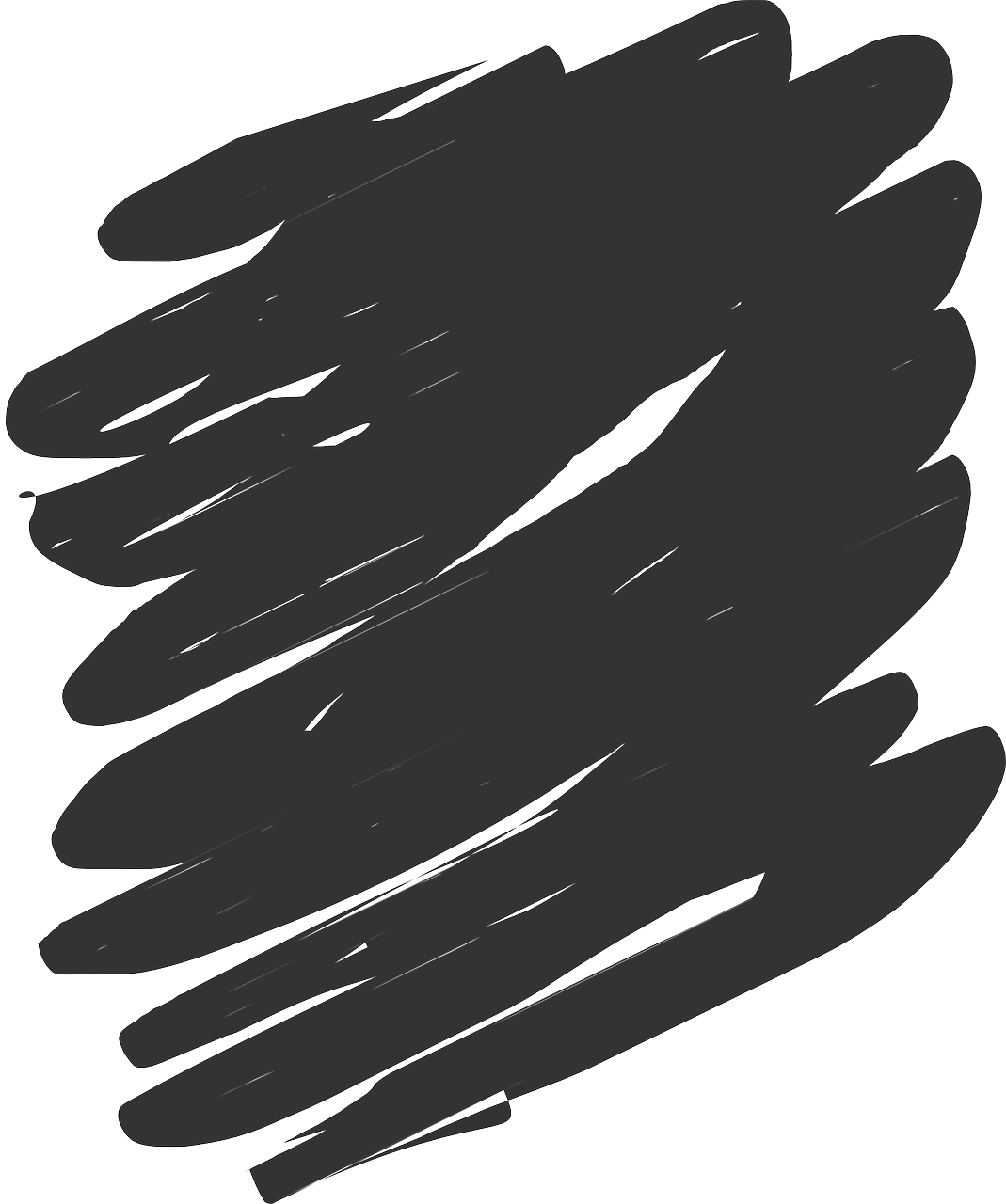 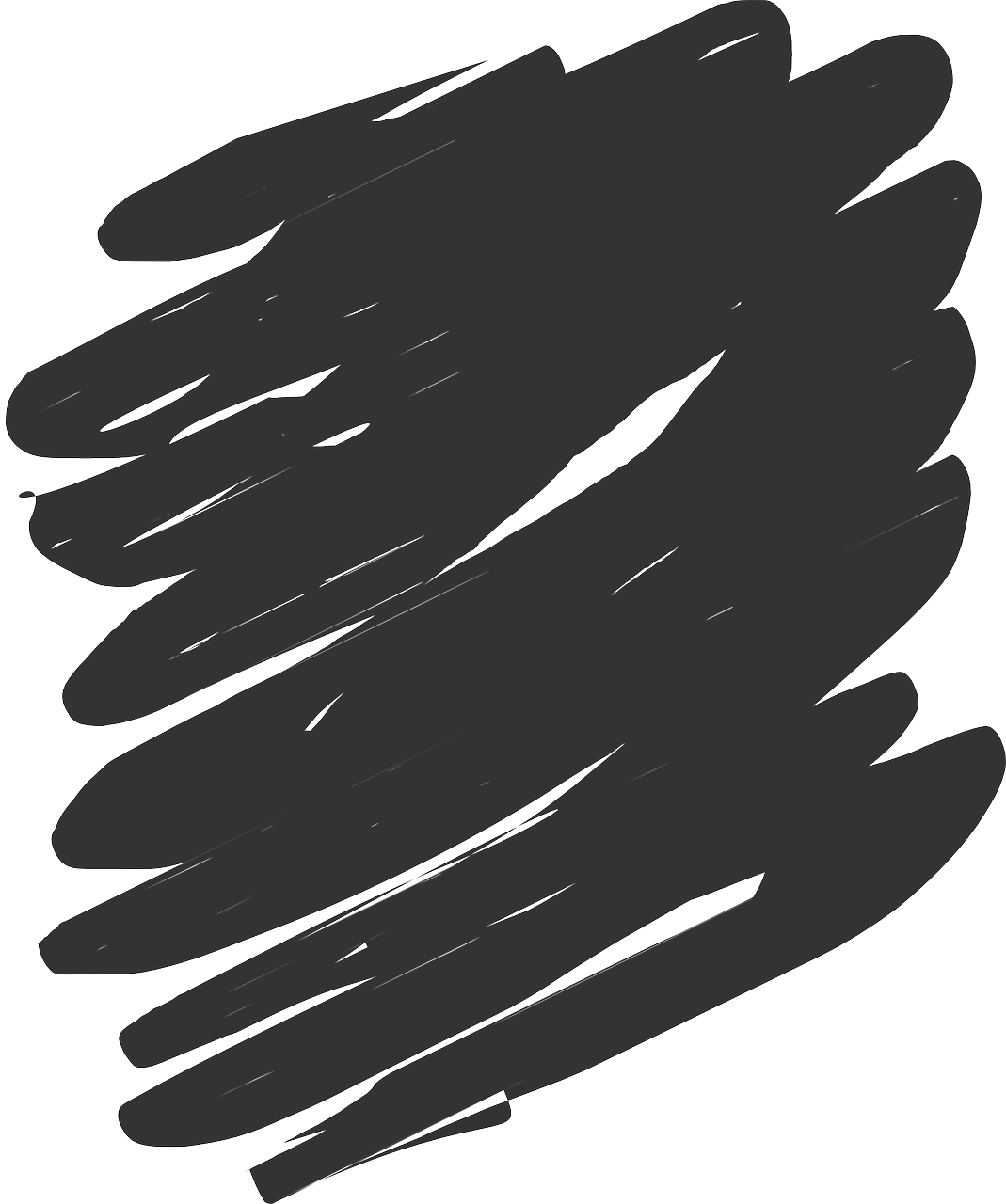 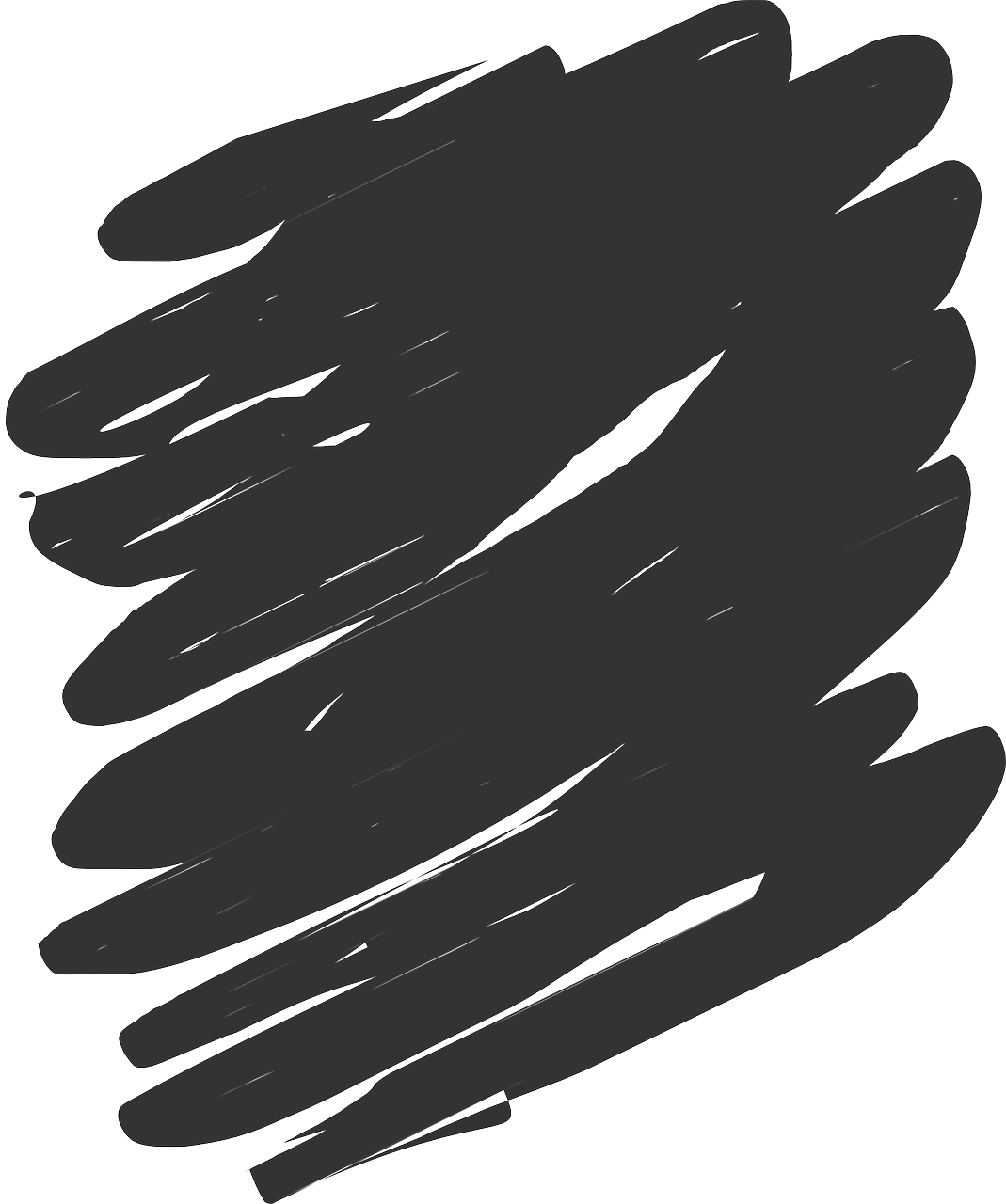 she
Ich heiße Johanna.
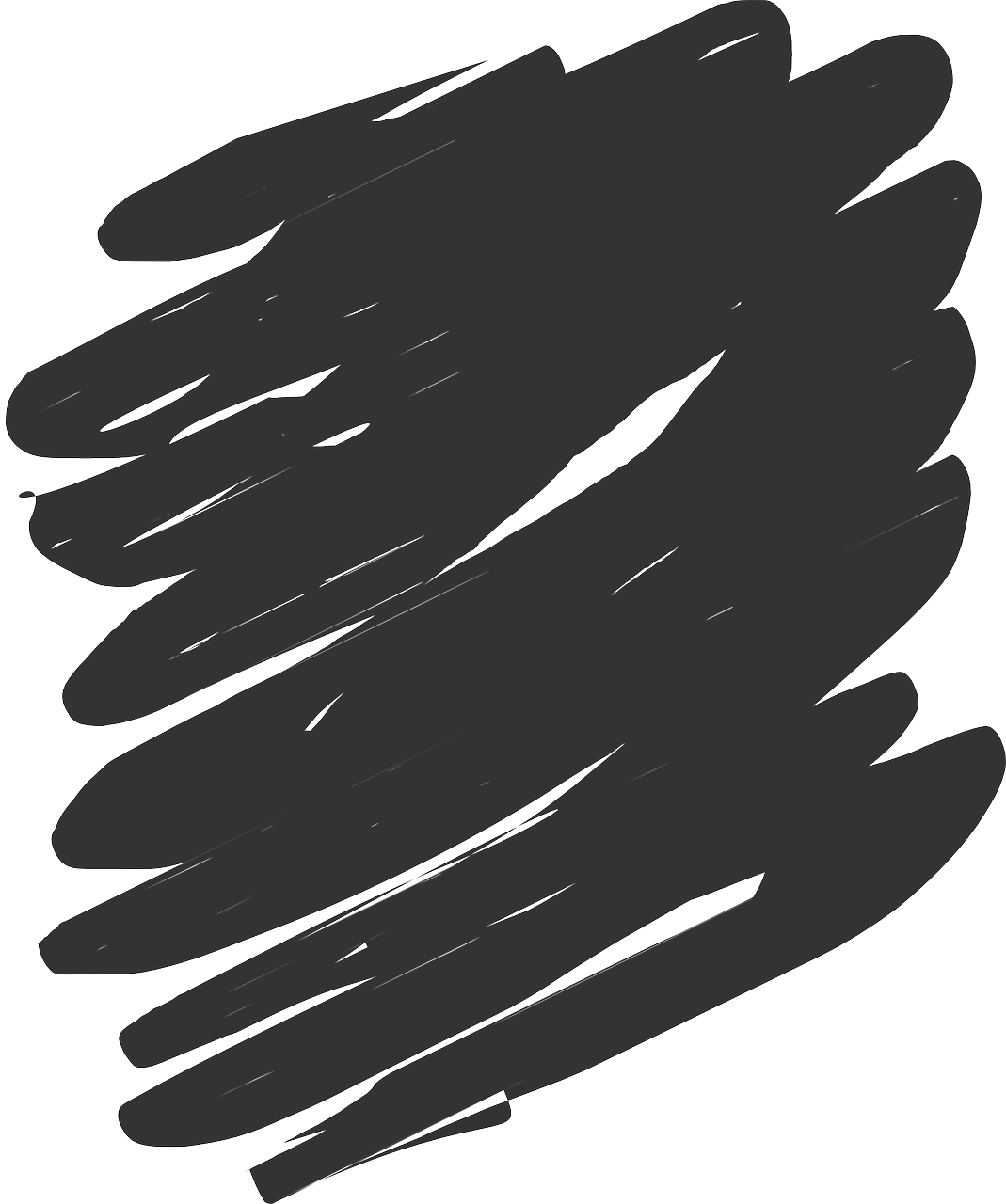 4
you/she
[Speaker Notes: Timing: 5 minutes

Aim: to practise written comprehension of this week’s verbs and vocabulary in the present tense.

Procedure:
Read and ensure pupils understand the context and the instruction. Sarah is an English pupil who lives in Manchester.  In Blau, Sarah’s class and Johanna’s class have an online exchange.  Here we don’t explain that, but Sarah can just be presented as an English penfriend of Johanna’s.
Pupils write 1-6 and the correct English pronoun from the two options given. They use their knowledge of verbs in the present tense to determine which pronoun is missing.
Click to reveal answers. To consolidate understanding, pupils can be asked to help Johanna put her sentences into English, as she wants to write to Sarah, practising her English.  Rather than writing the translations, teachers can simply elicit the meanings orally.
To hear a native speaker, click on the numbered buttons to the left of each text.]
Namen in Deutschland
In Germany, some popular names are the same as in the UK. Others are different.
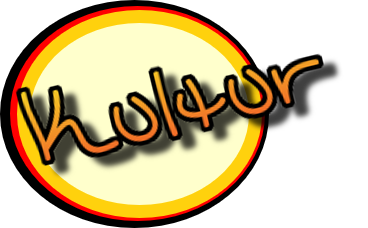 Kultur
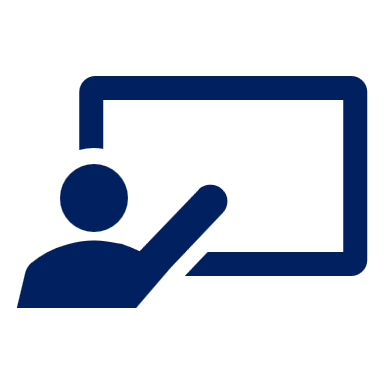 Sag die Namen.
These names are popular for children your age.
Ich heiße Ben, Jonas, Paul…
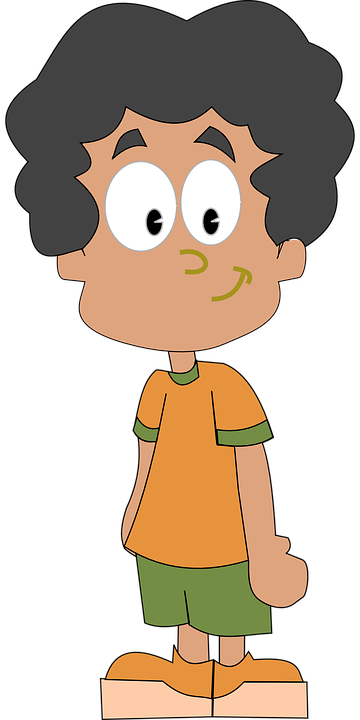 Ich heiße Mia, Emma, Hannah…
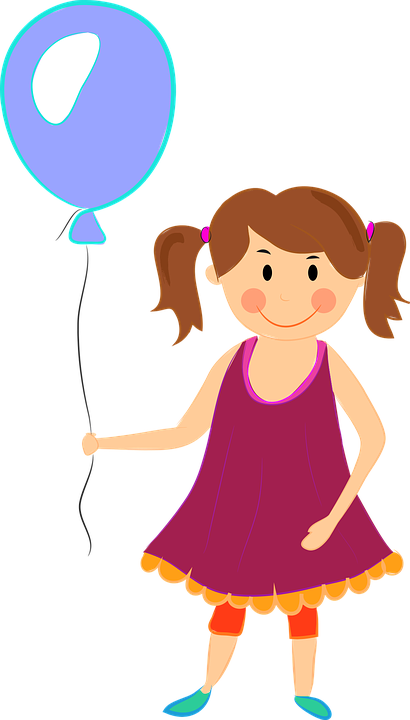 These names are popular for their parents.
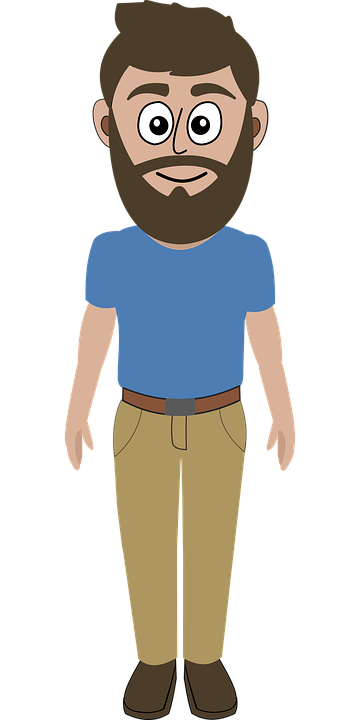 Ich heiße Tobias, Christian, Sebastian…
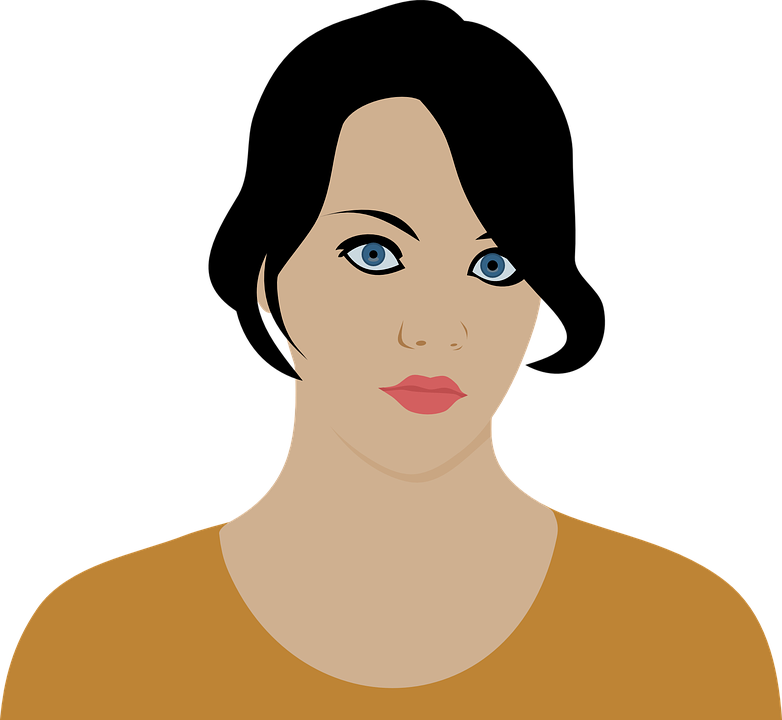 Ich heiße Julia, Katharina, Stefanie…
[Speaker Notes: Timing: 4 minutes

Aim: to learn about popular names in Germany; to see heißen used in the first person singular.

Procedure:
Click through the explanation.
Click on the speech bubbles to hear a native speaker.
Children have a go at saying the names, they came across Katharina in the previous exercise!]
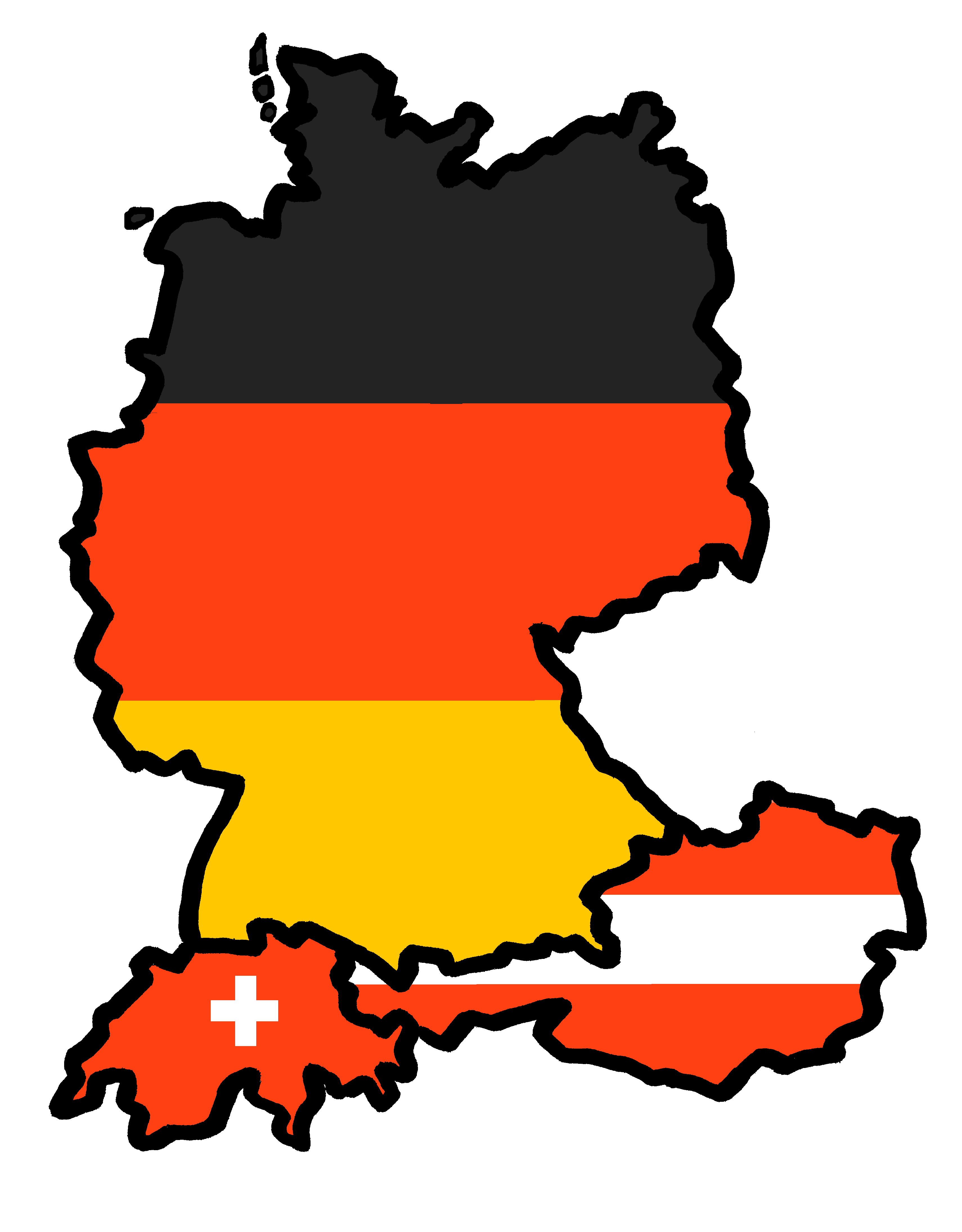 Tschüss!
rot